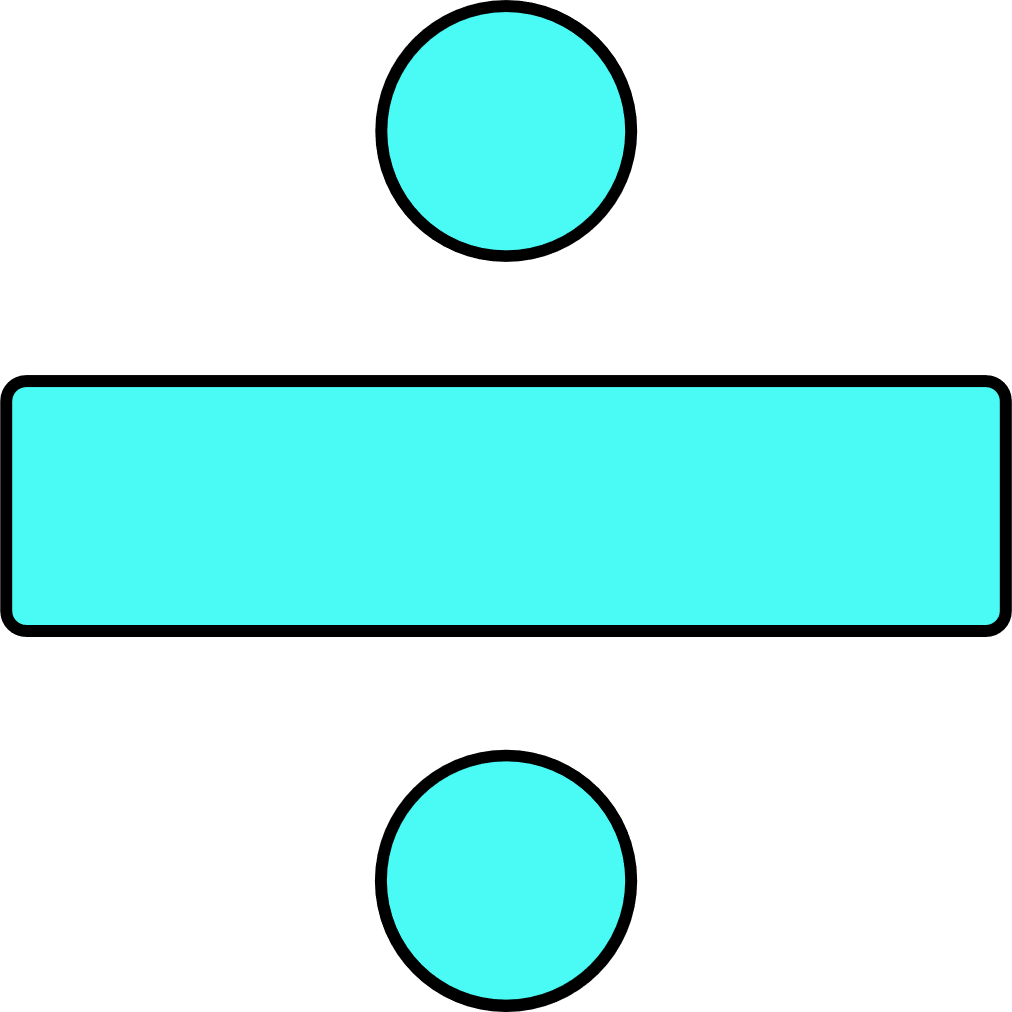 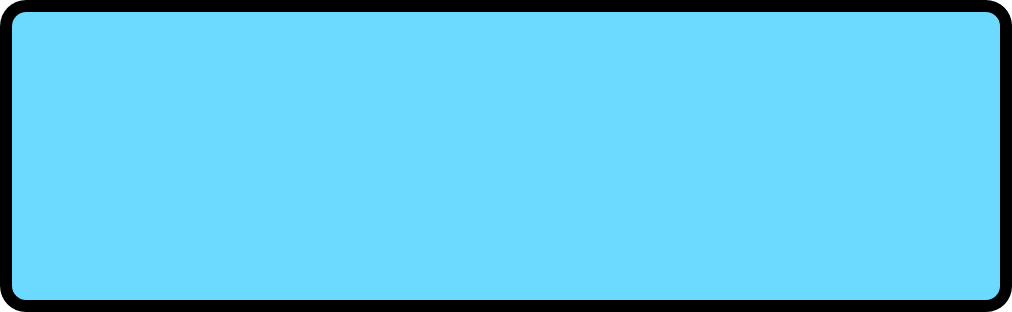 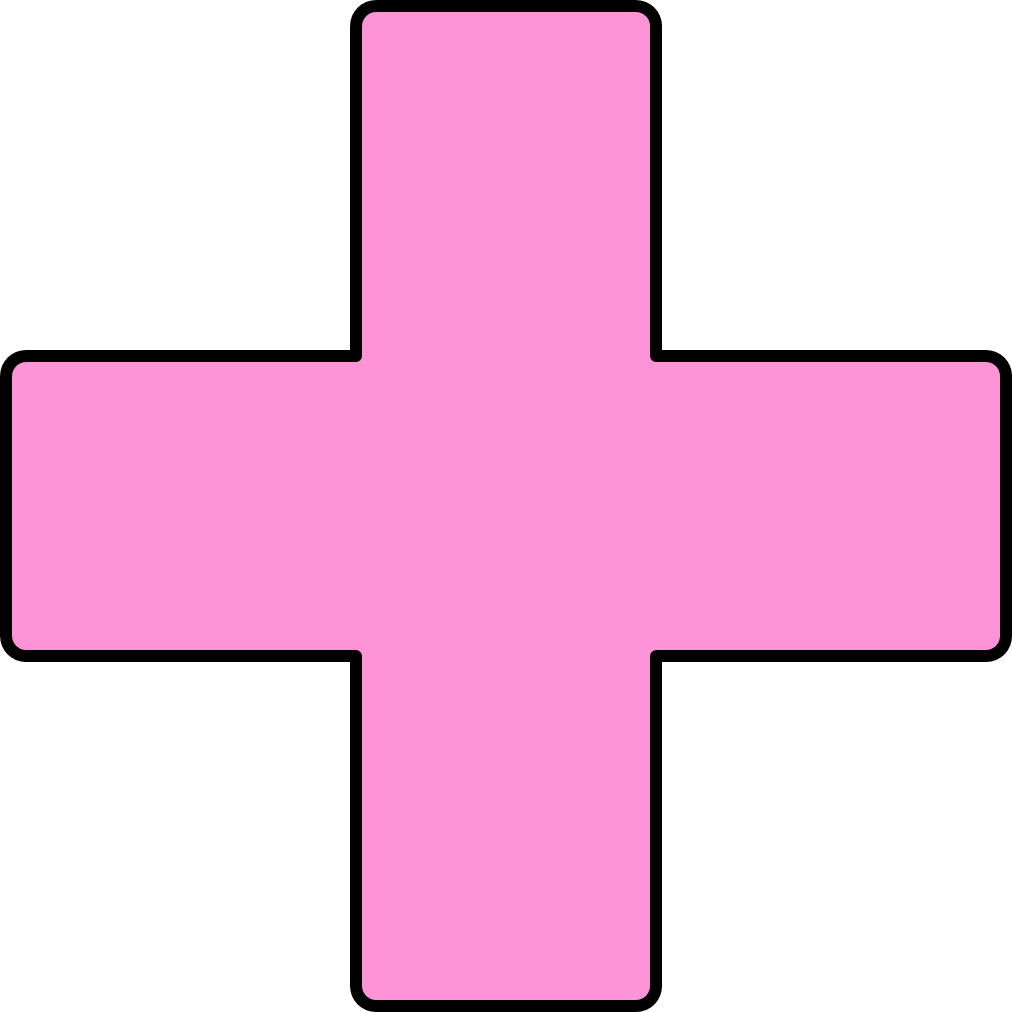 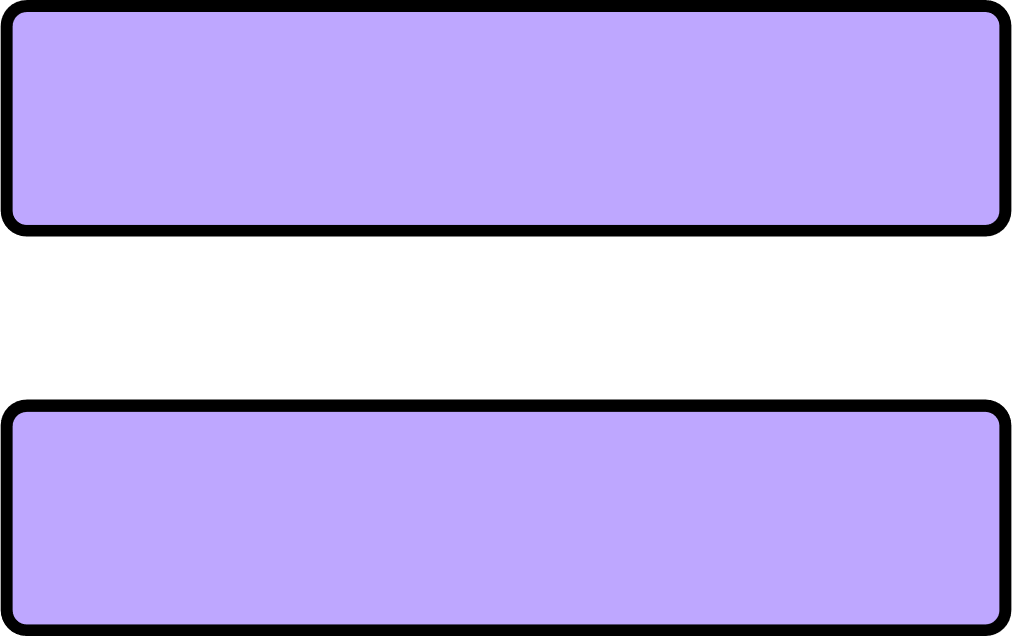 CHÀO MỪNG CÁC EM ĐẾN VỚI BUỔI HỌC NGÀY HÔM NAY!
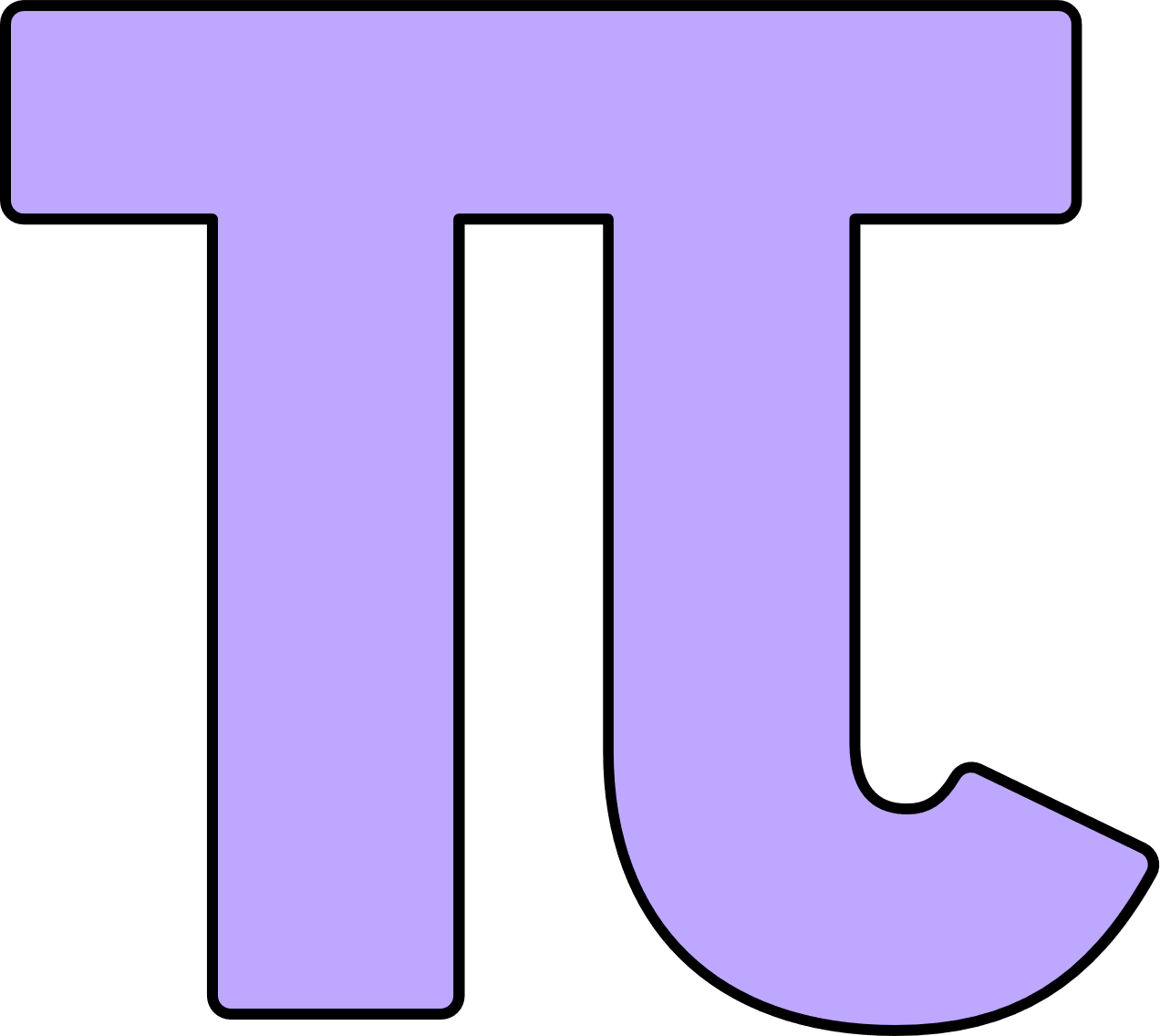 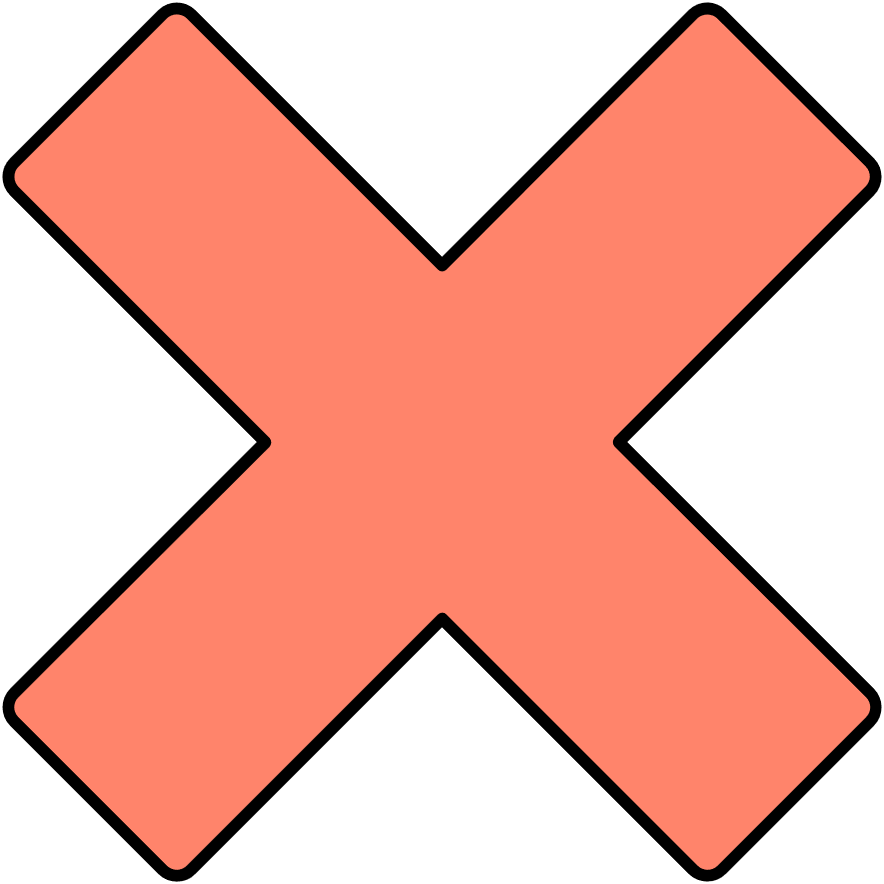 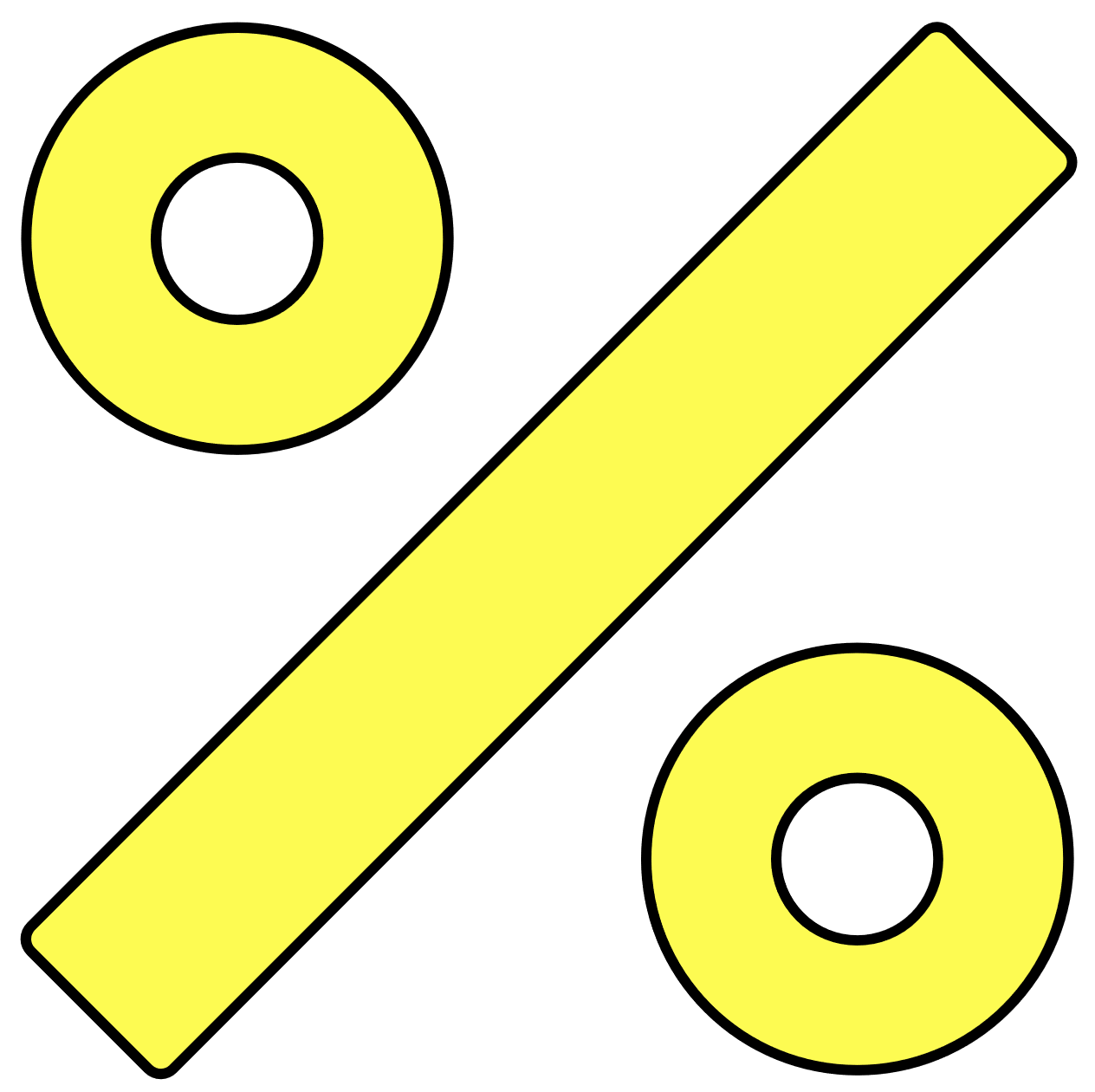 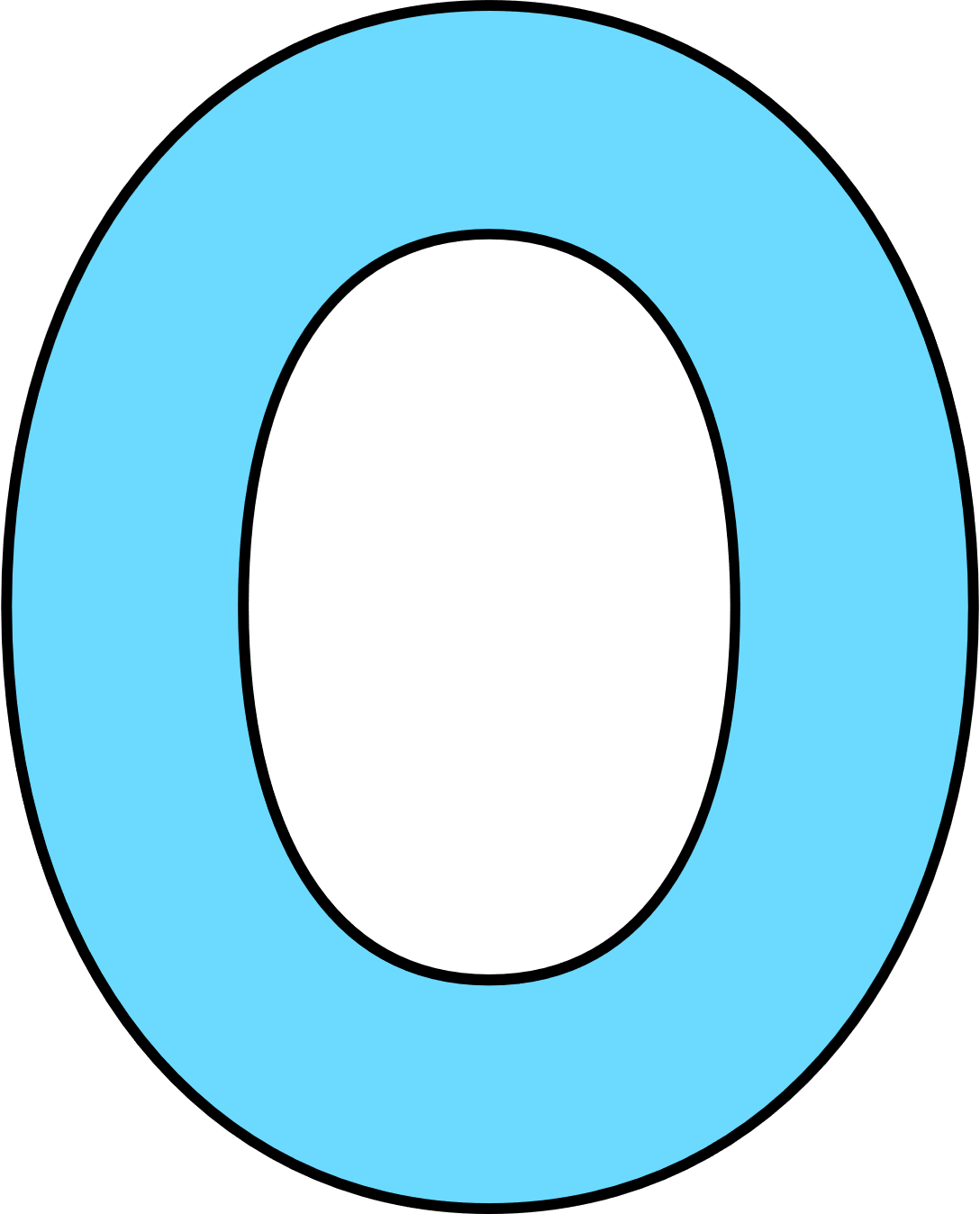 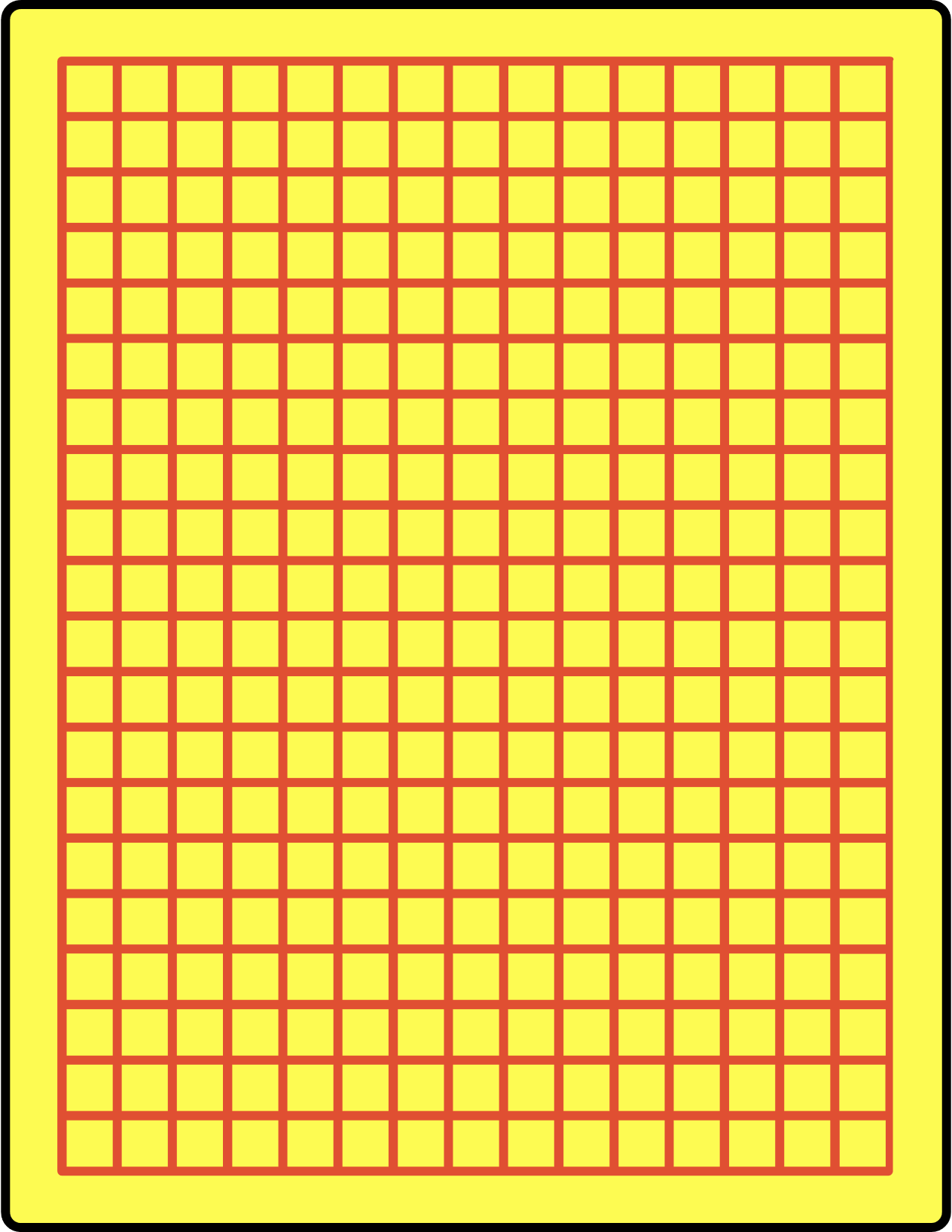 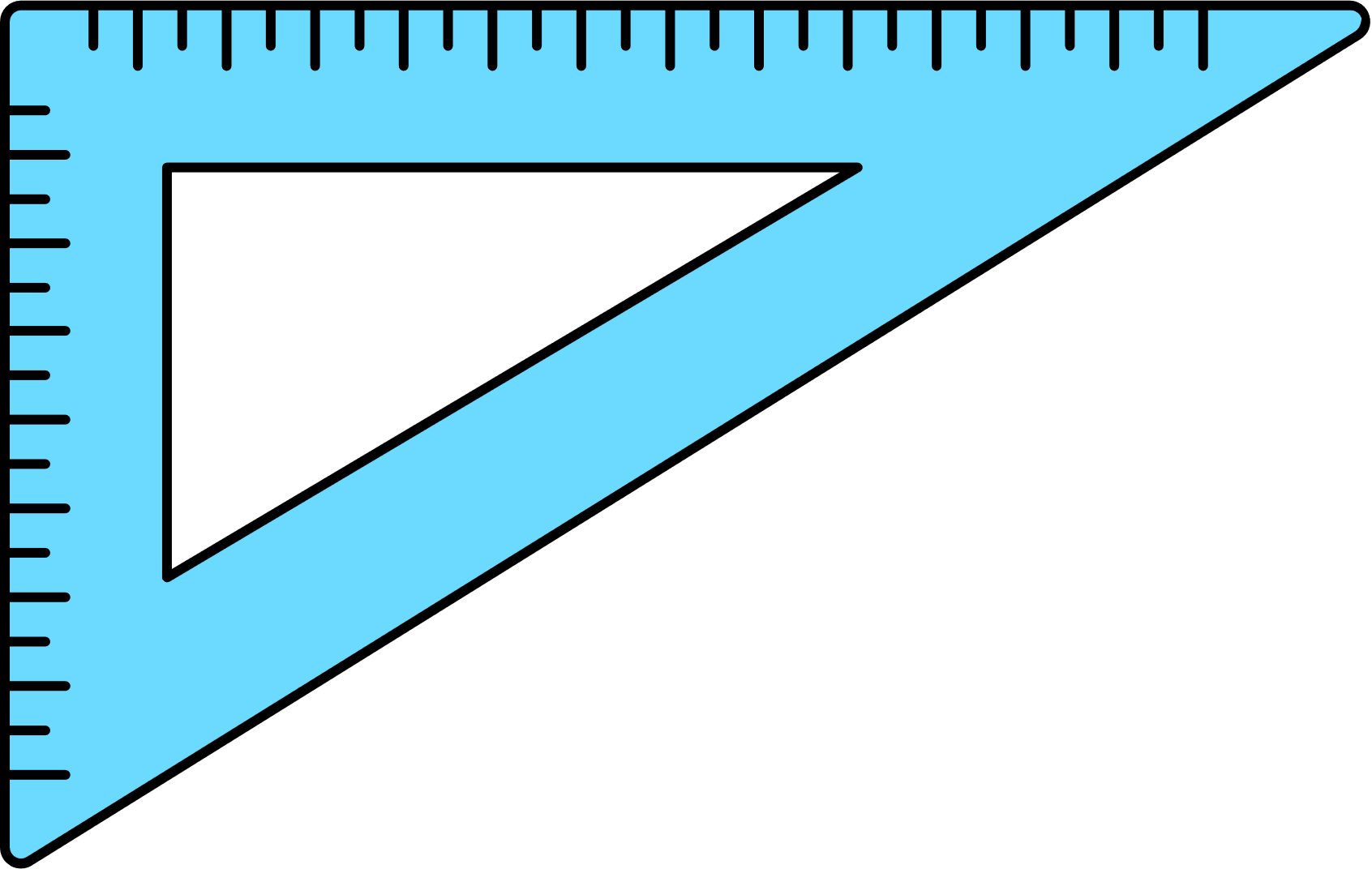 KHỞI ĐỘNG
Tam giác ABC như vậy gọi là tam giác gì?
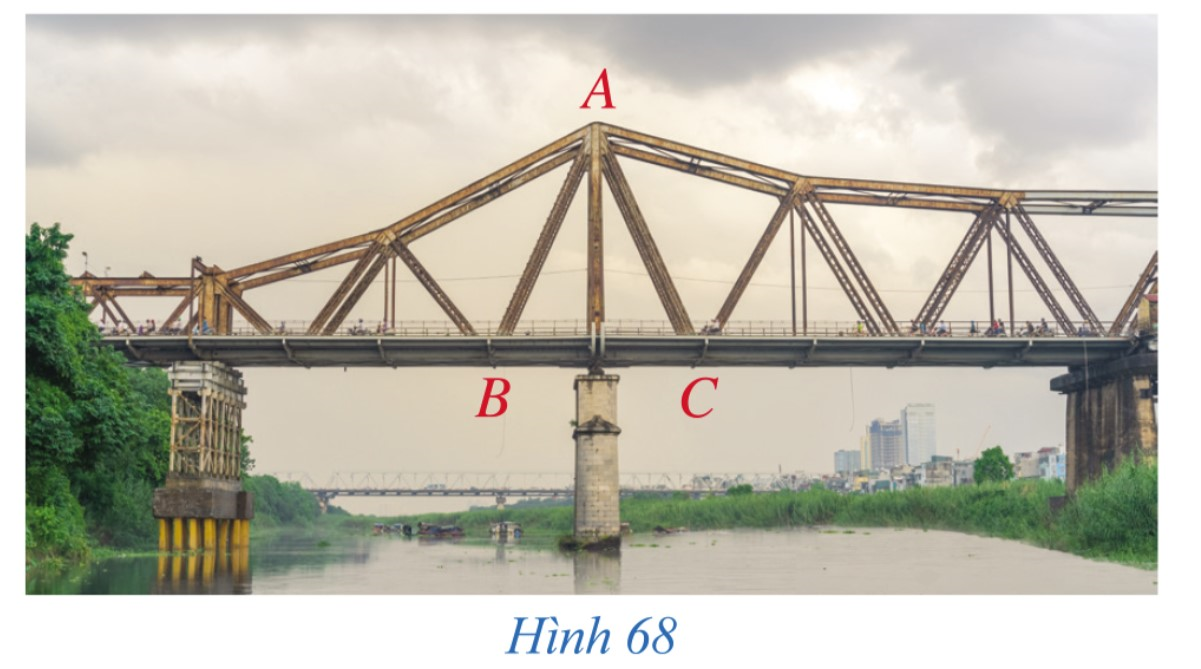 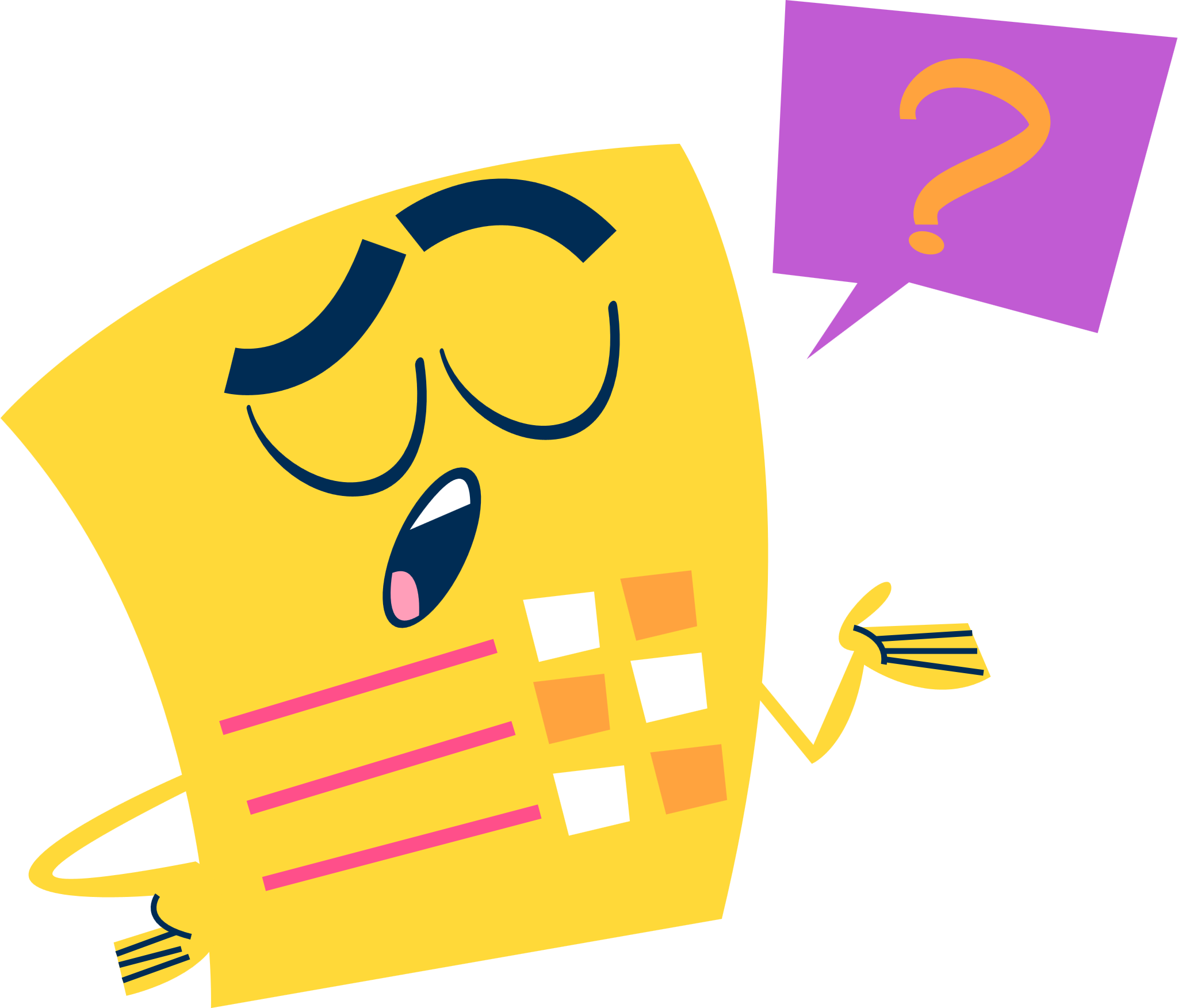 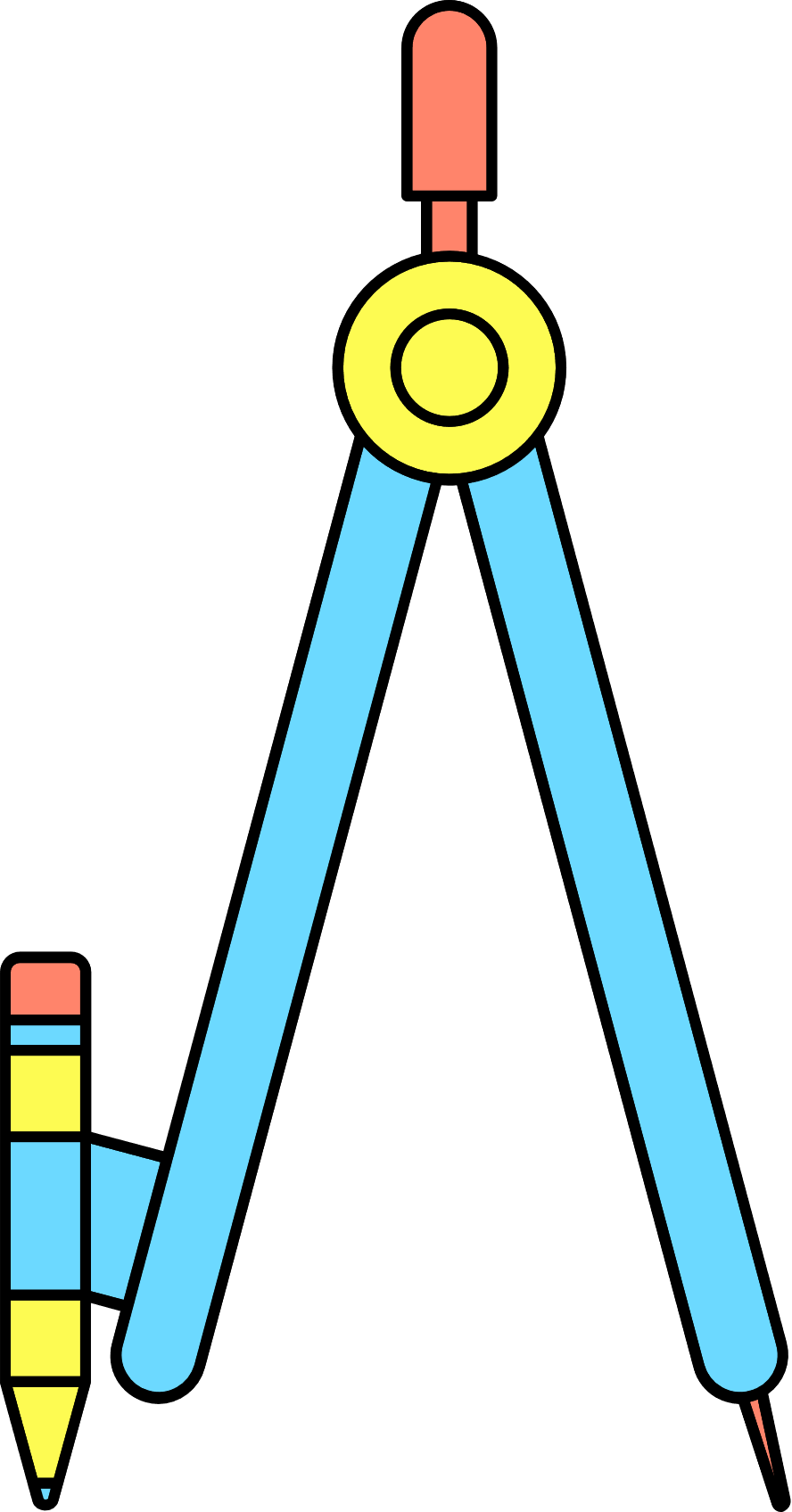 CHƯƠNG VII:
 TAM GIÁC
BÀI 7: TAM GIÁC CÂN
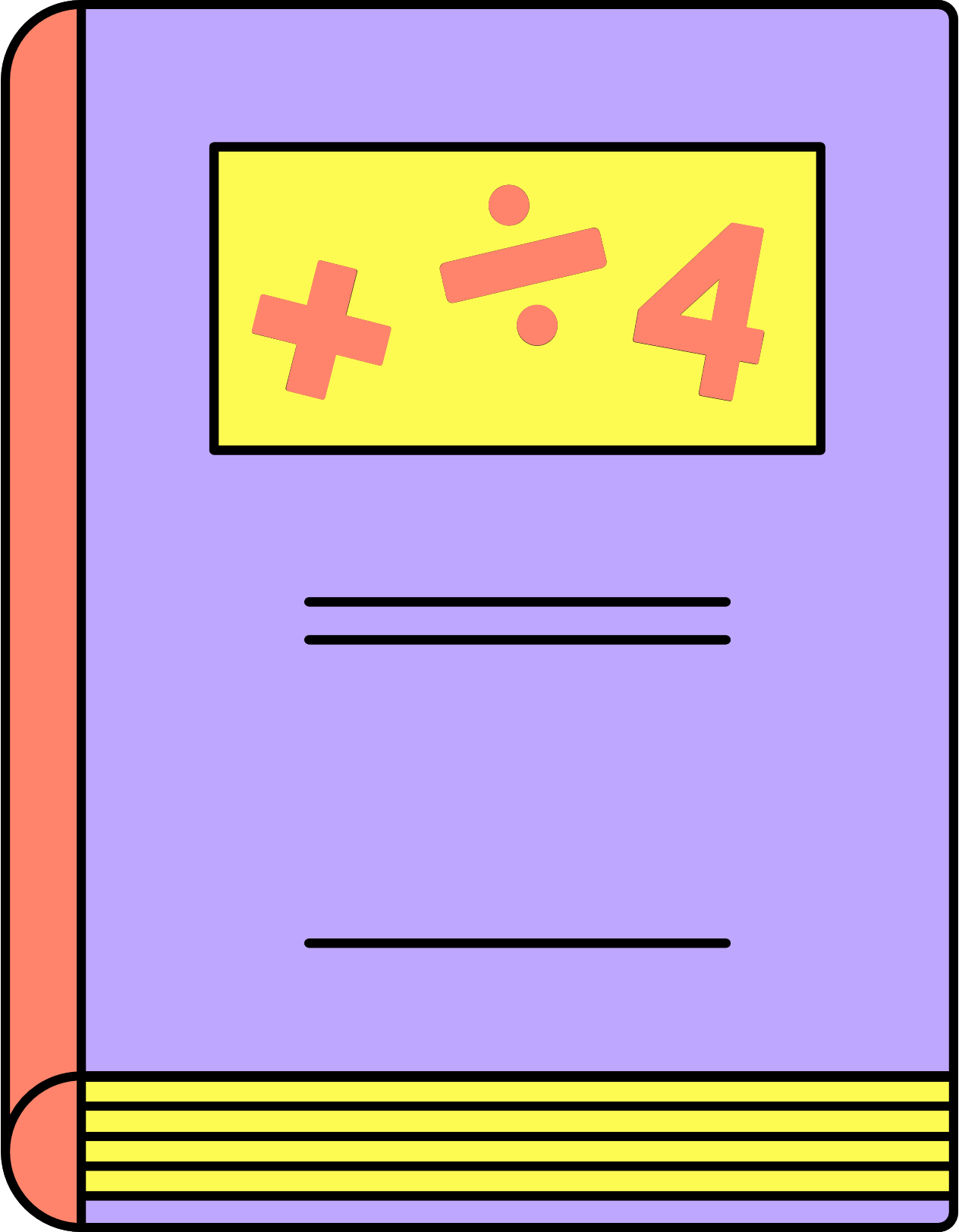 NỘI DUNG BÀI HỌC
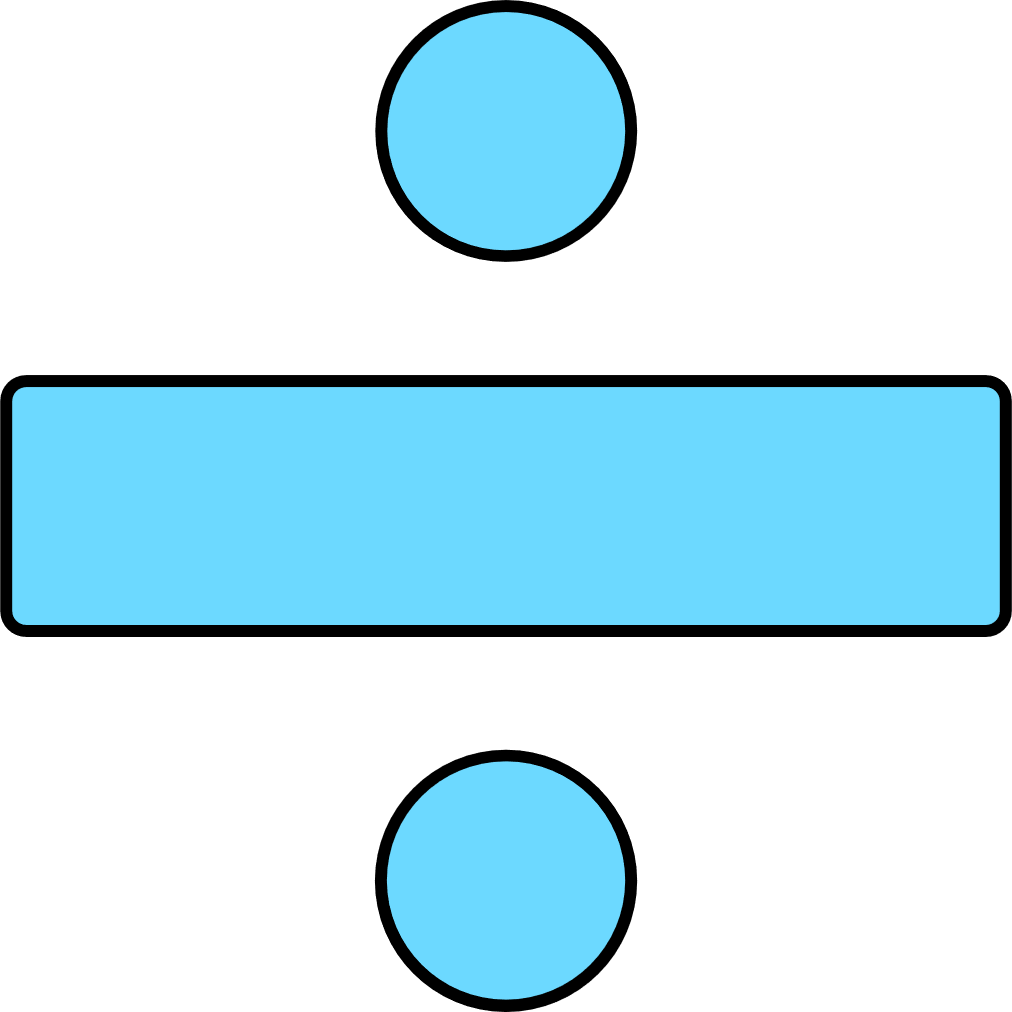 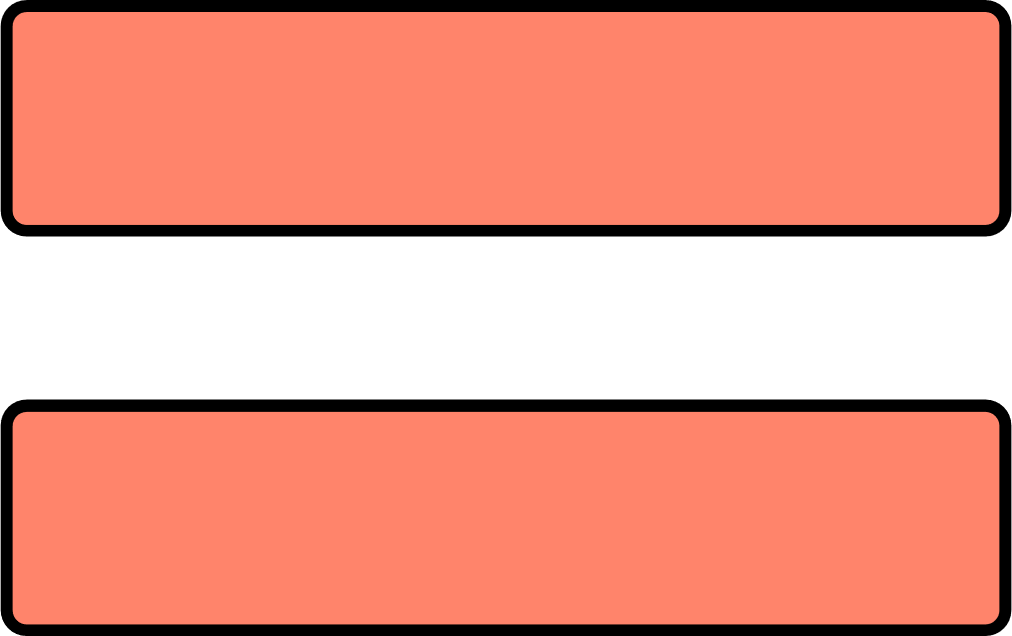 Định nghĩa
I
III
II
Tính chất
I
II
III
IV
Dấu hiệu nhận biết
Vẽ tam giác cân
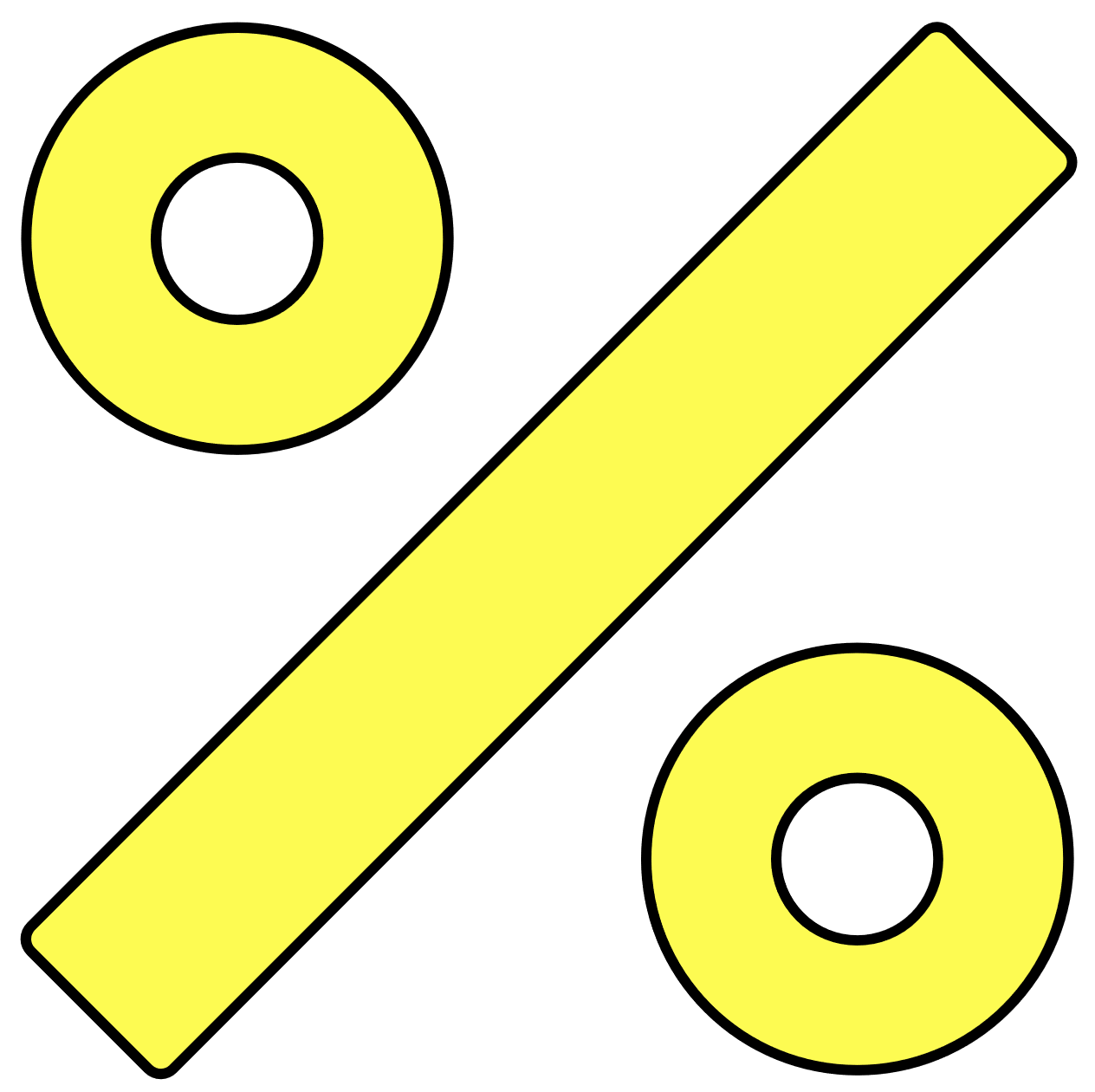 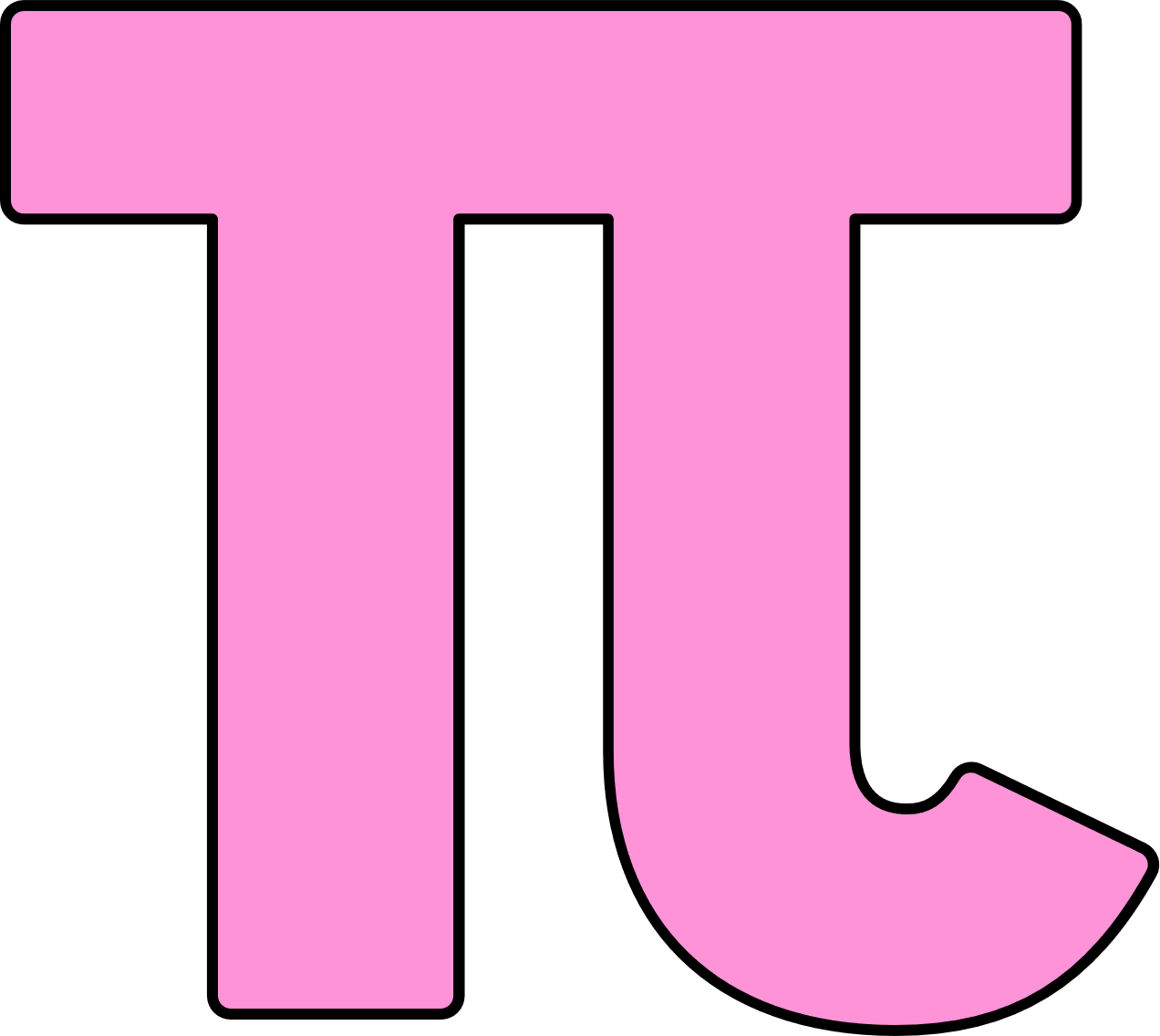 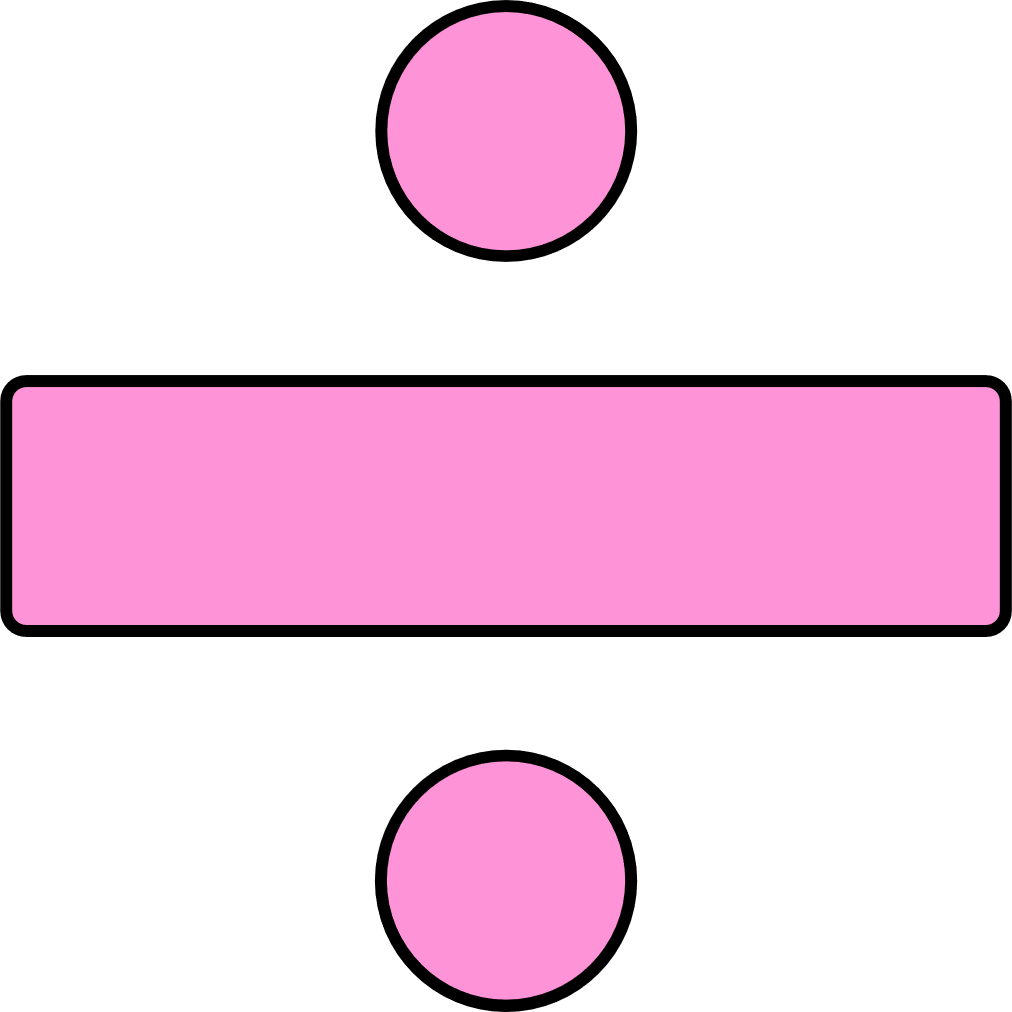 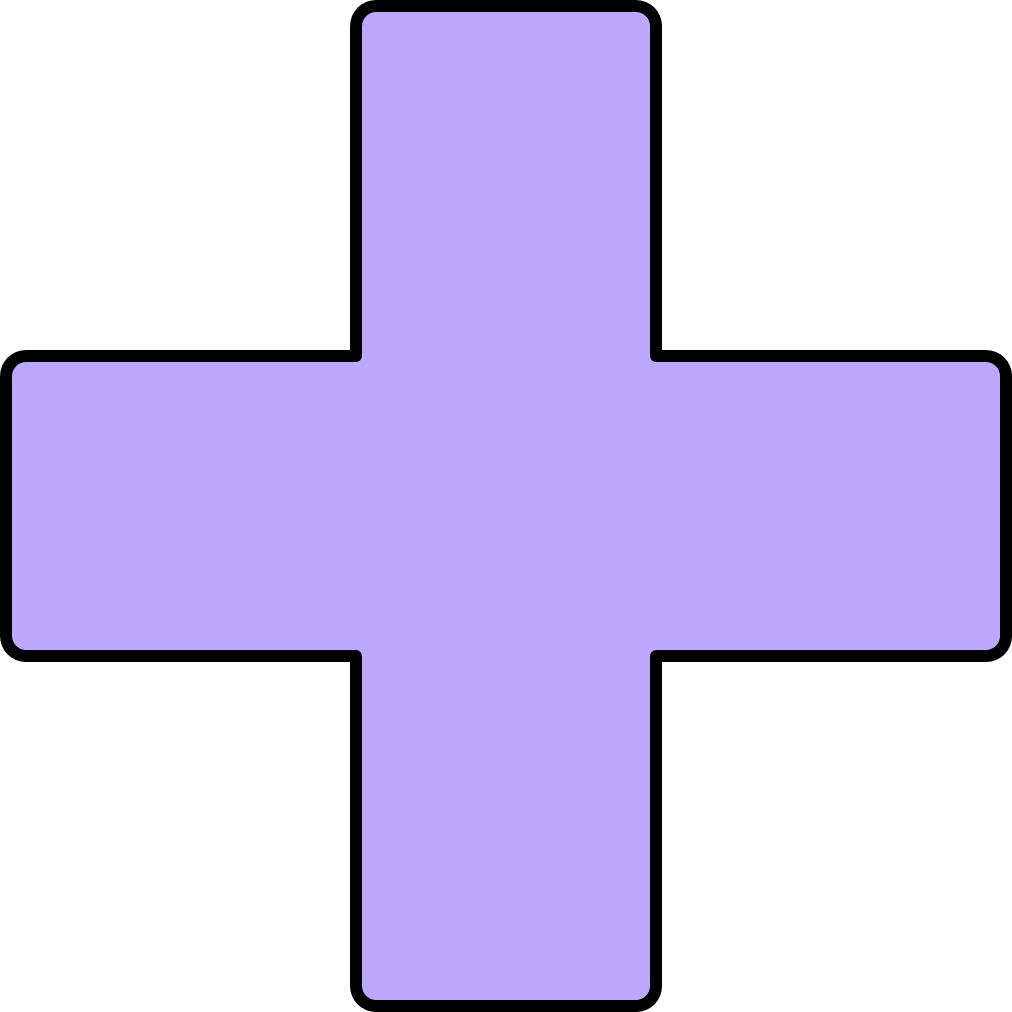 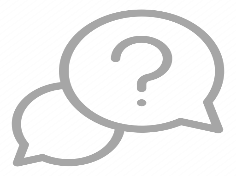 HĐ1:
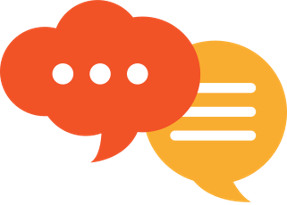 Thảo luận nhóm hoàn thành HĐ1
Giải
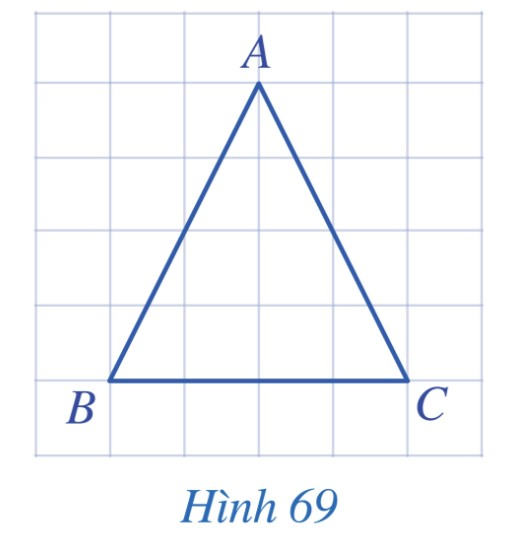 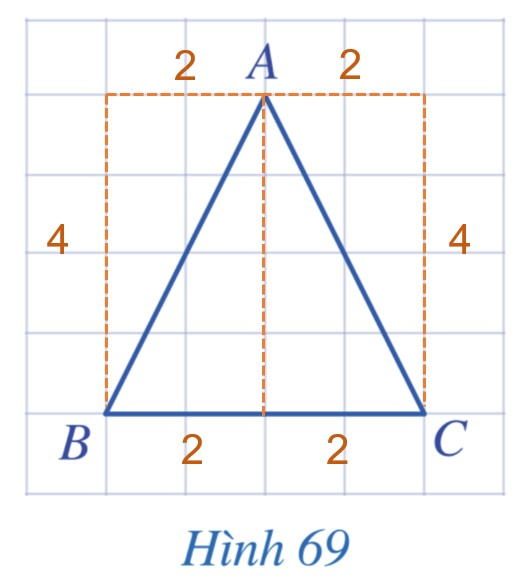 Trong Hình 69, hai cạnh AB và AC của tam giác ABC có bằng nhau hay không?
Ta có: AB và AC là đường chéo của hai hình chữ nhật có kích thước 2 và 4 ô vuông. 
Do đó AB = AC.
I. ĐỊNH NGHĨA
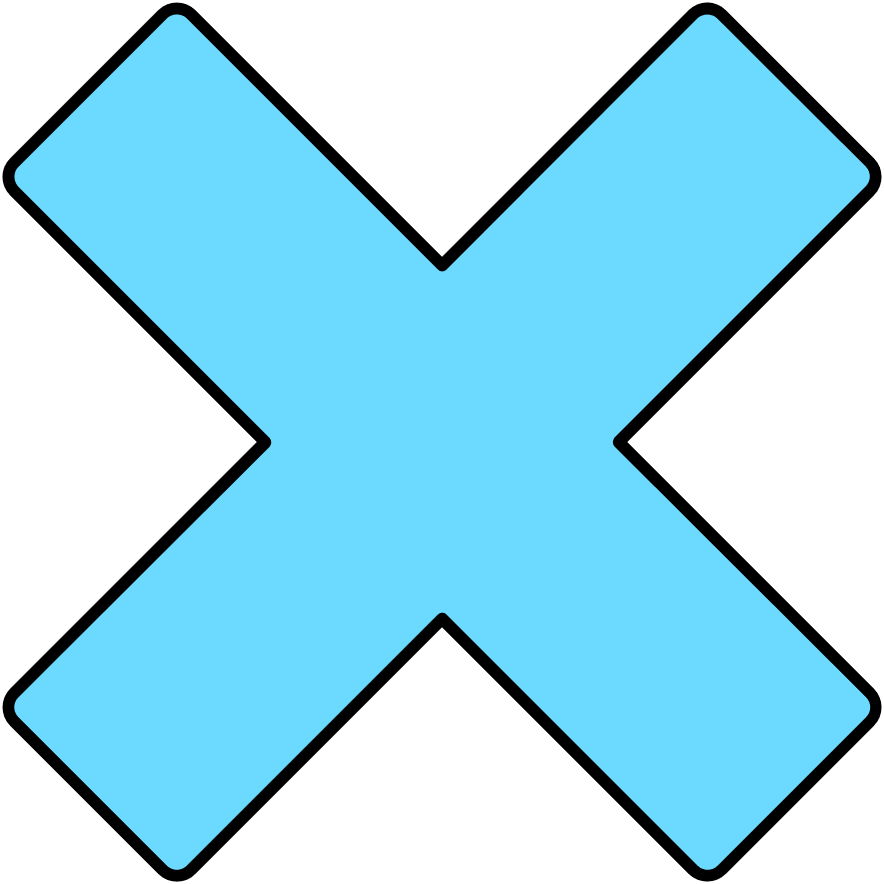 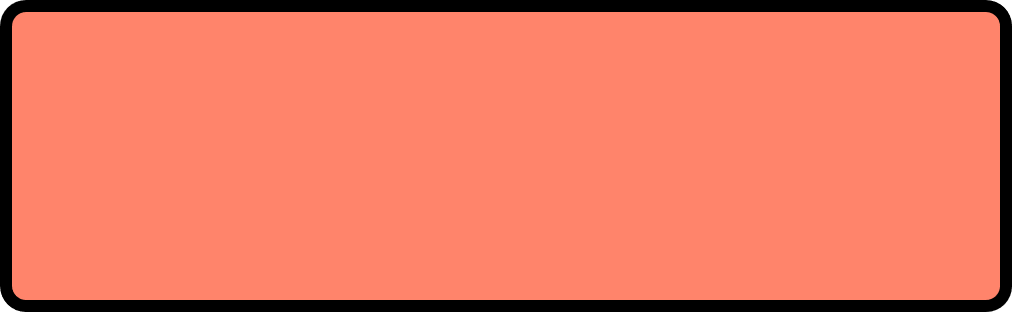 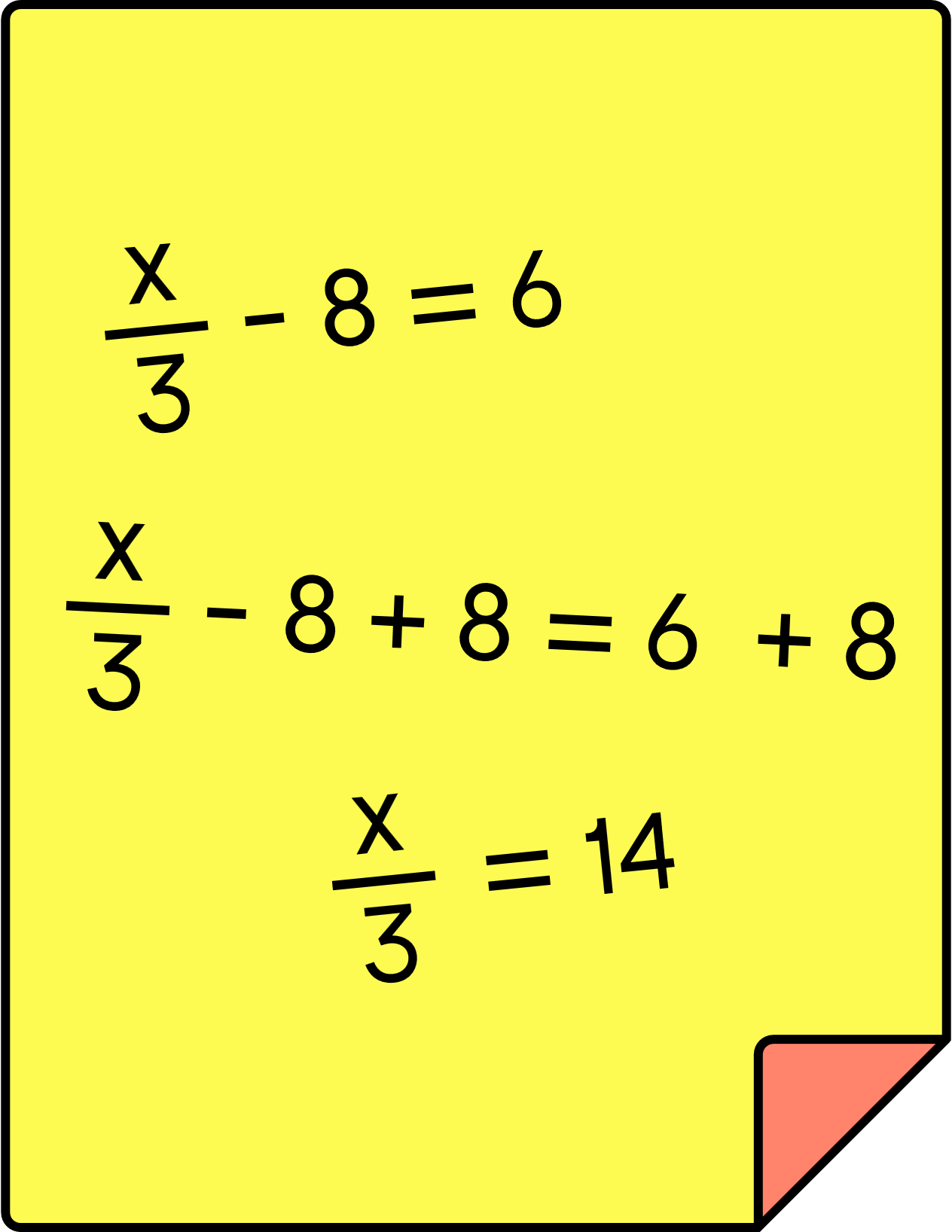 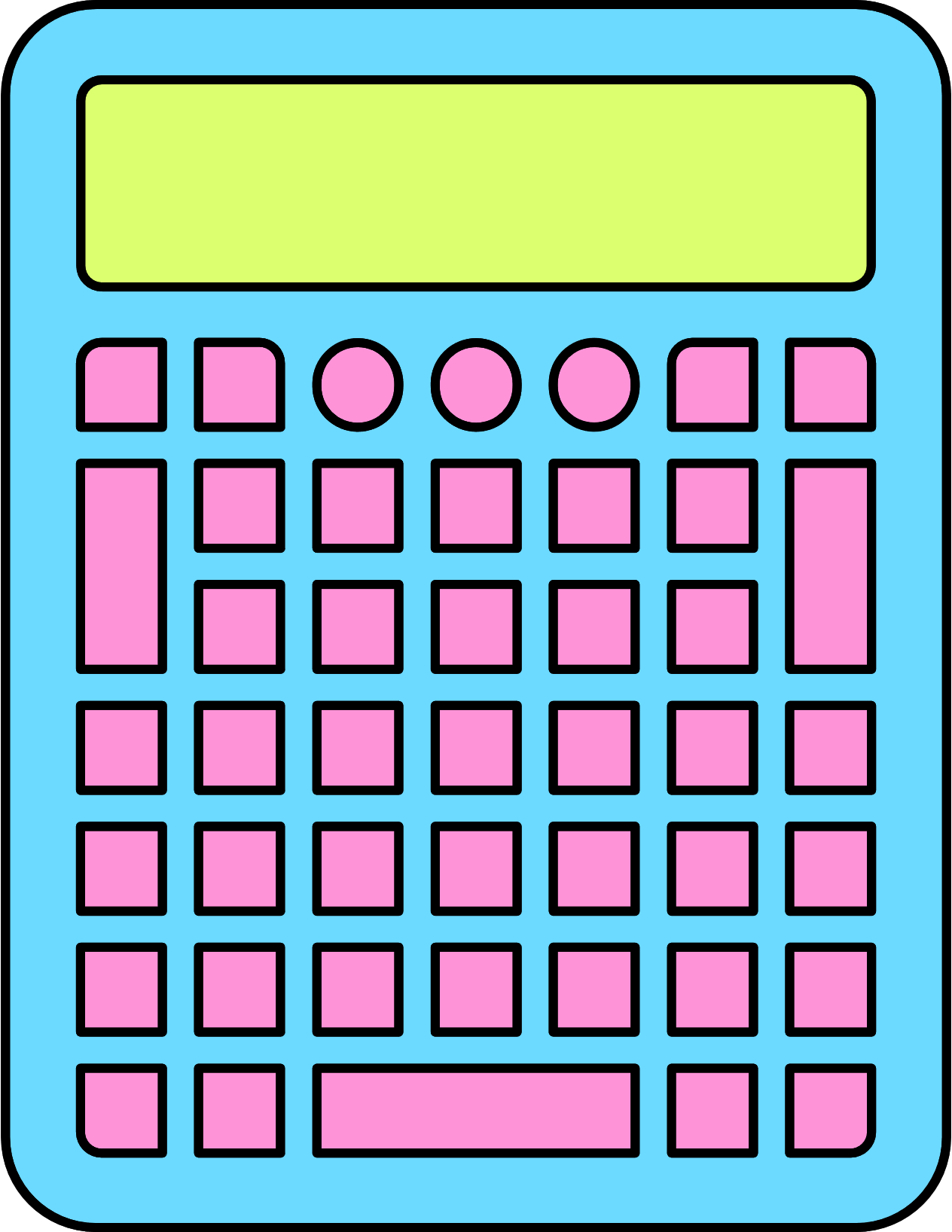 KẾT LUẬN
Tam giác cân là tam giác có hai cạnh bằng nhau.
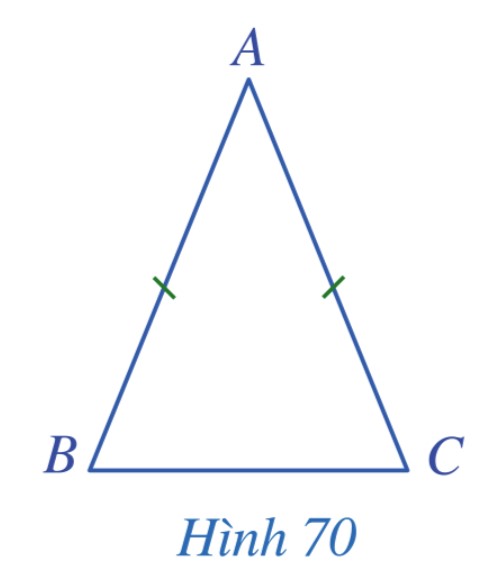 VÍ DỤ 1
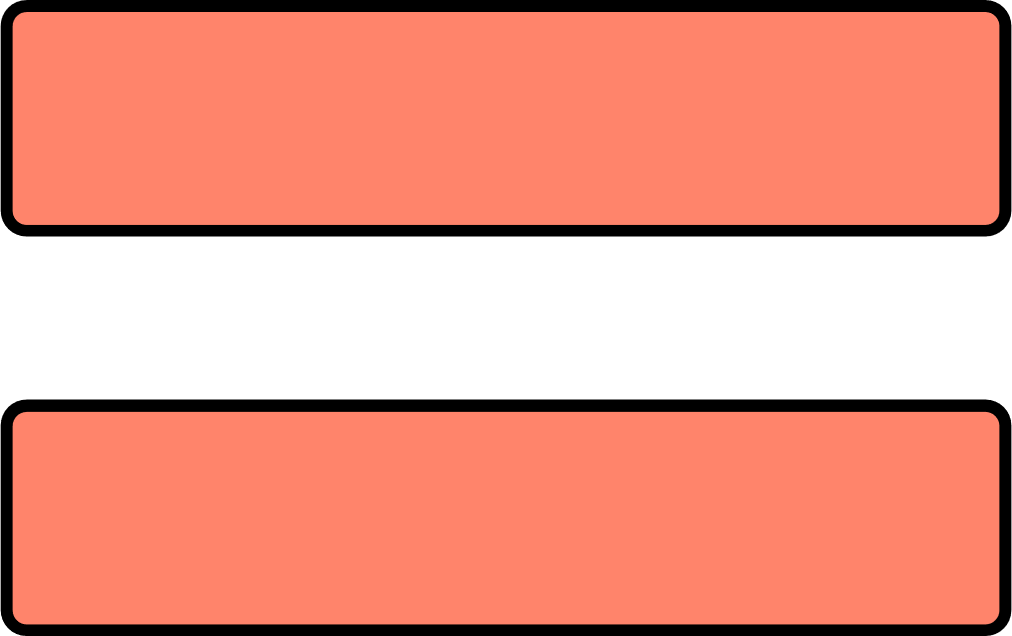 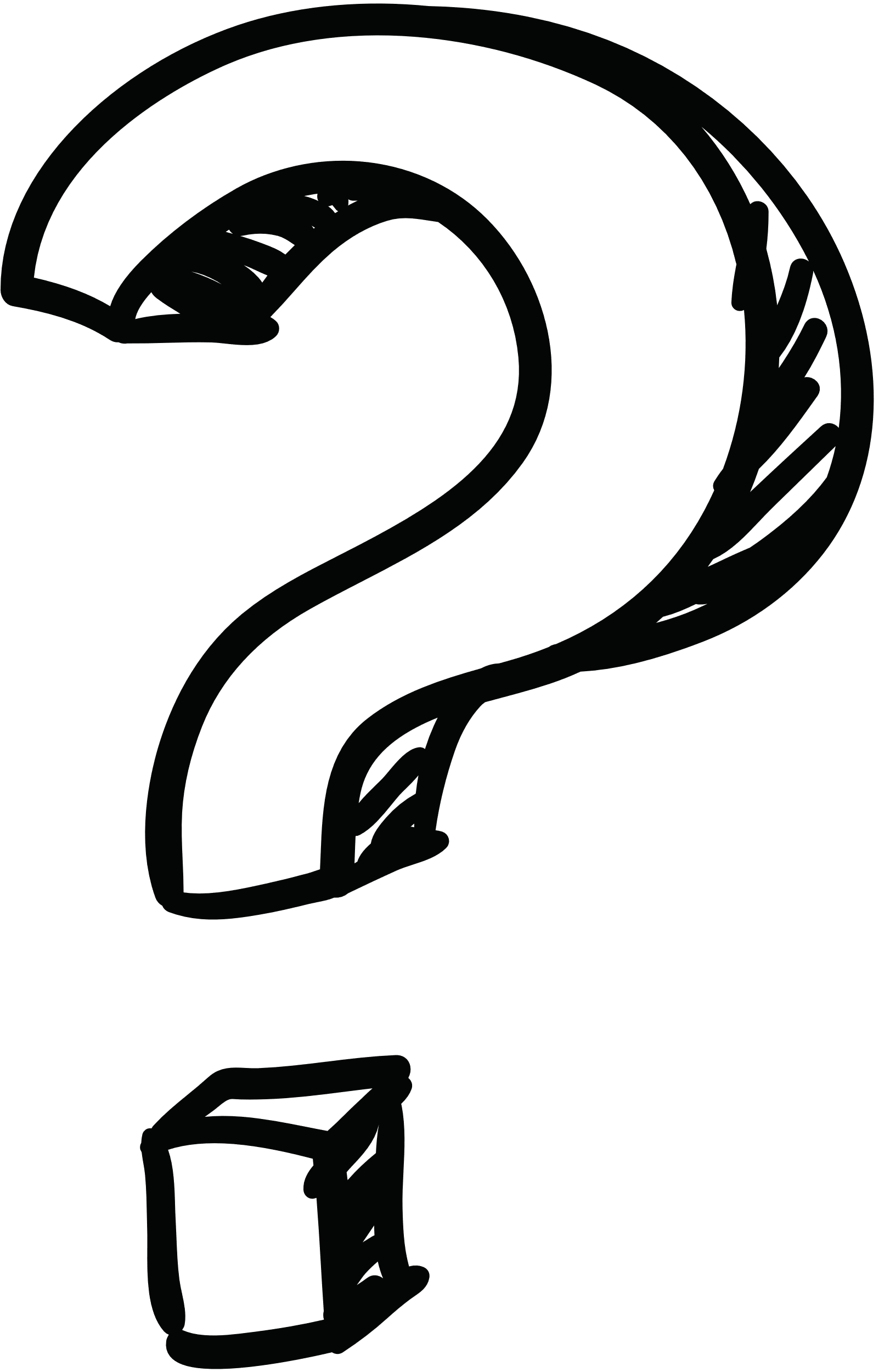 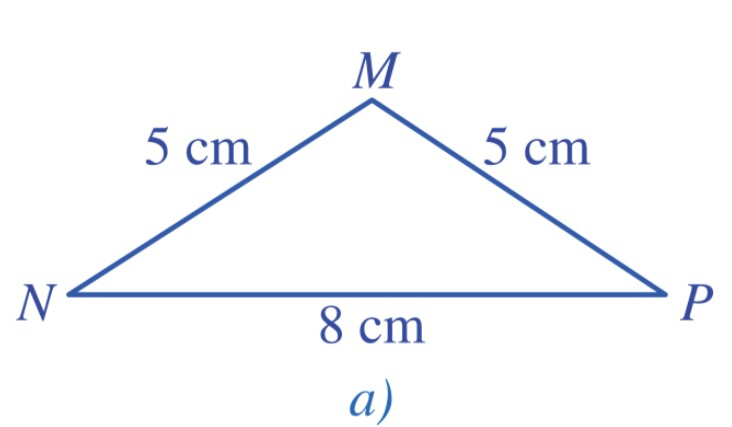 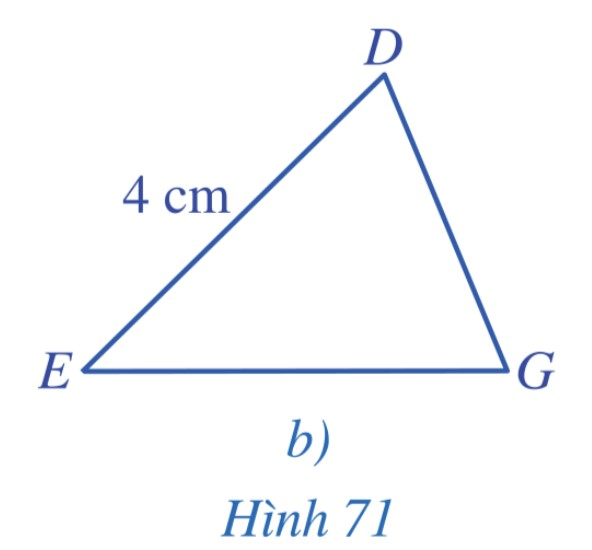 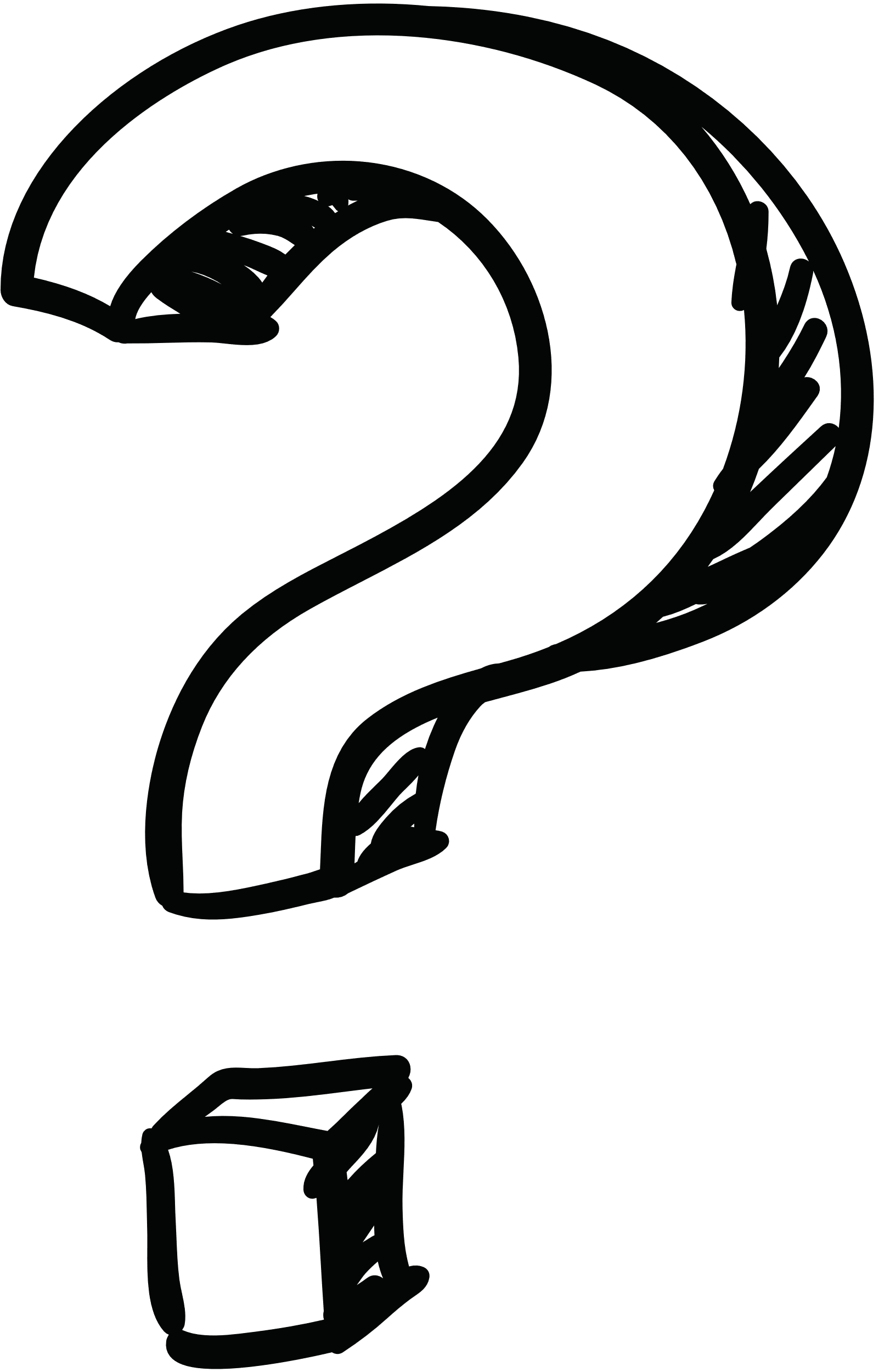 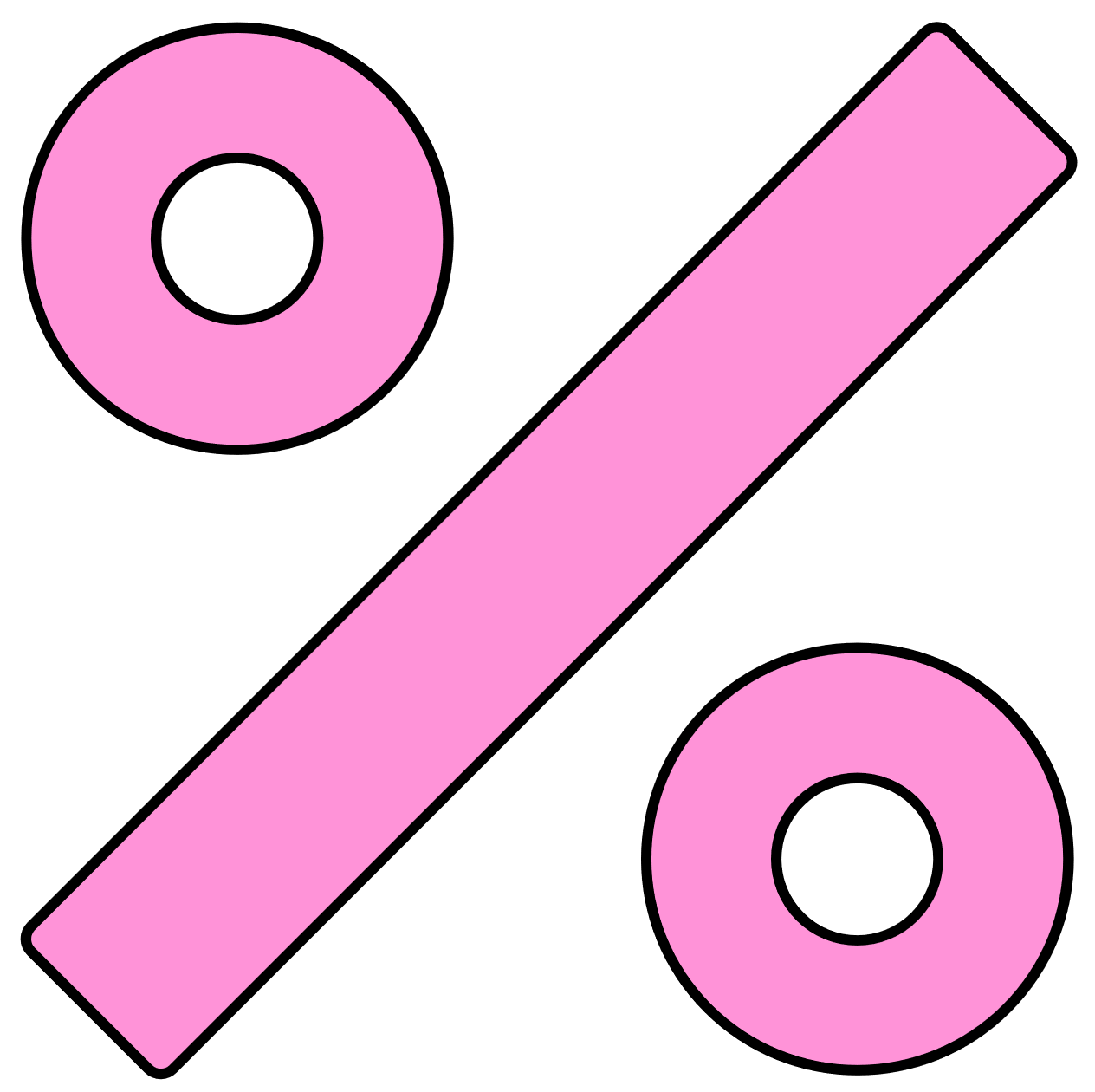 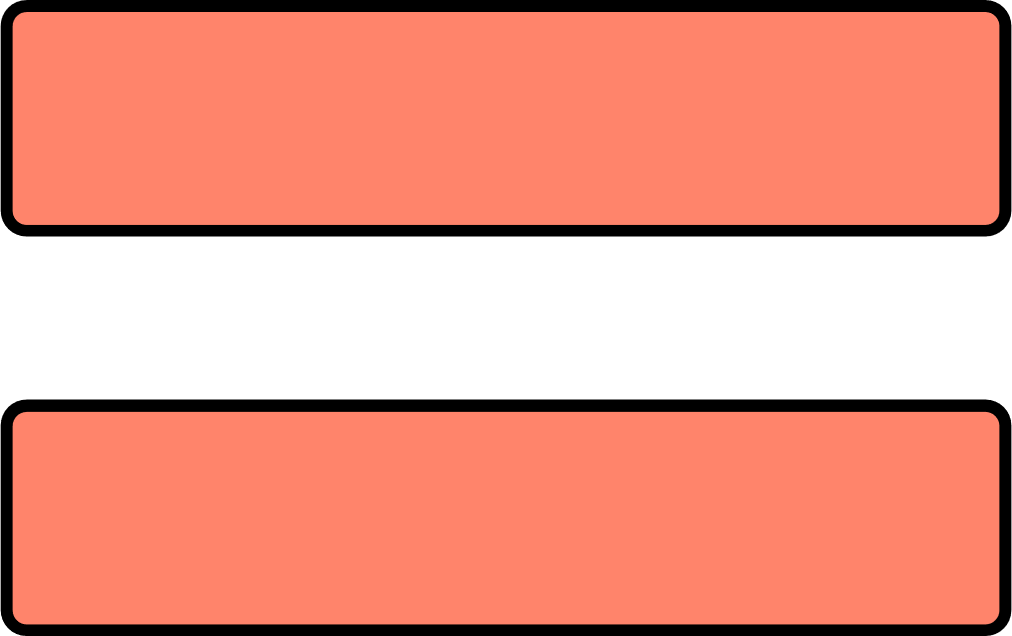 Giải
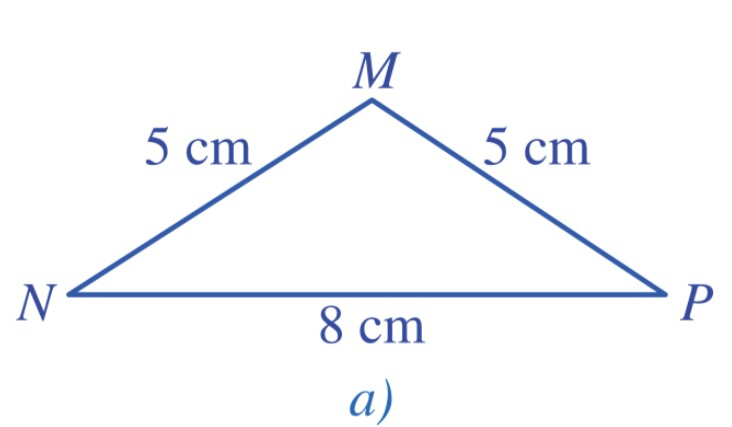 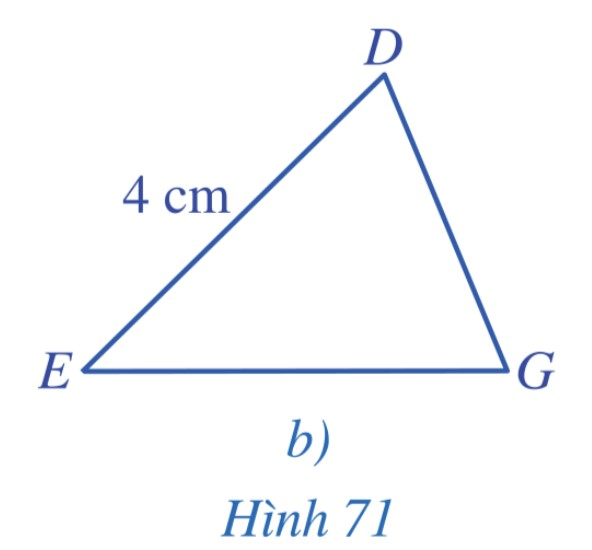 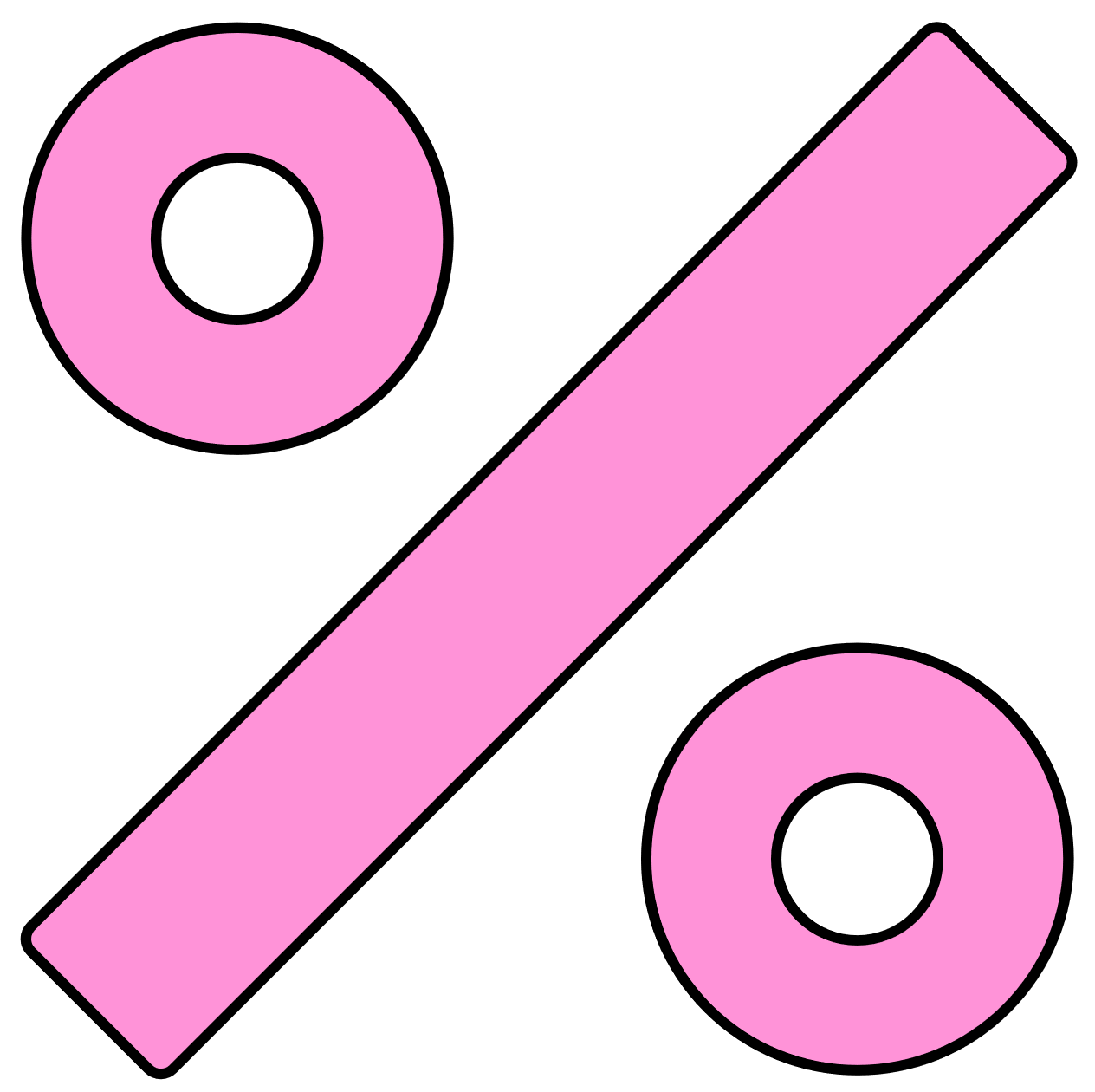 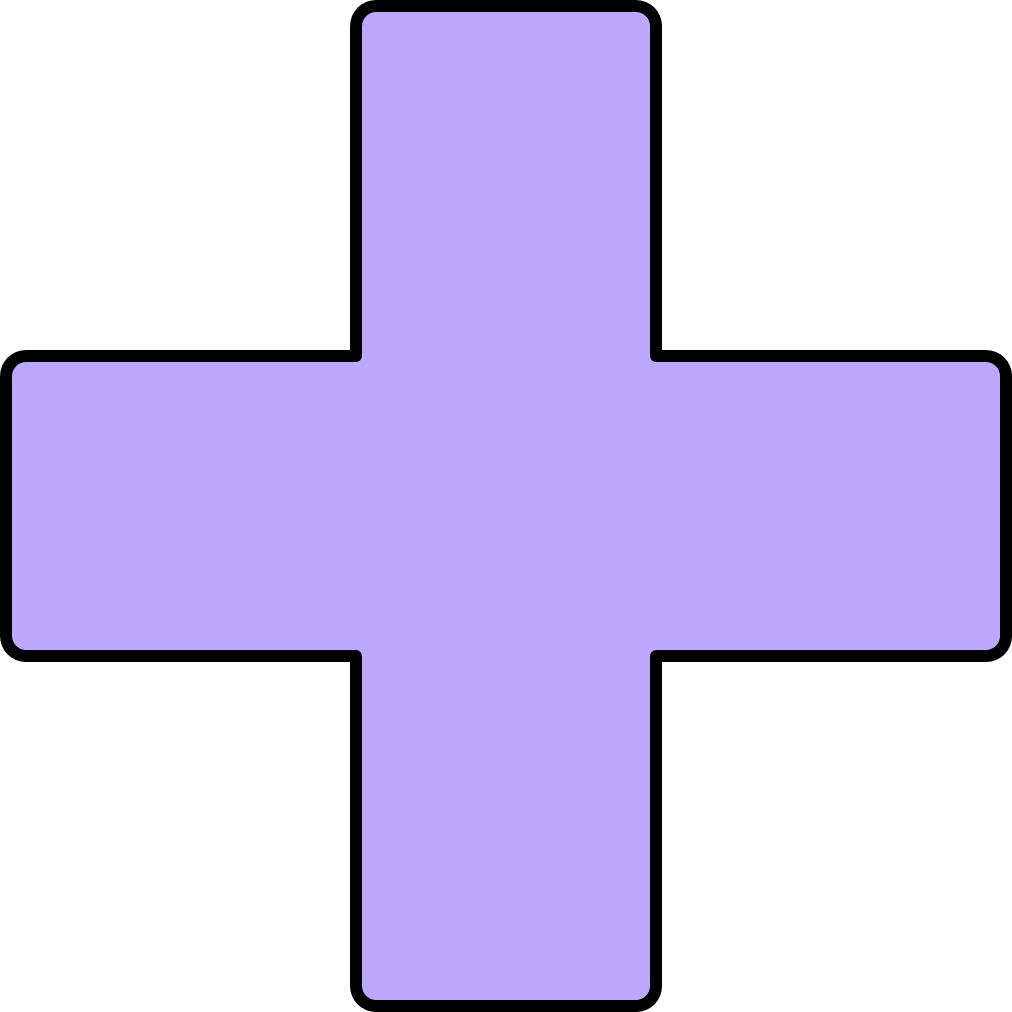 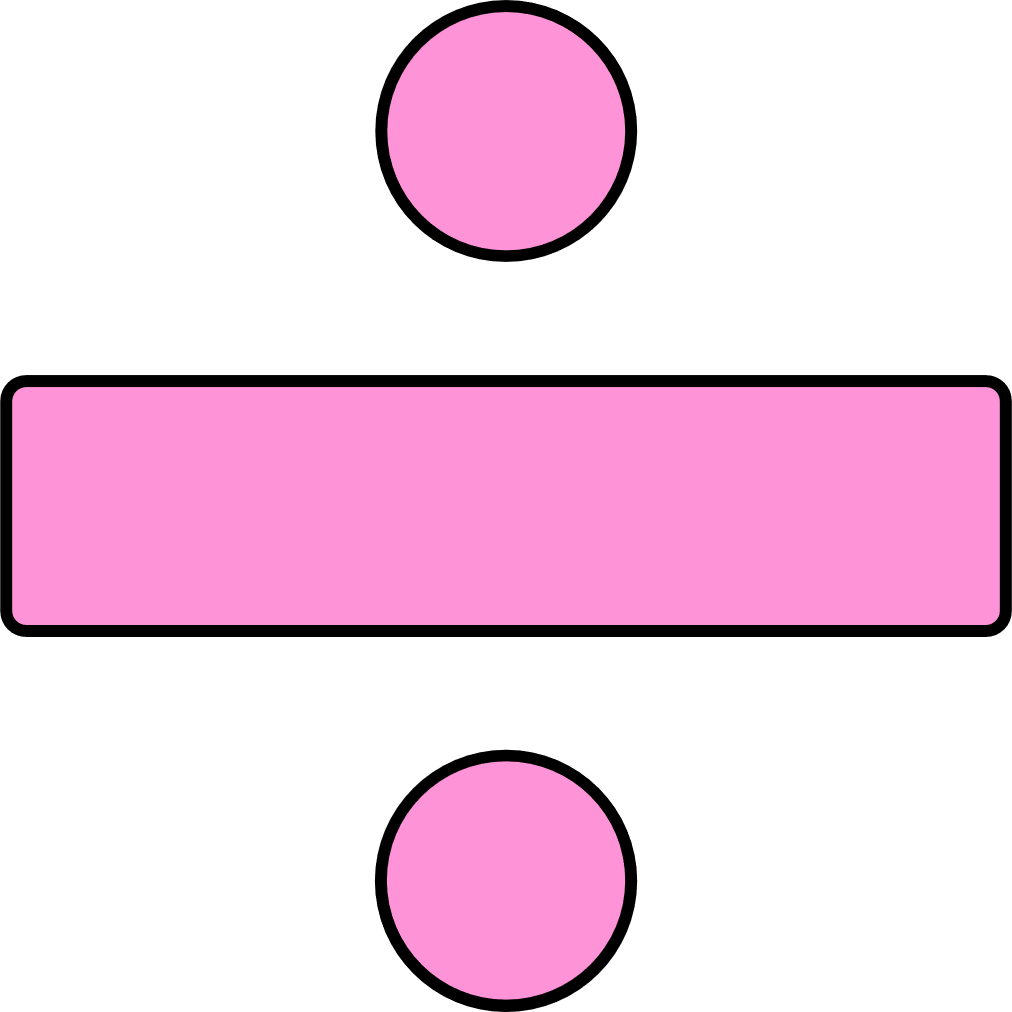 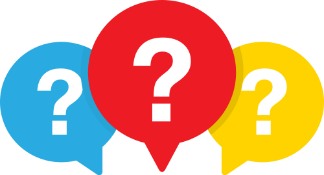 Thảo luận nhóm, hoàn thành HĐ2.
HĐ 2:
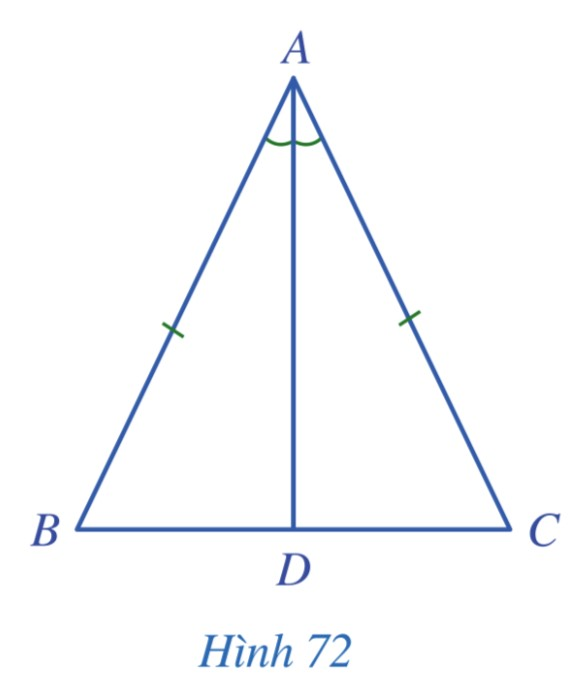 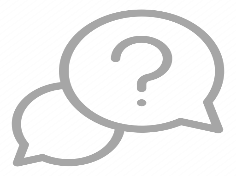 II. TÍNH CHẤT
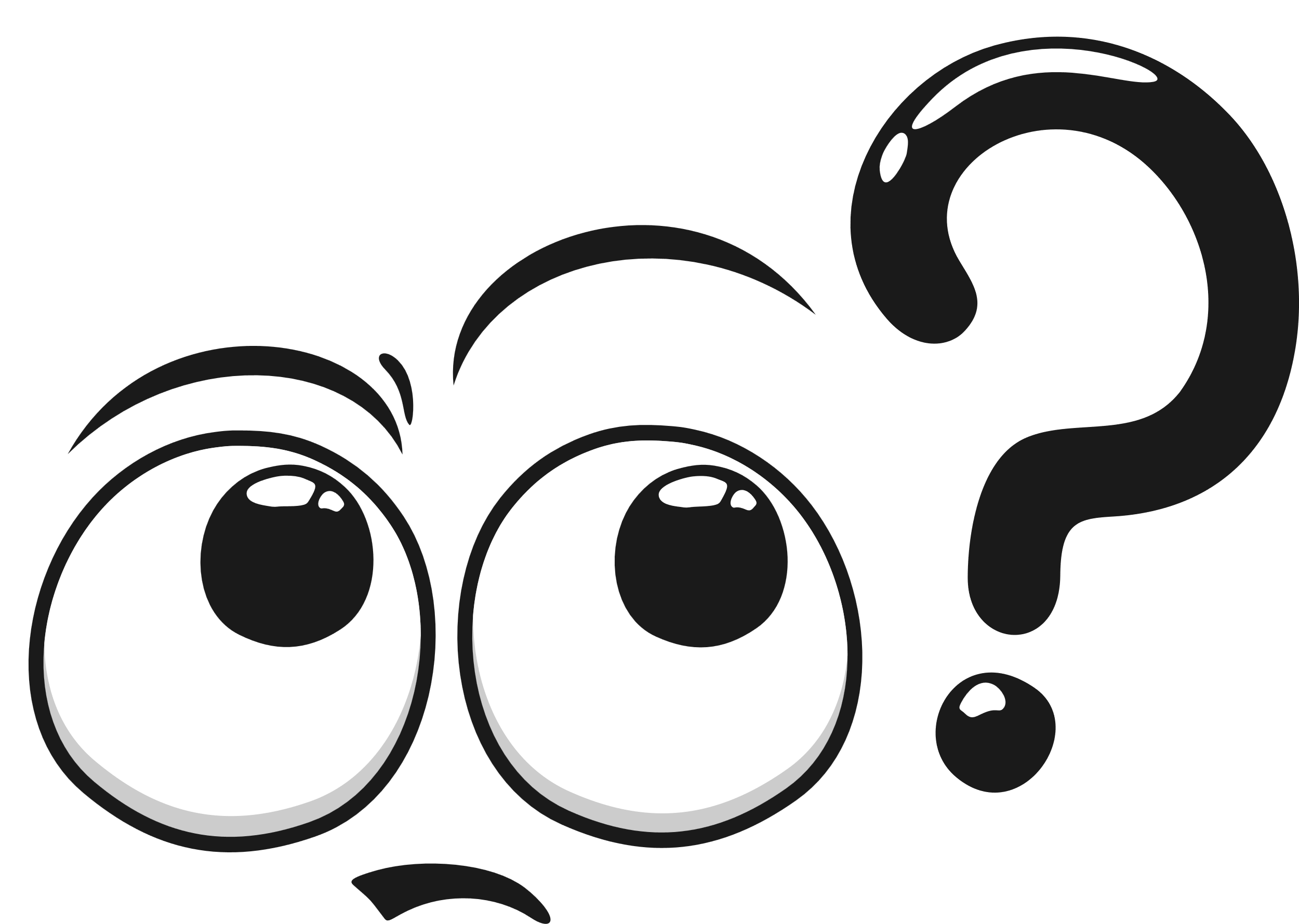 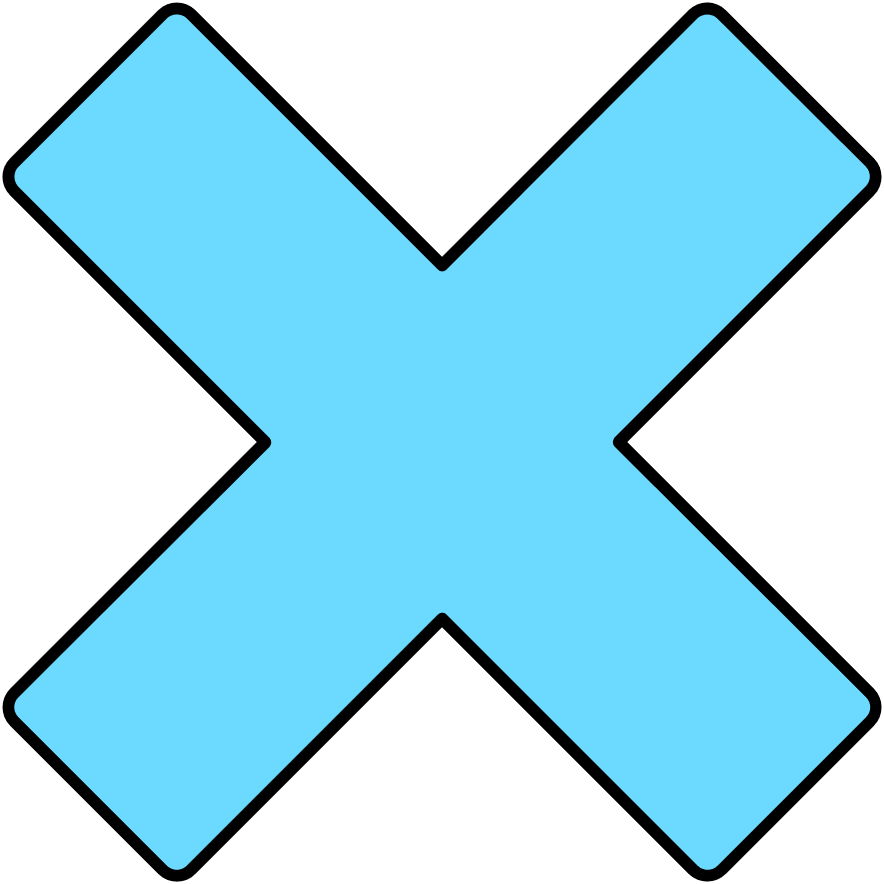 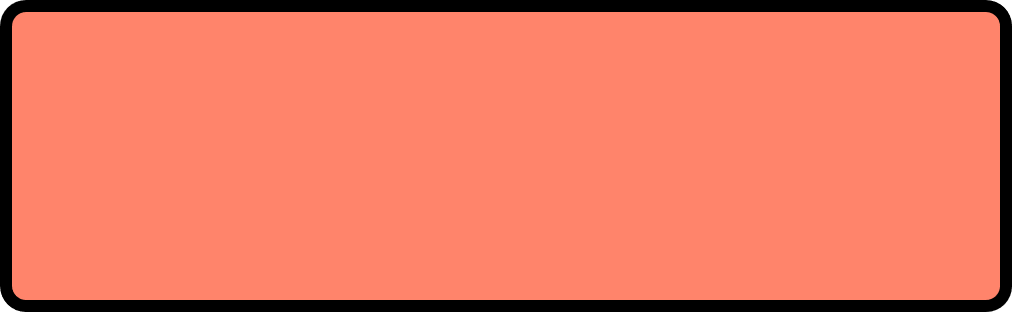 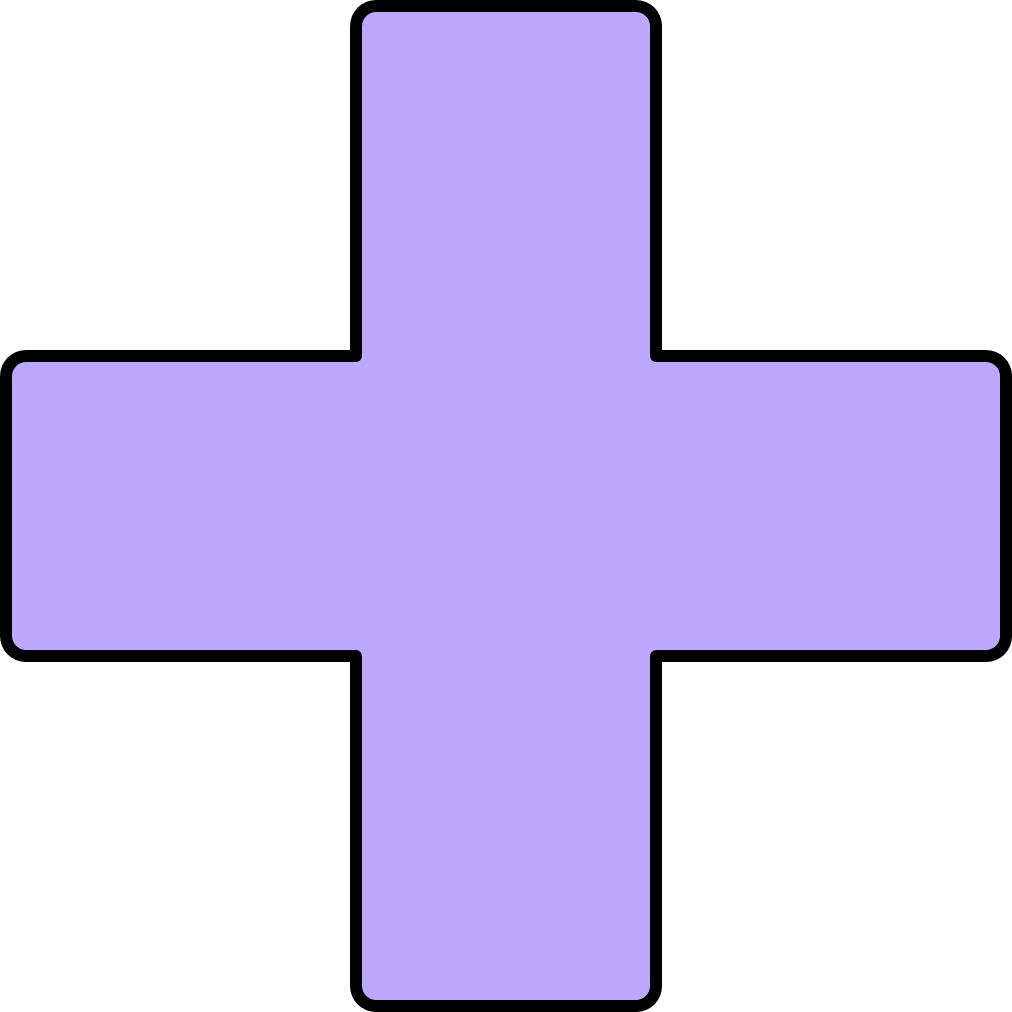 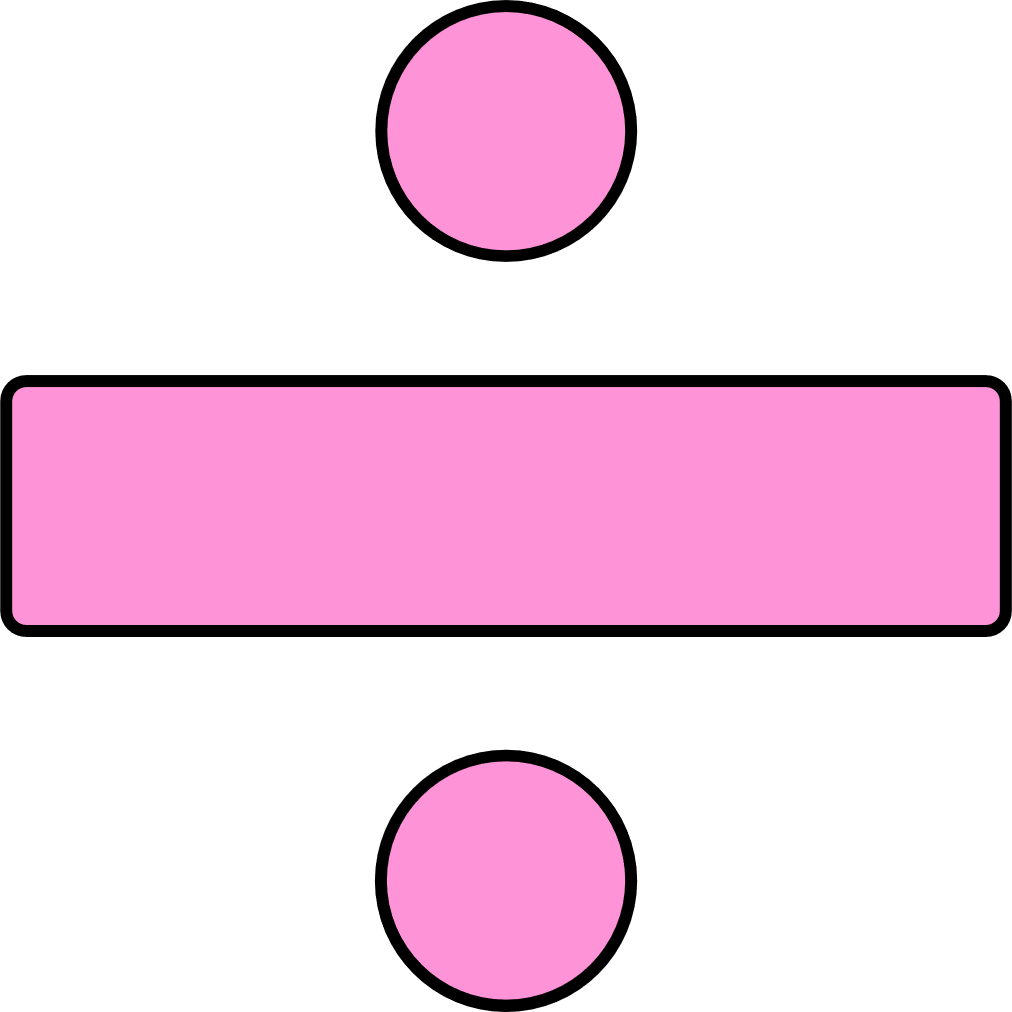 Giải
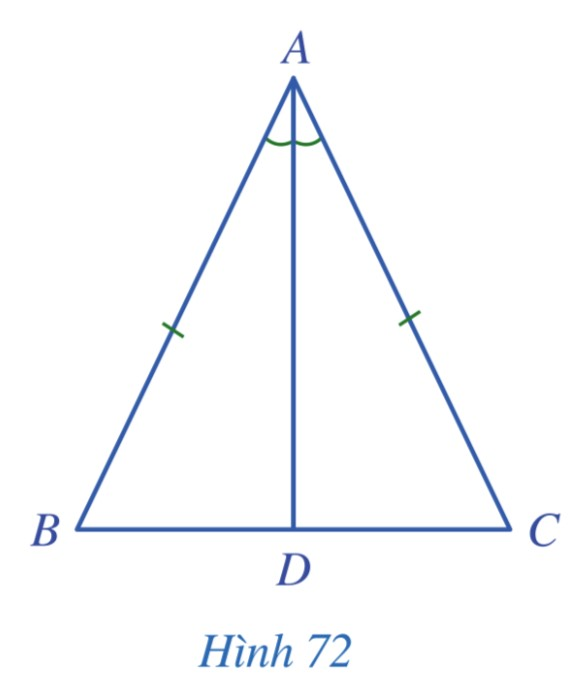 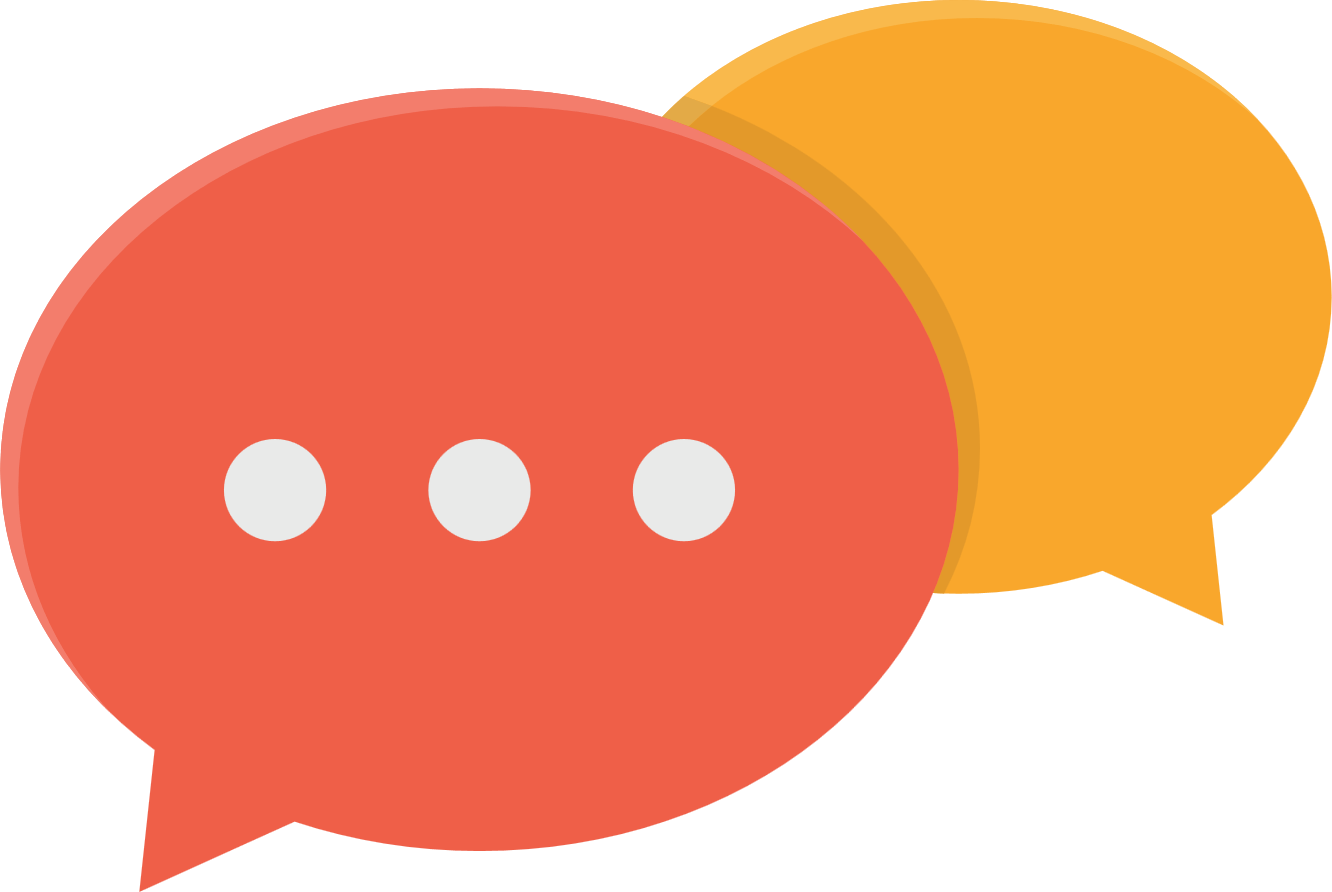 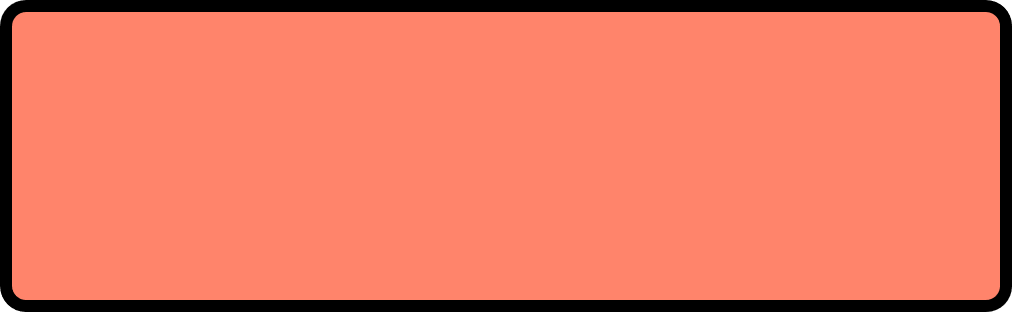 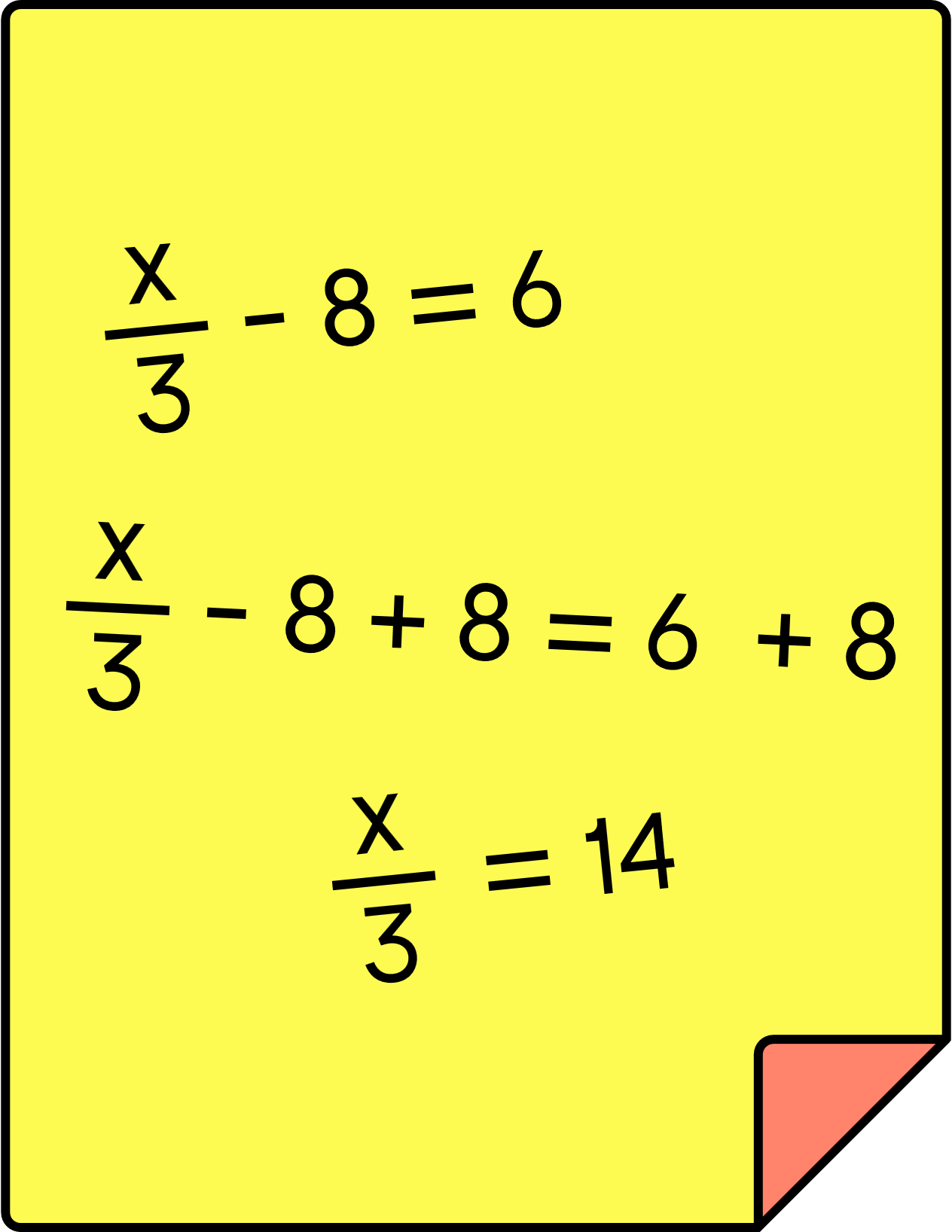 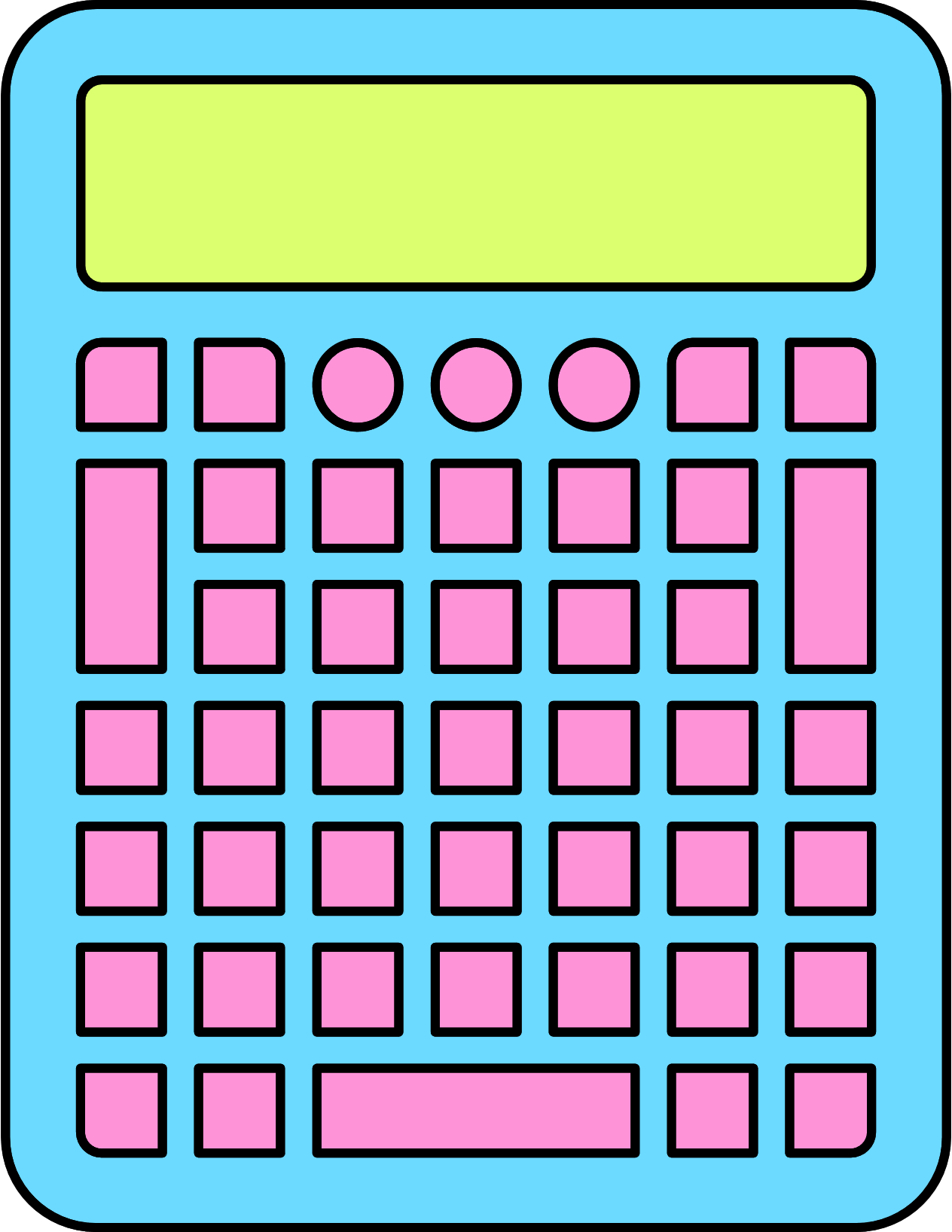 KẾT LUẬN
Trong một tam giác cân, hai góc ở đáy bằng nhau.
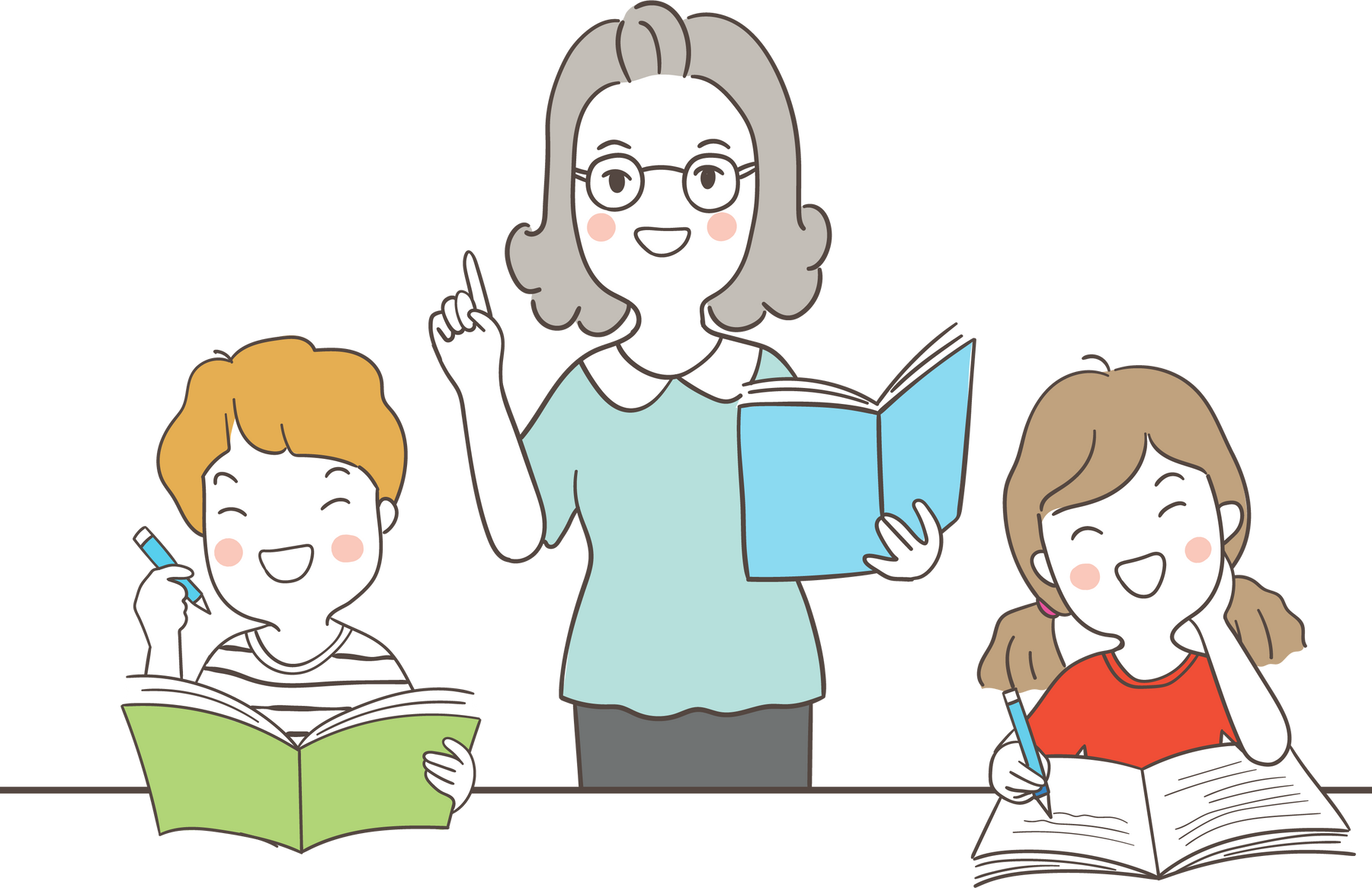 VÍ DỤ 2
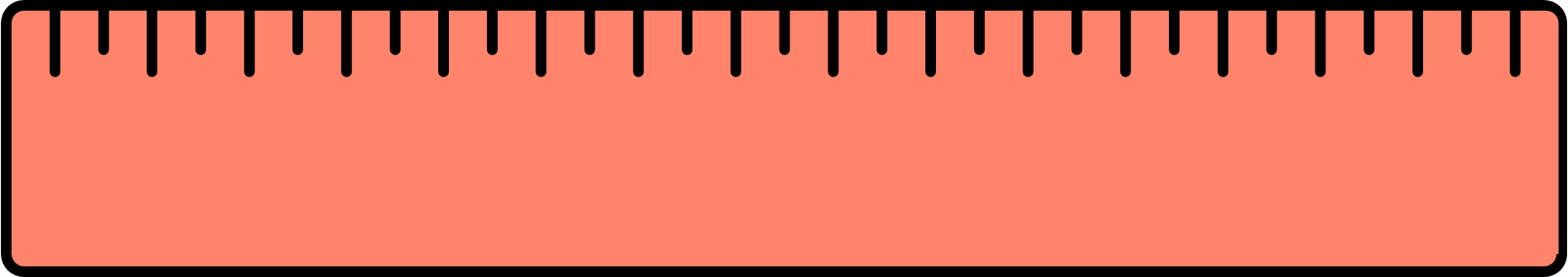 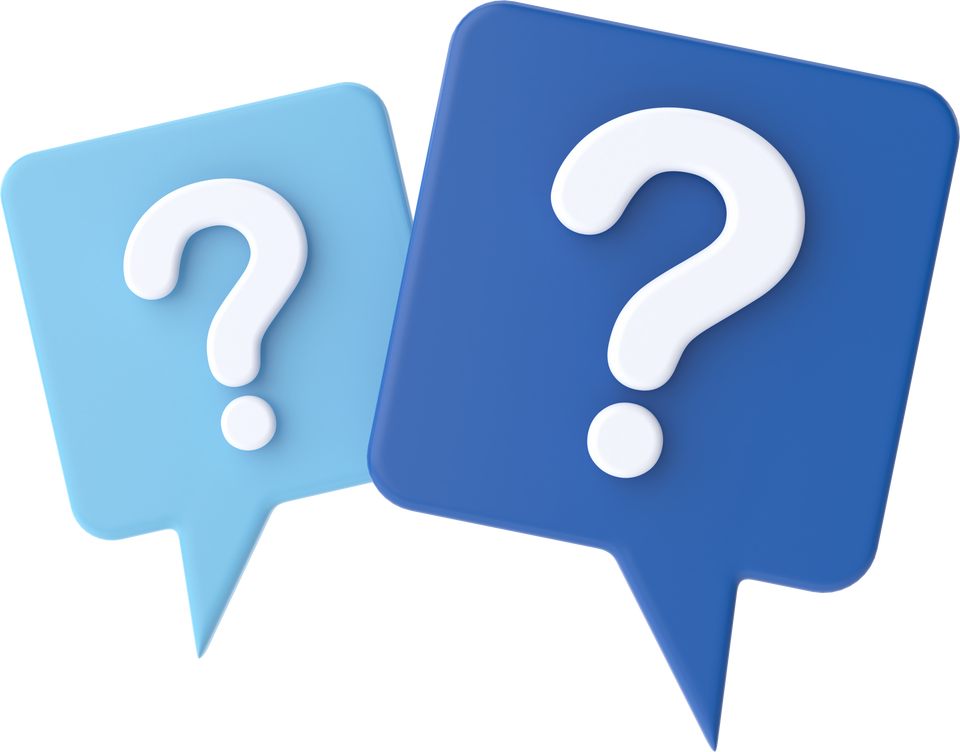 Giải
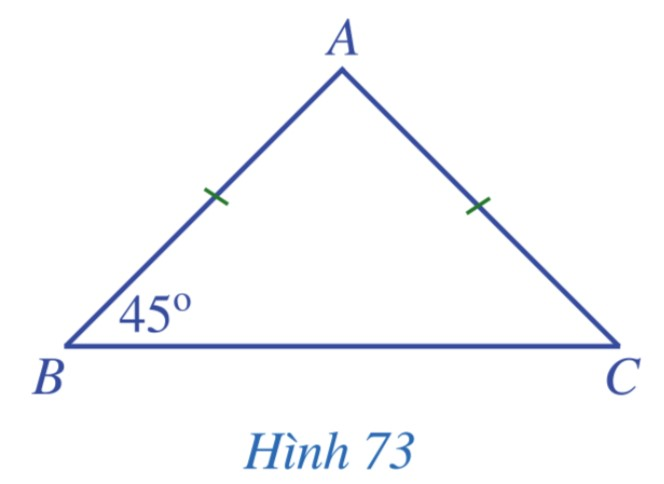 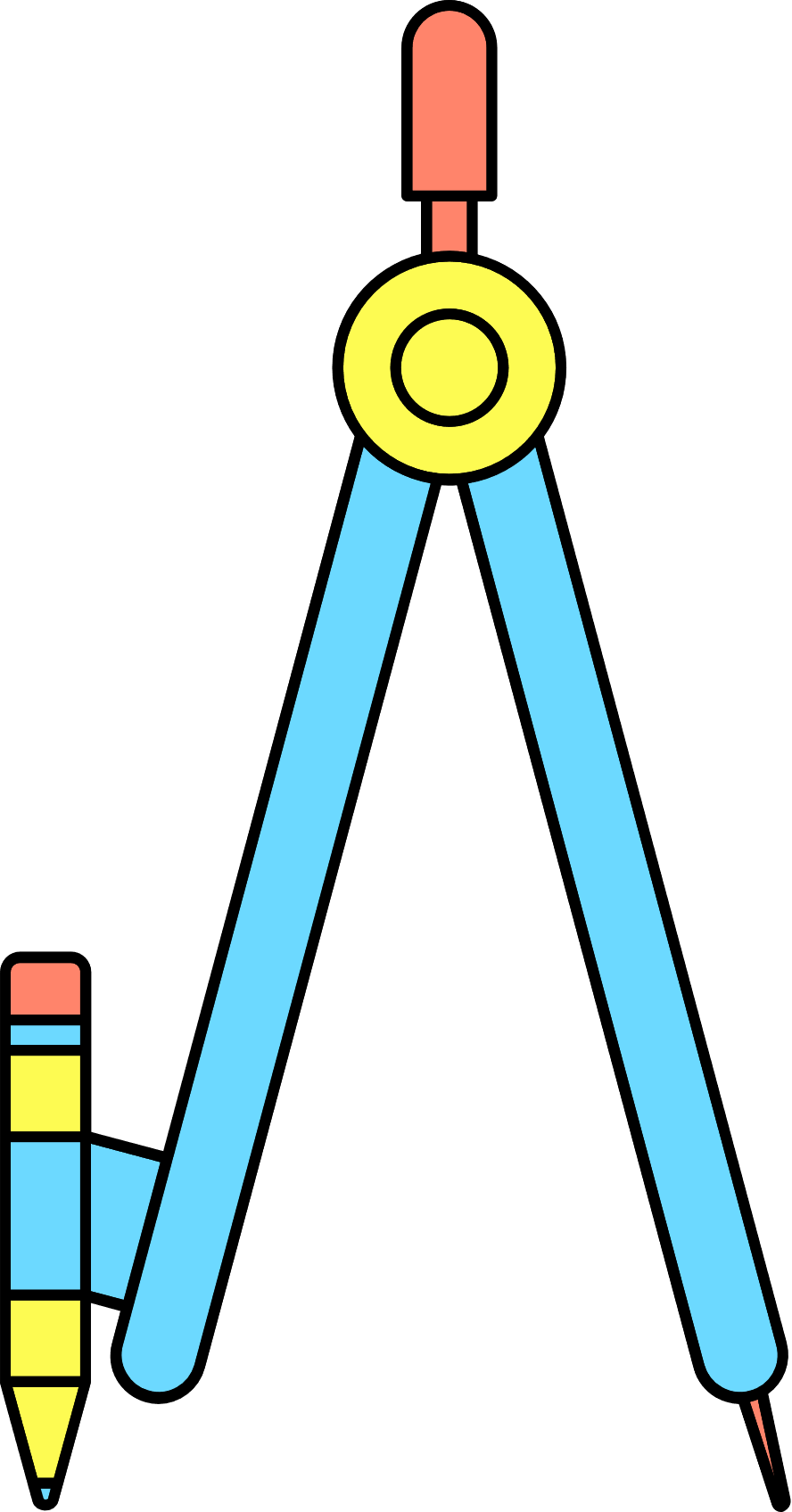 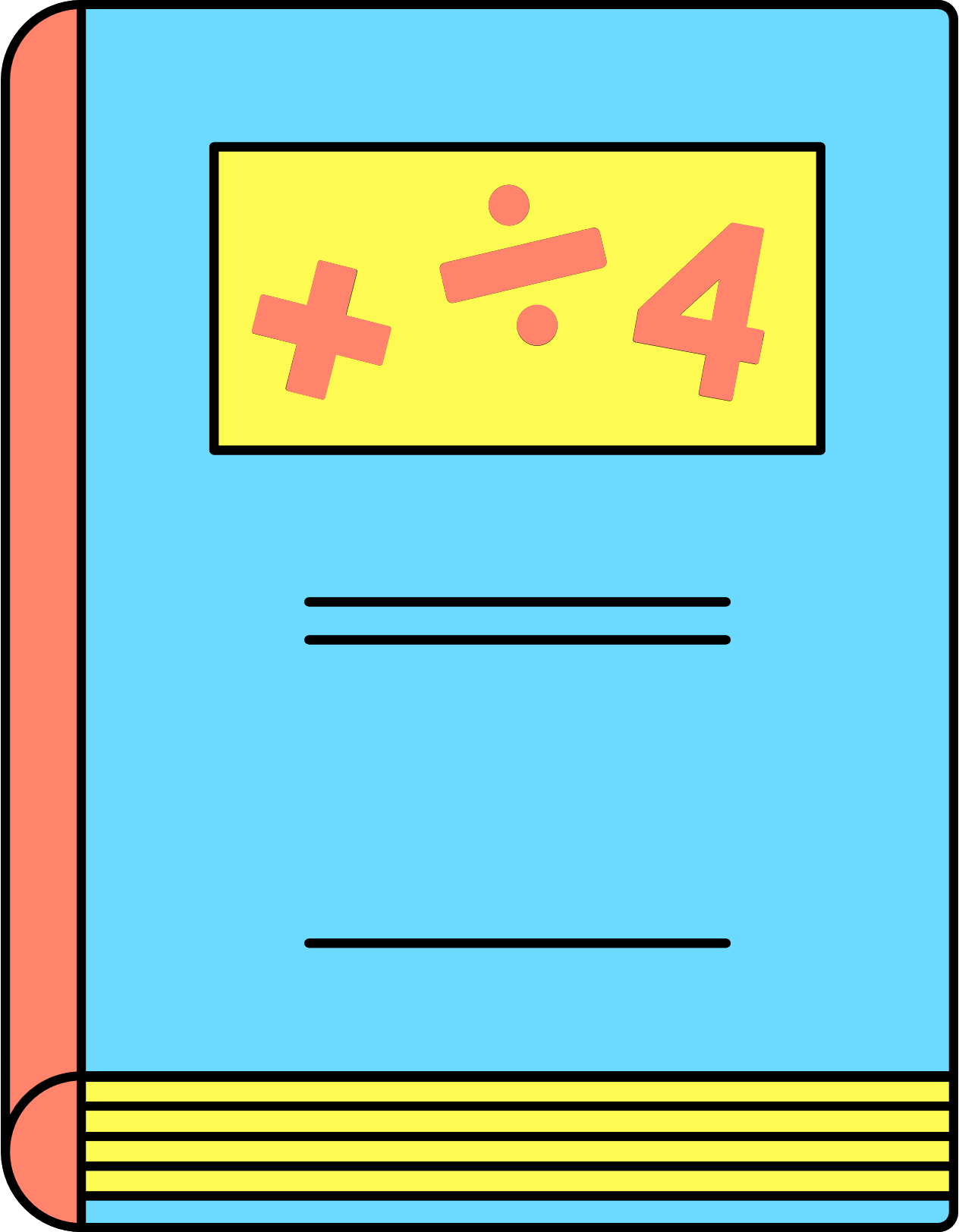 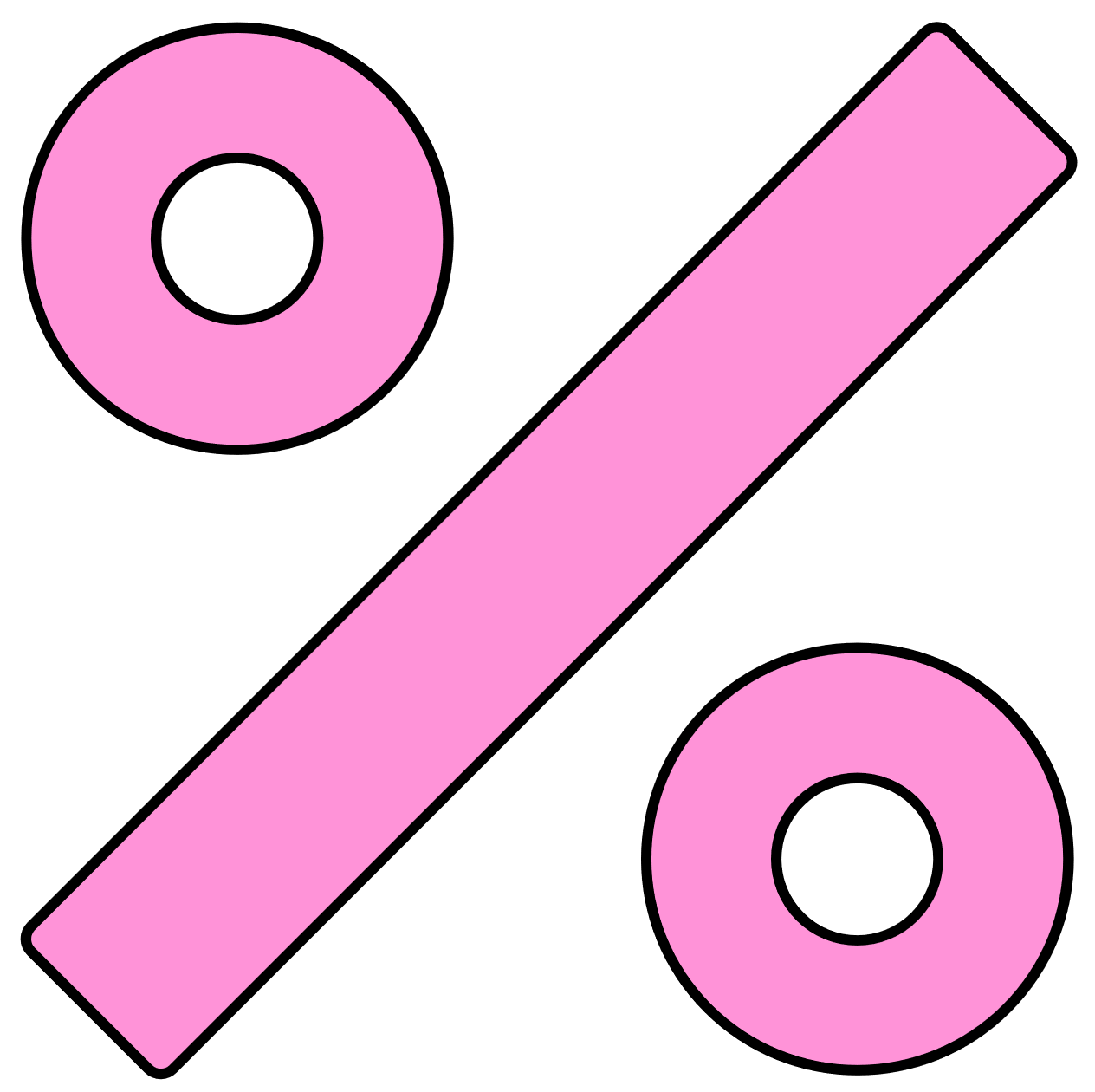 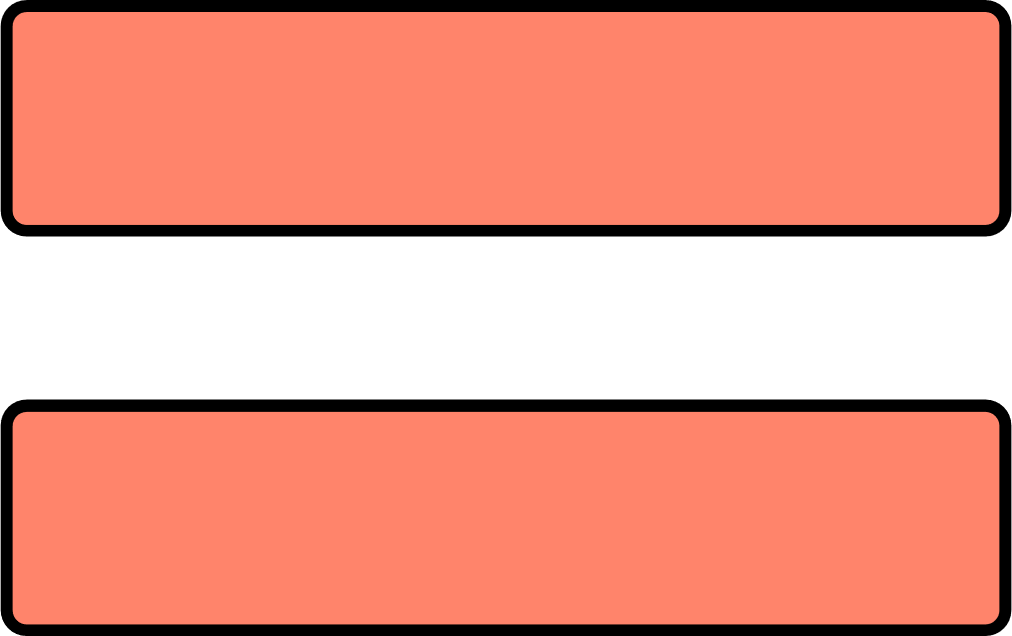 Chú ý
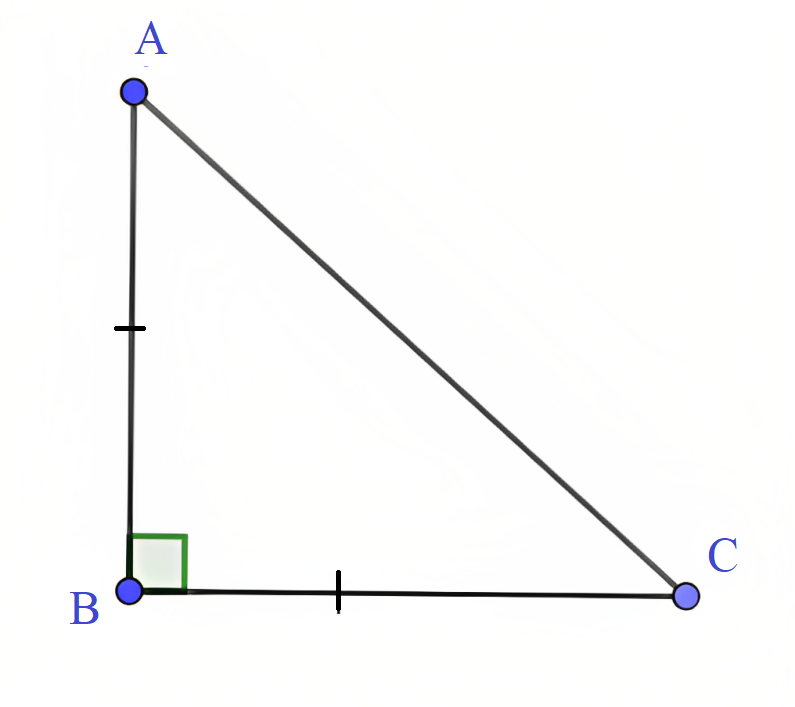 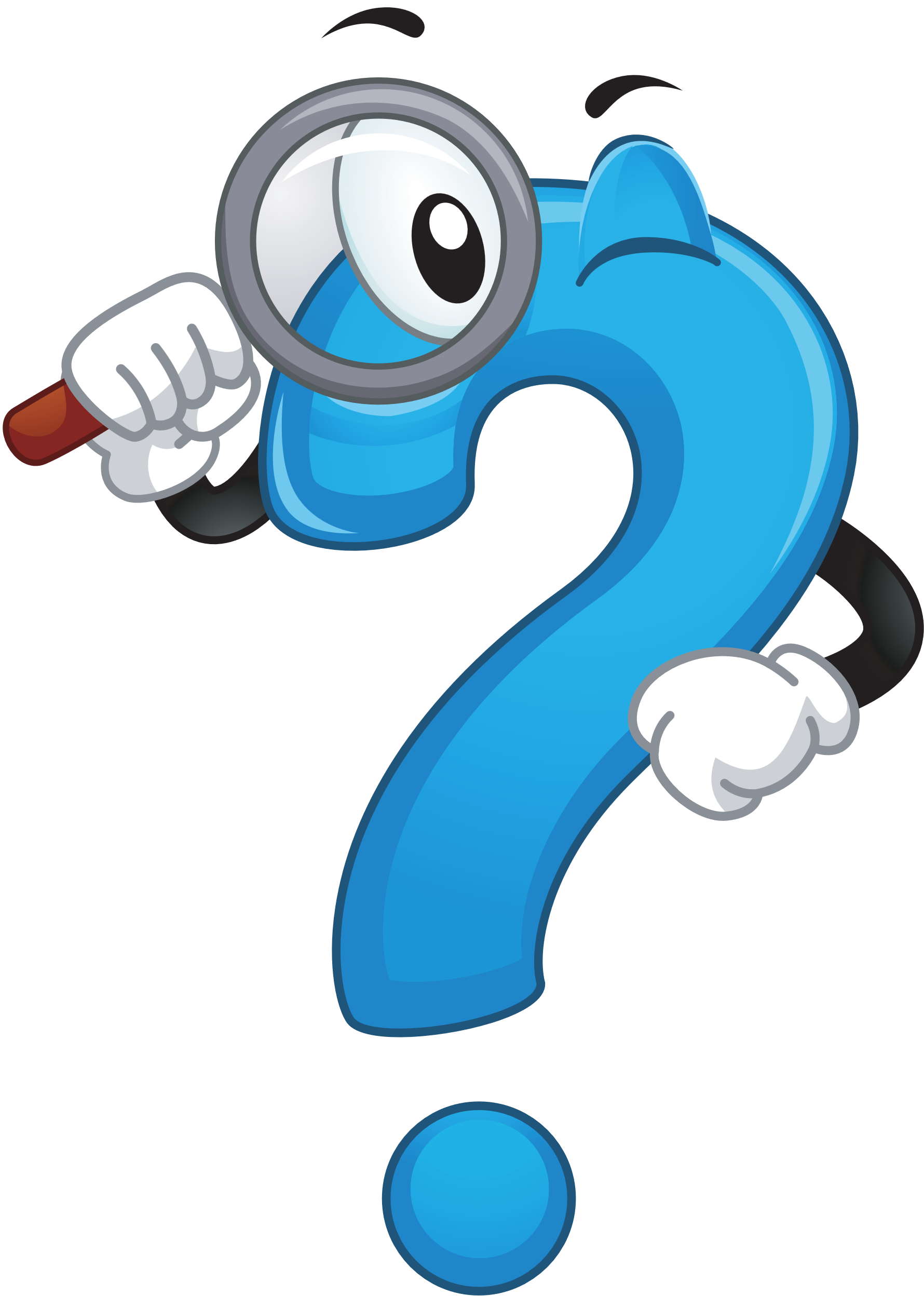 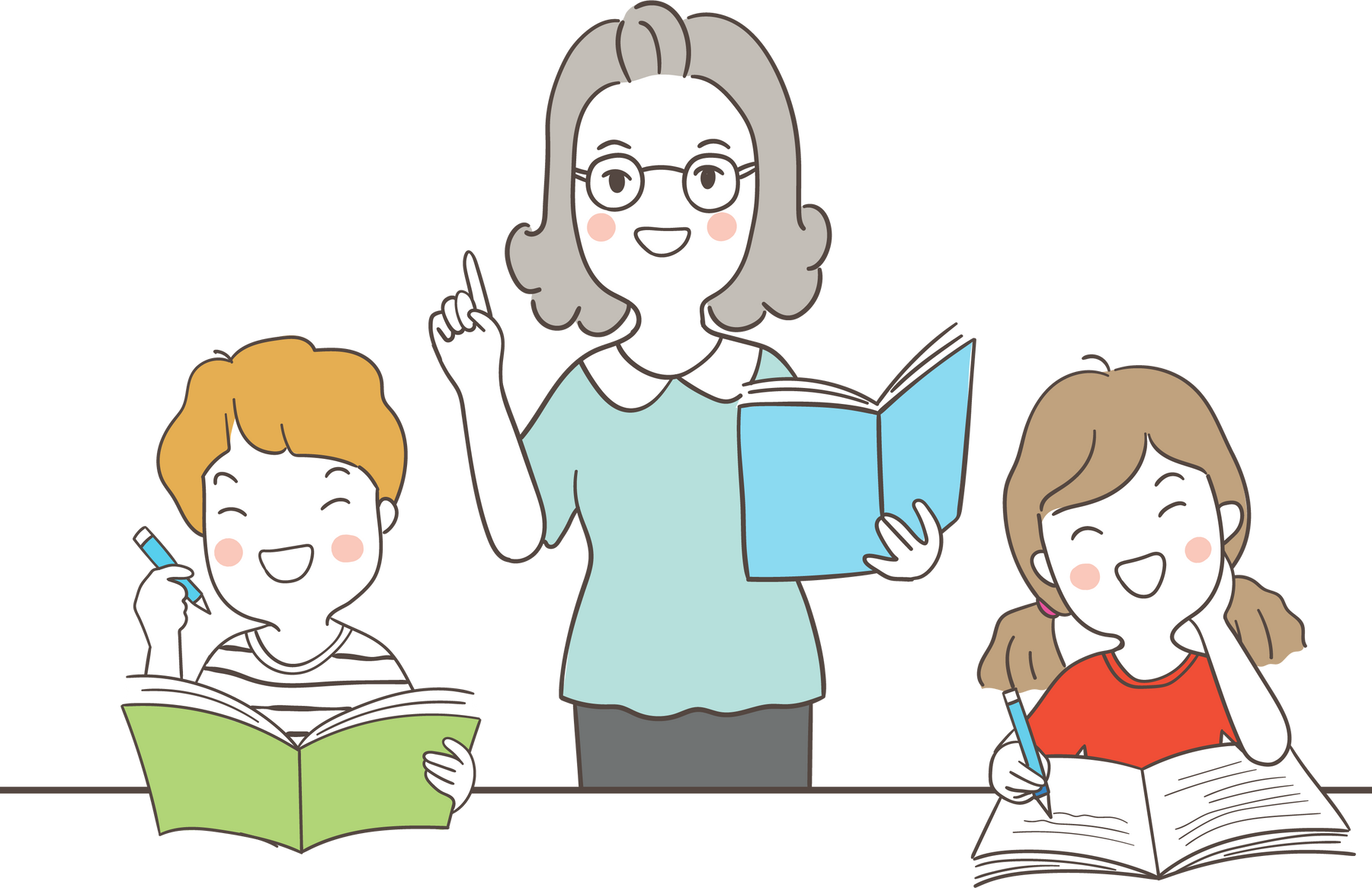 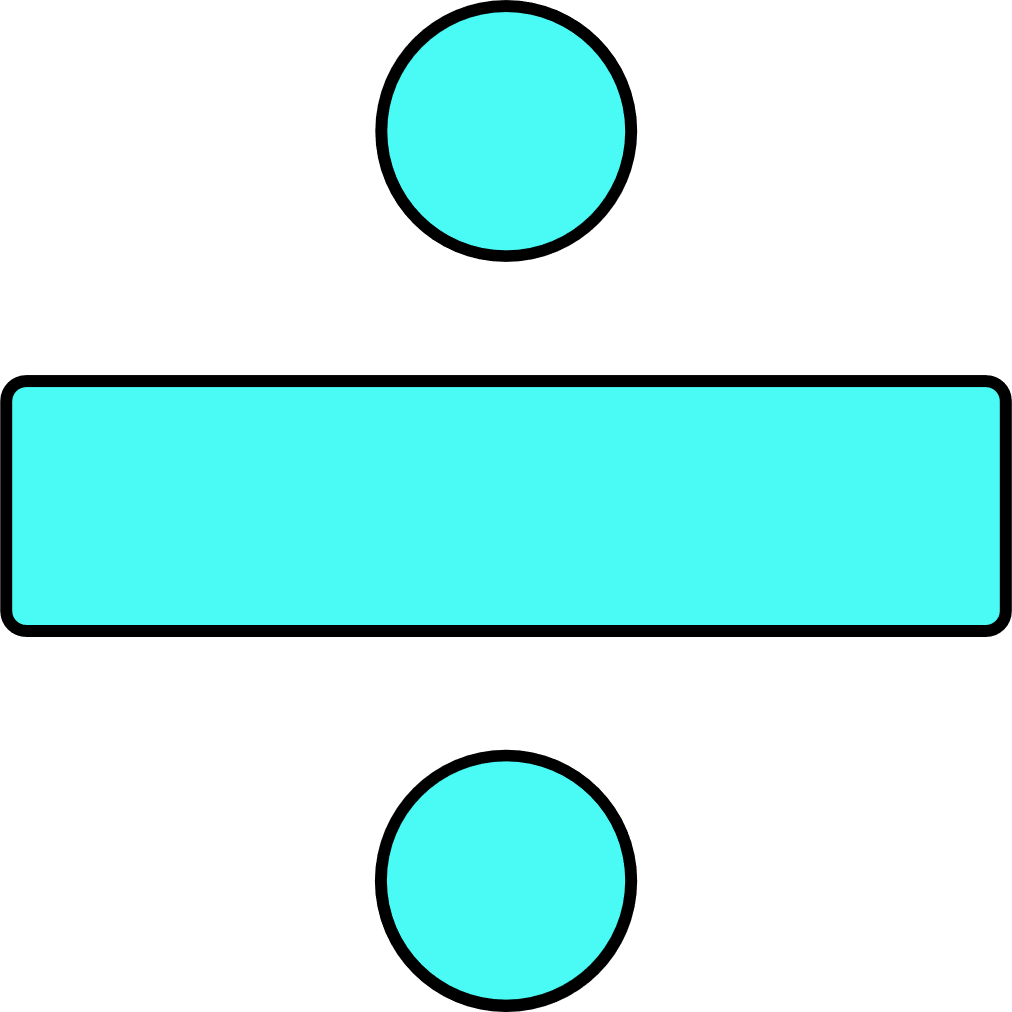 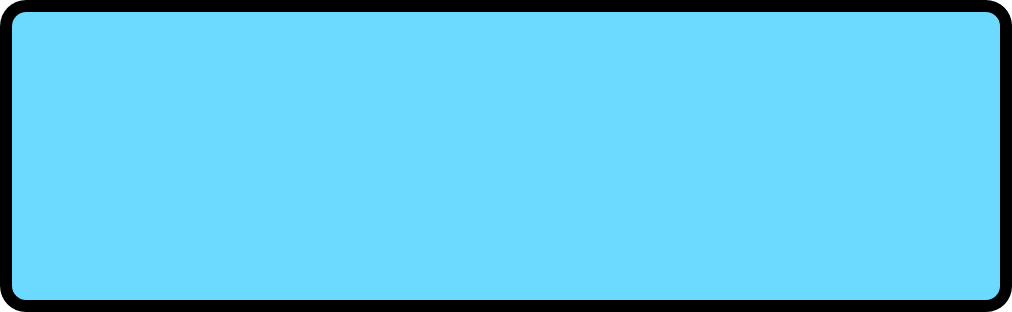 LUYỆN TẬP
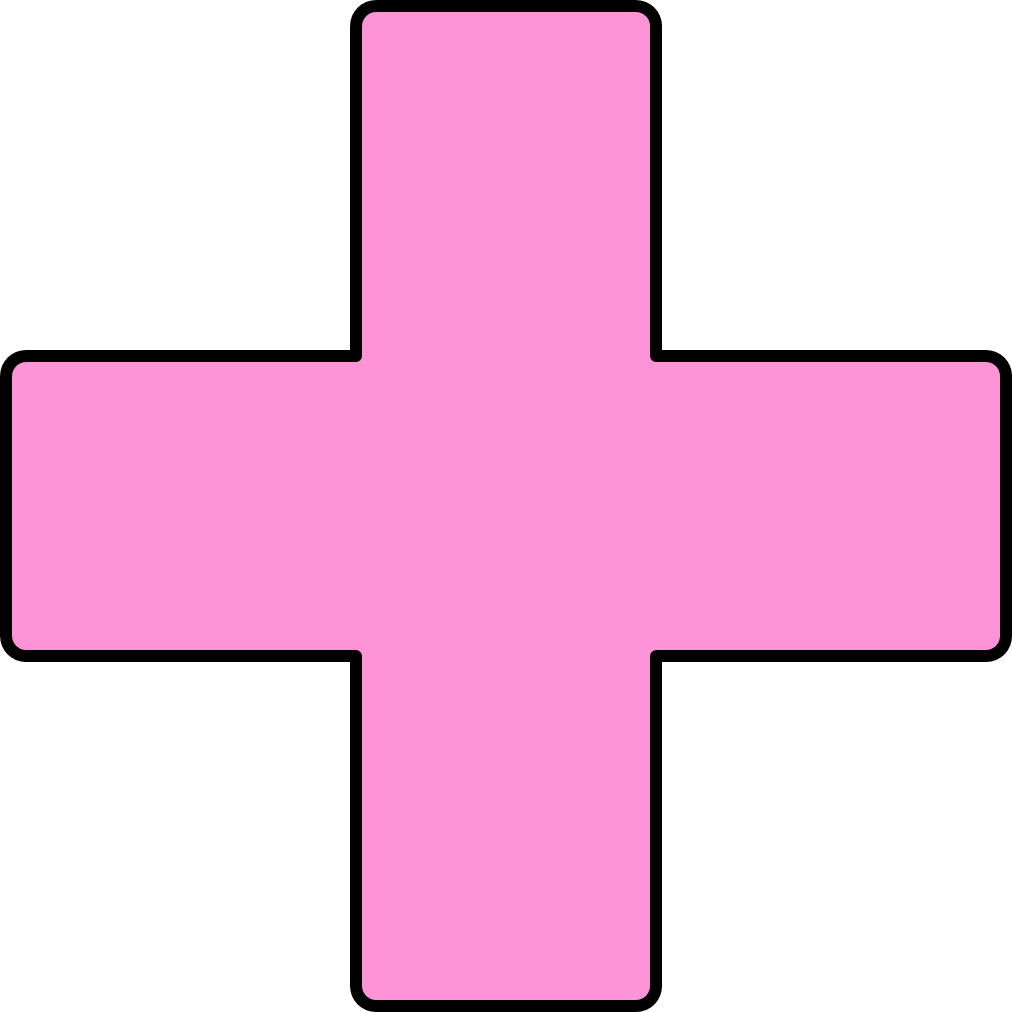 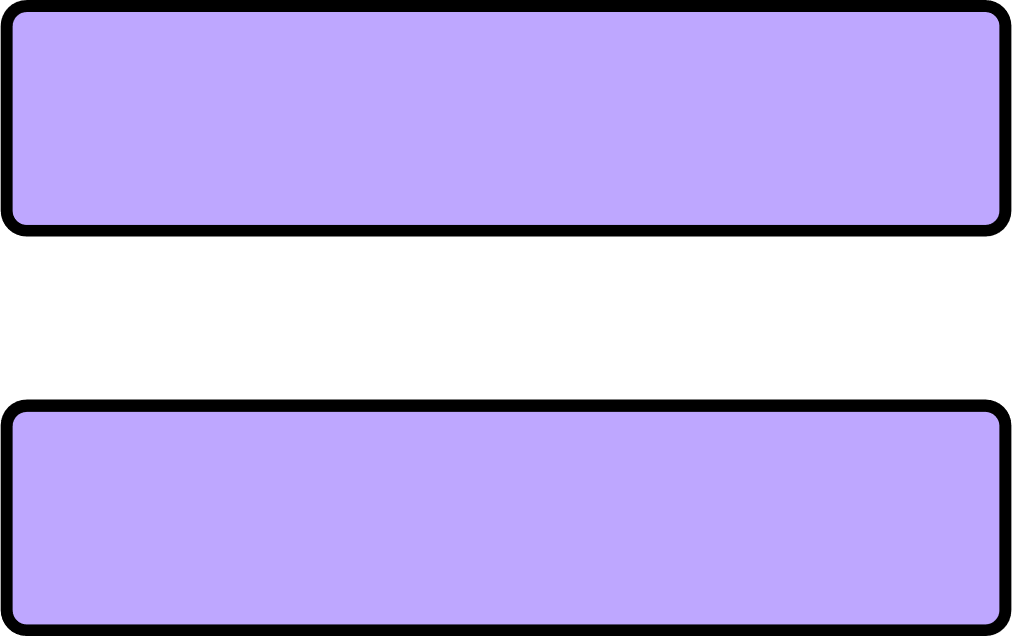 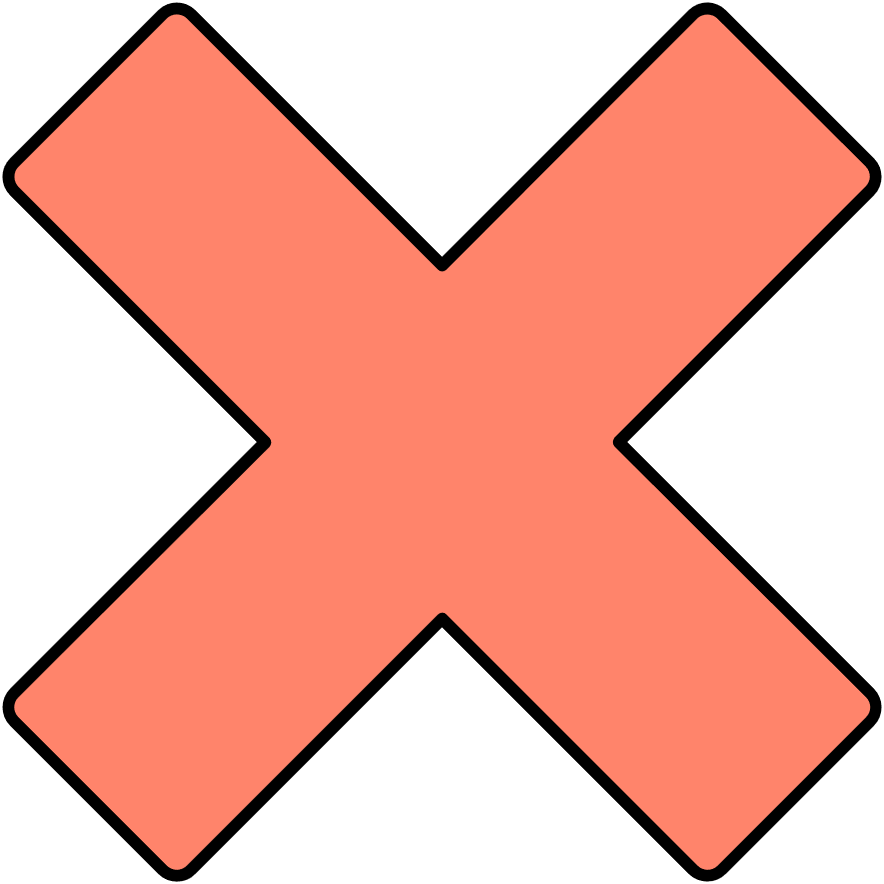 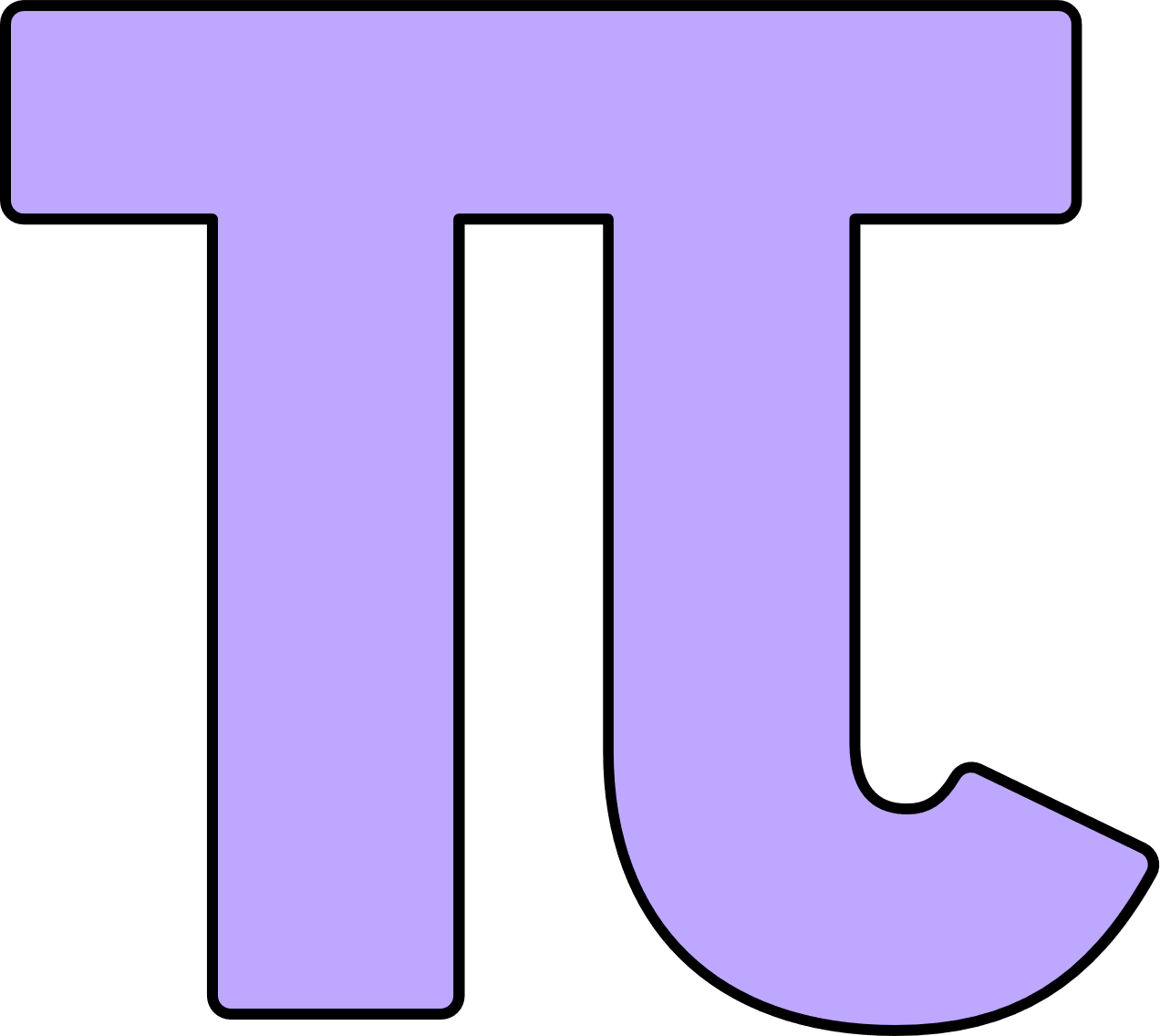 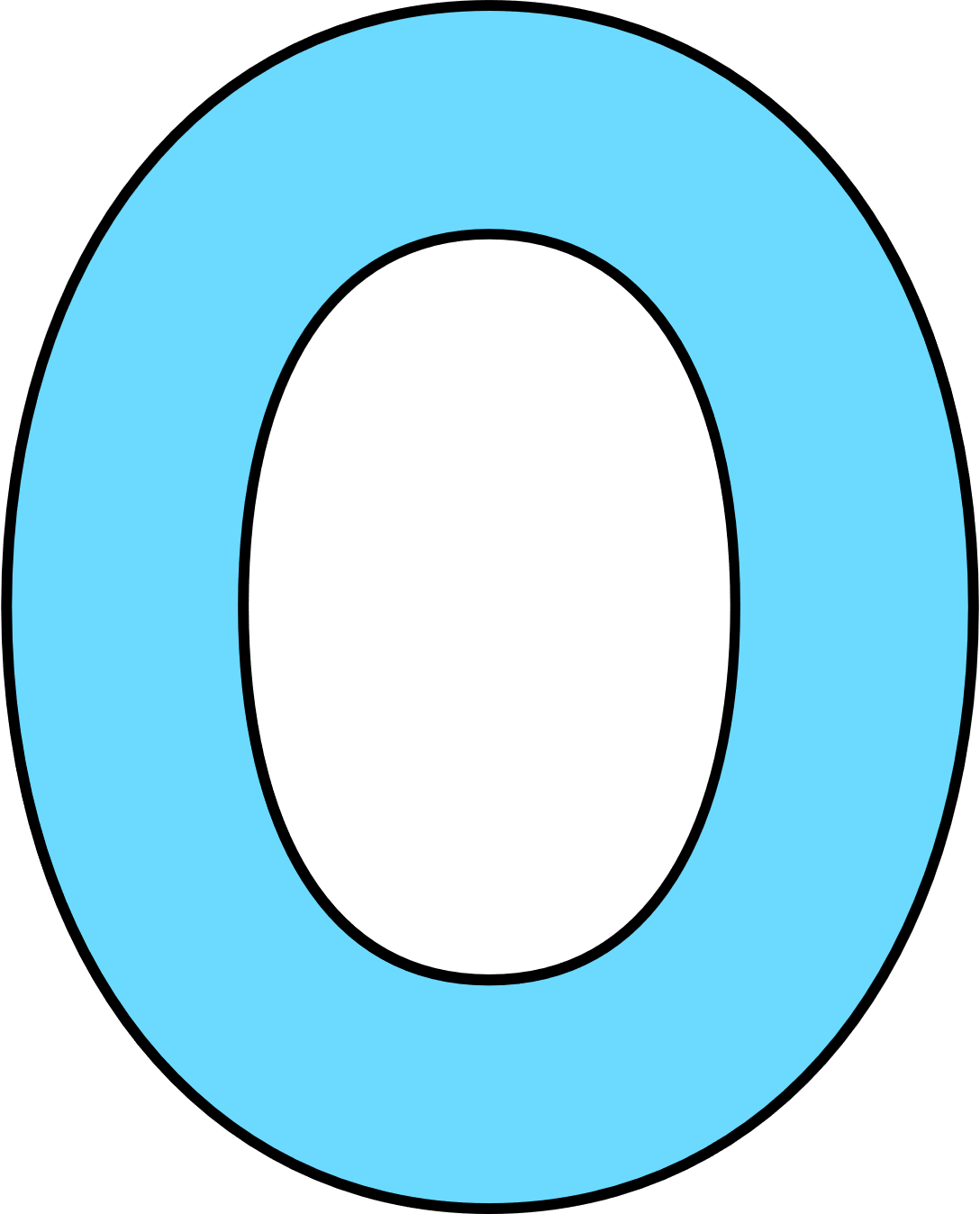 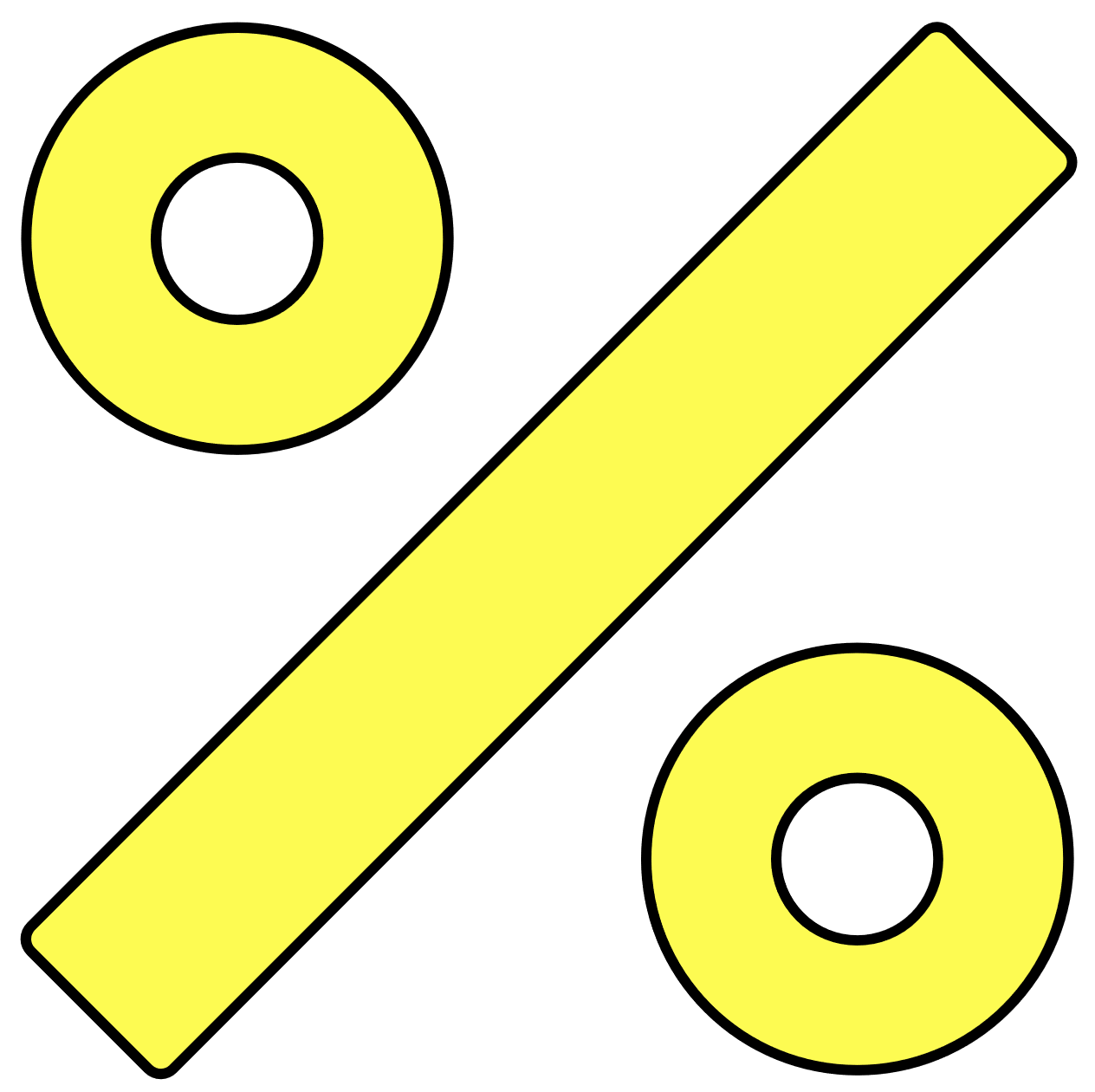 BÀI TẬP TRẮC NGHIỆM
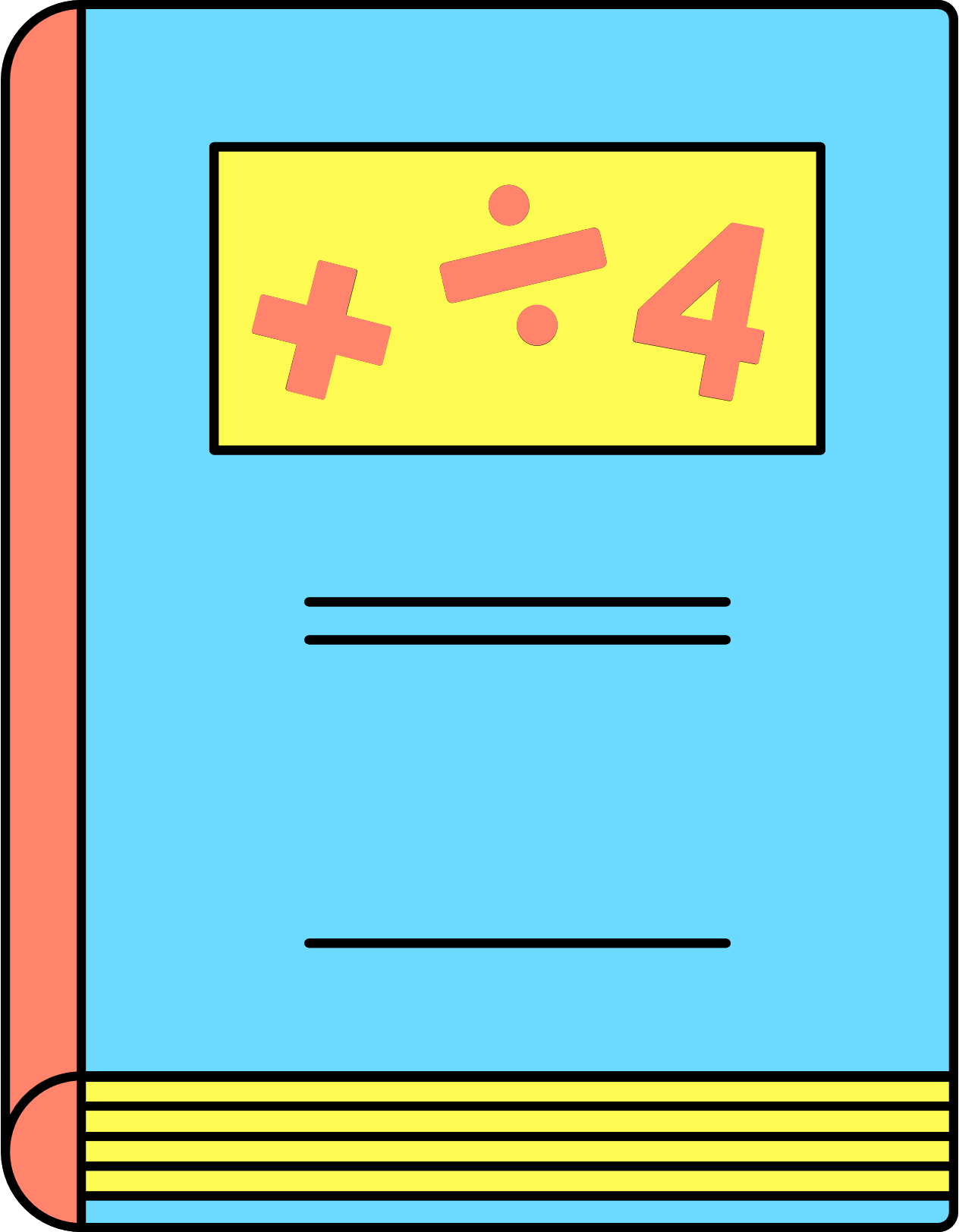 Câu 1: Chọn câu sai:
A. Tam giác đều có ba góc bằng nhau và bằng 60°
B. Tam giác đều có ba cạnh bằng nhau.
C. Tam giác cân là tam giác đều.
D. Tam giác đều là tam giác cân.
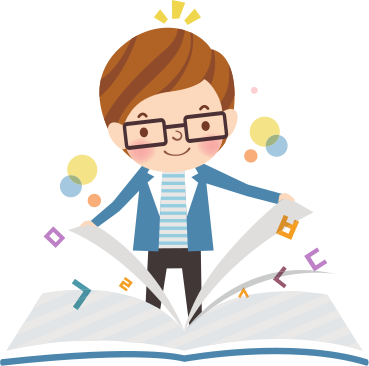 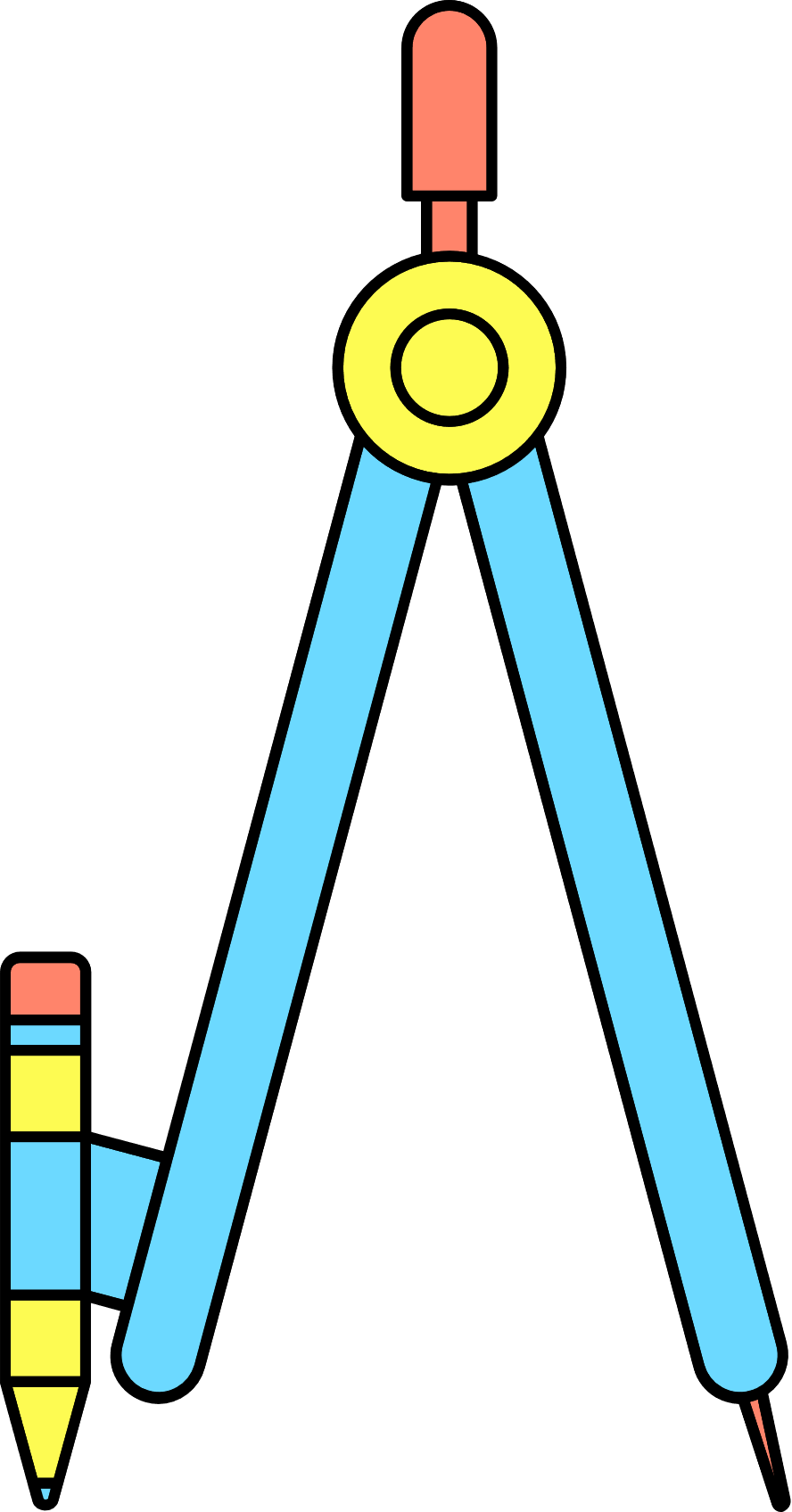 BÀI TẬP TRẮC NGHIỆM
Câu 2: Hai góc nhọn của tam giác vuông cân bằng
A. 30°				B. 45°
C. 60°				D. 90°
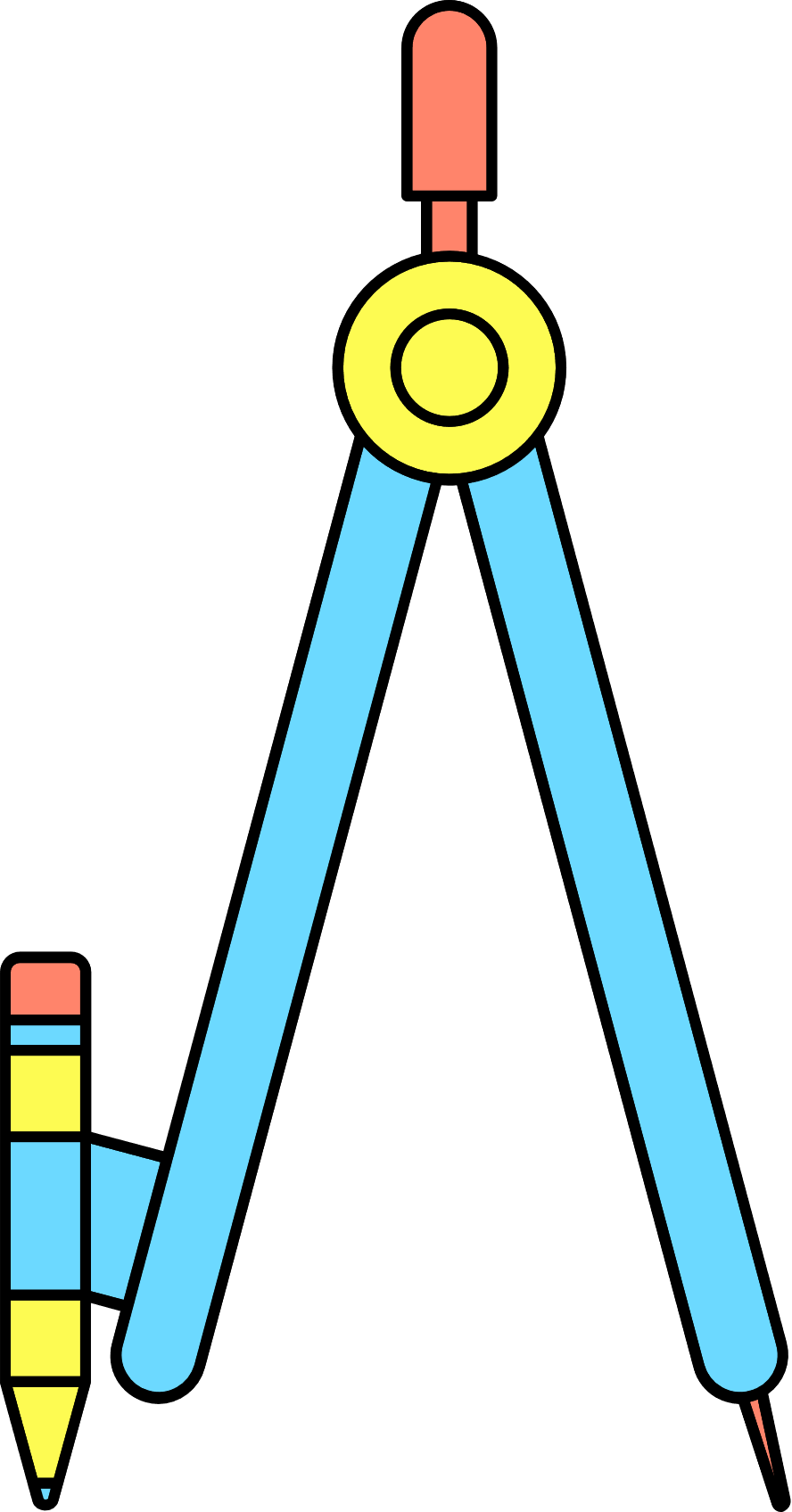 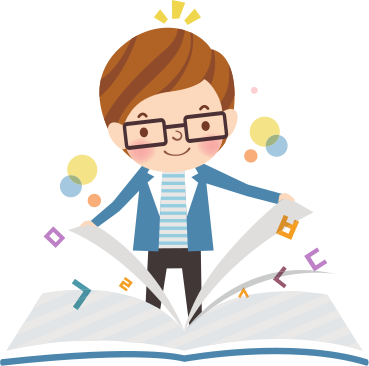 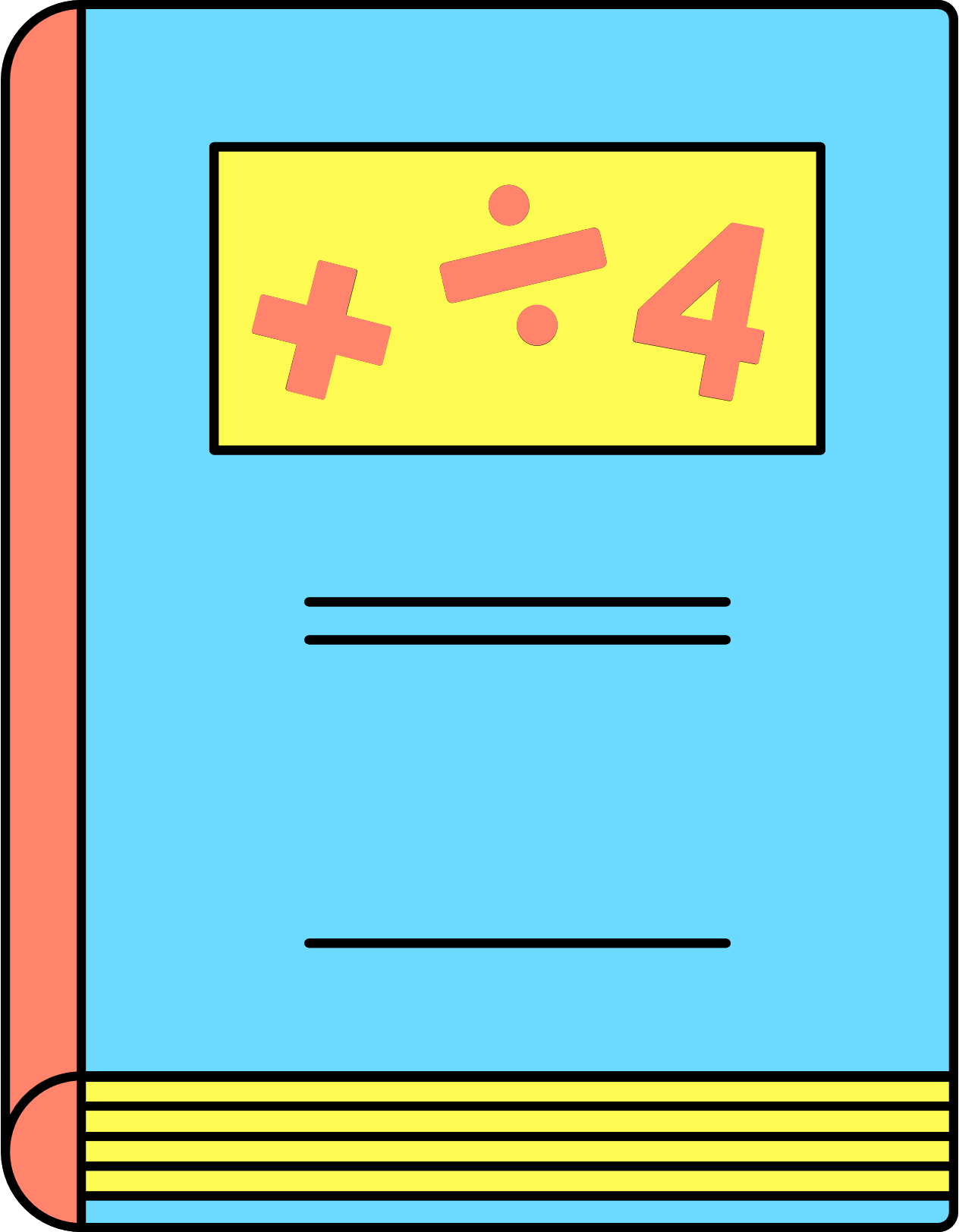 BÀI TẬP TRẮC NGHIỆM
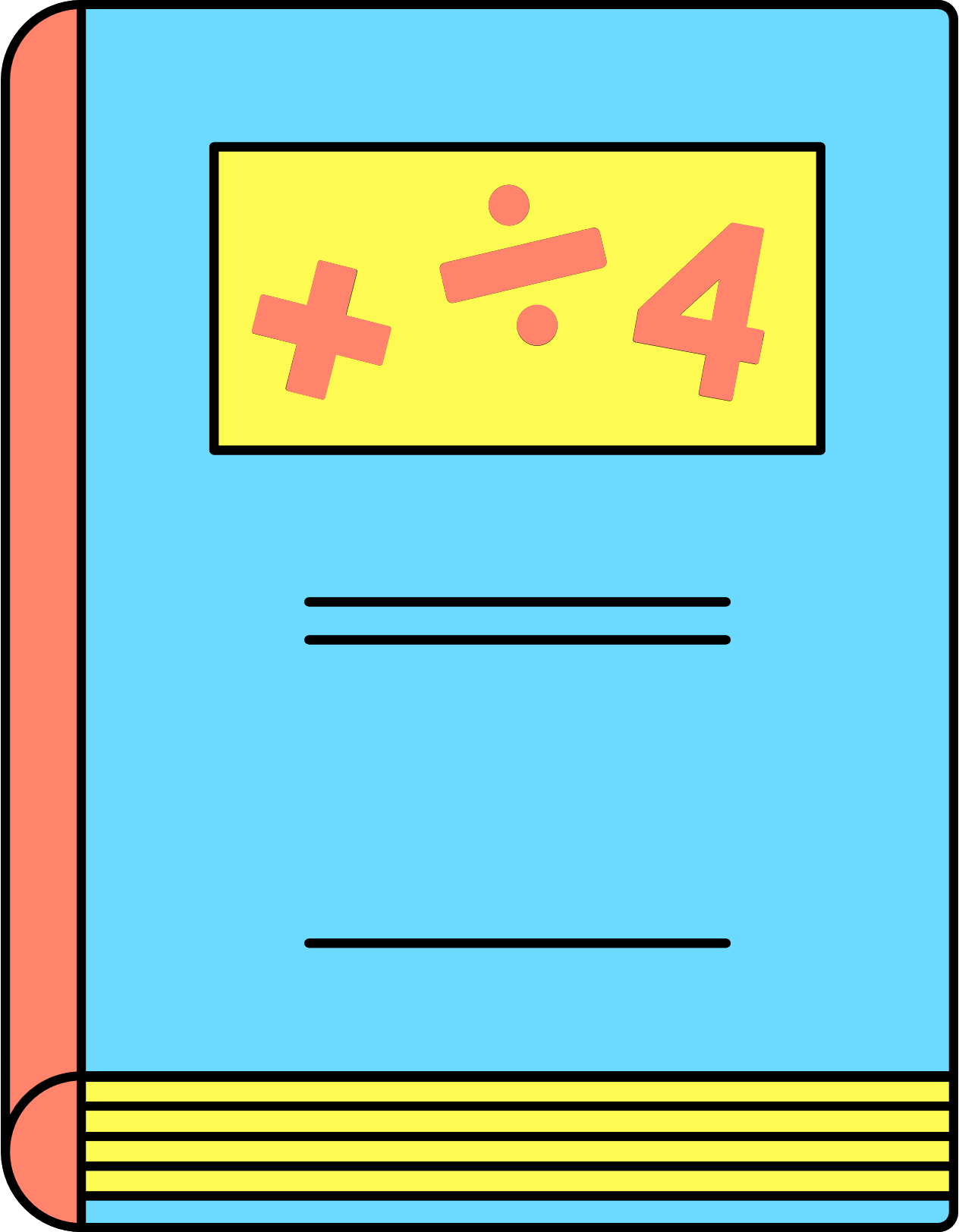 Câu 3: Cho tam giác ABC cân tại A. Chọn phát biểu sai:
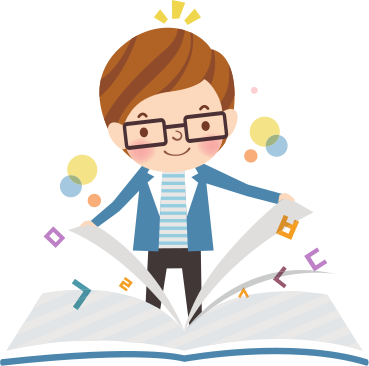 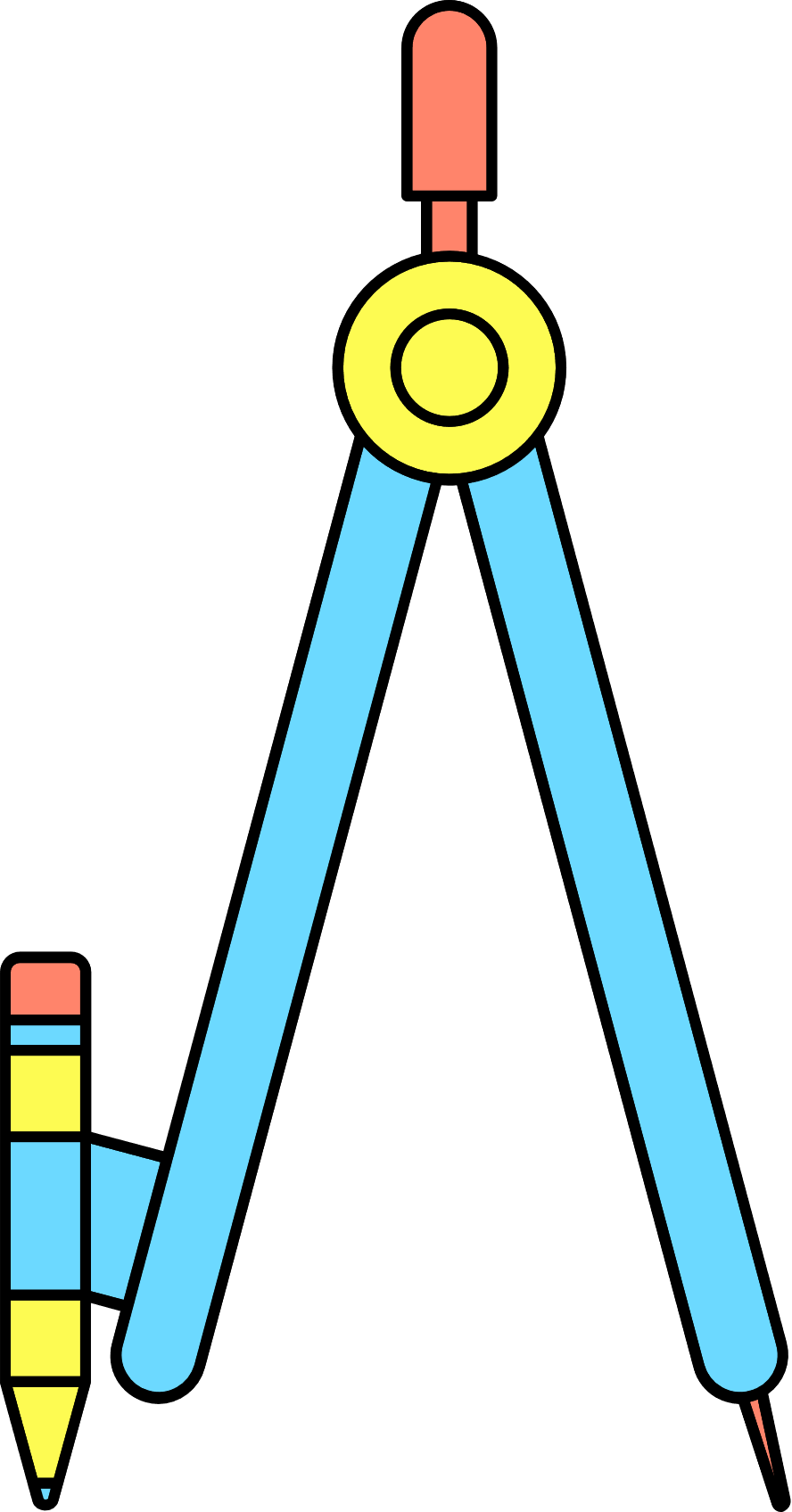 BÀI TẬP TRẮC NGHIỆM
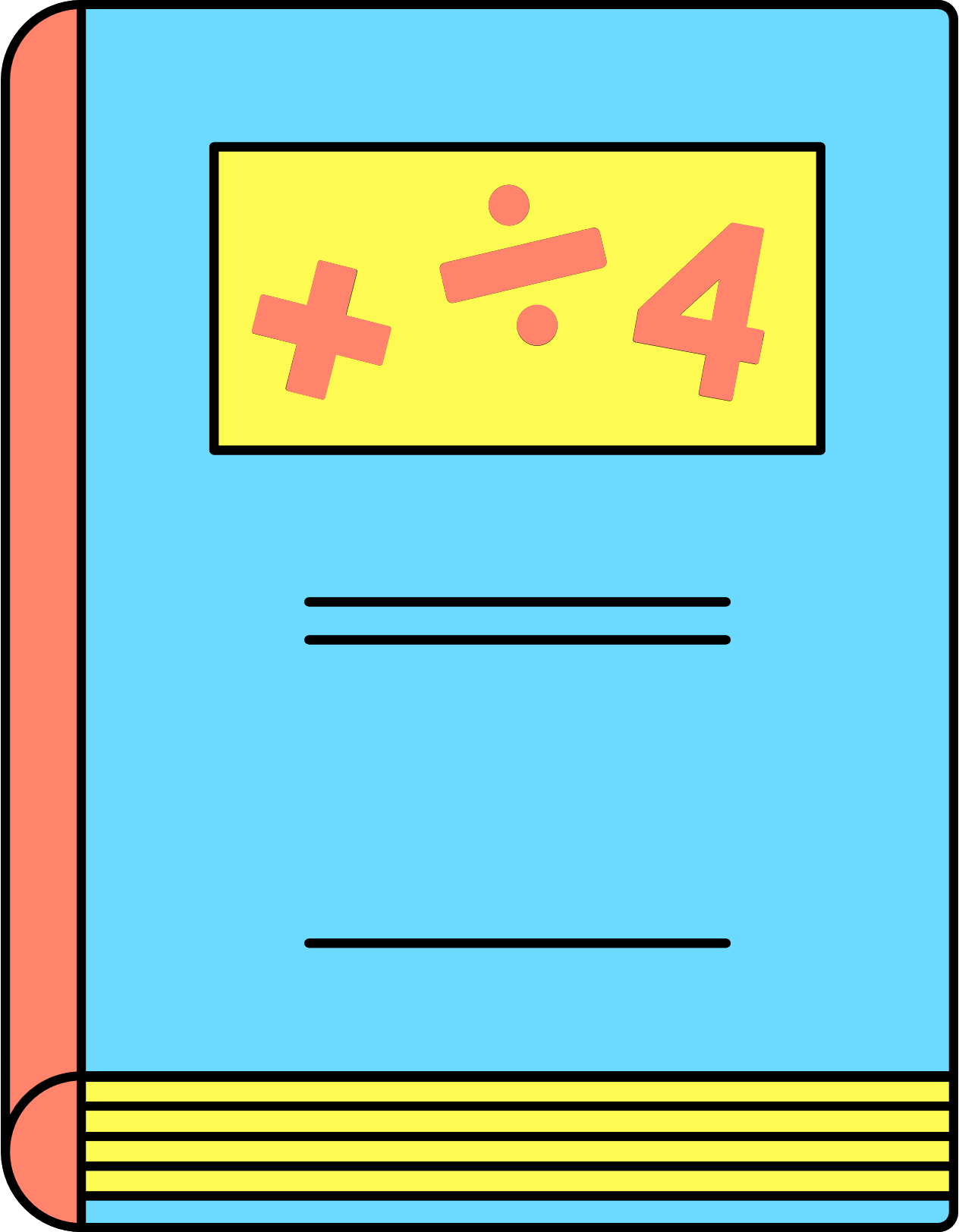 Câu 4: Một tam giác cân có góc ở đỉnh là 64° thì số đo góc đáy bằng?
A. 54°			B. 58°
C. 72°			D. 90°
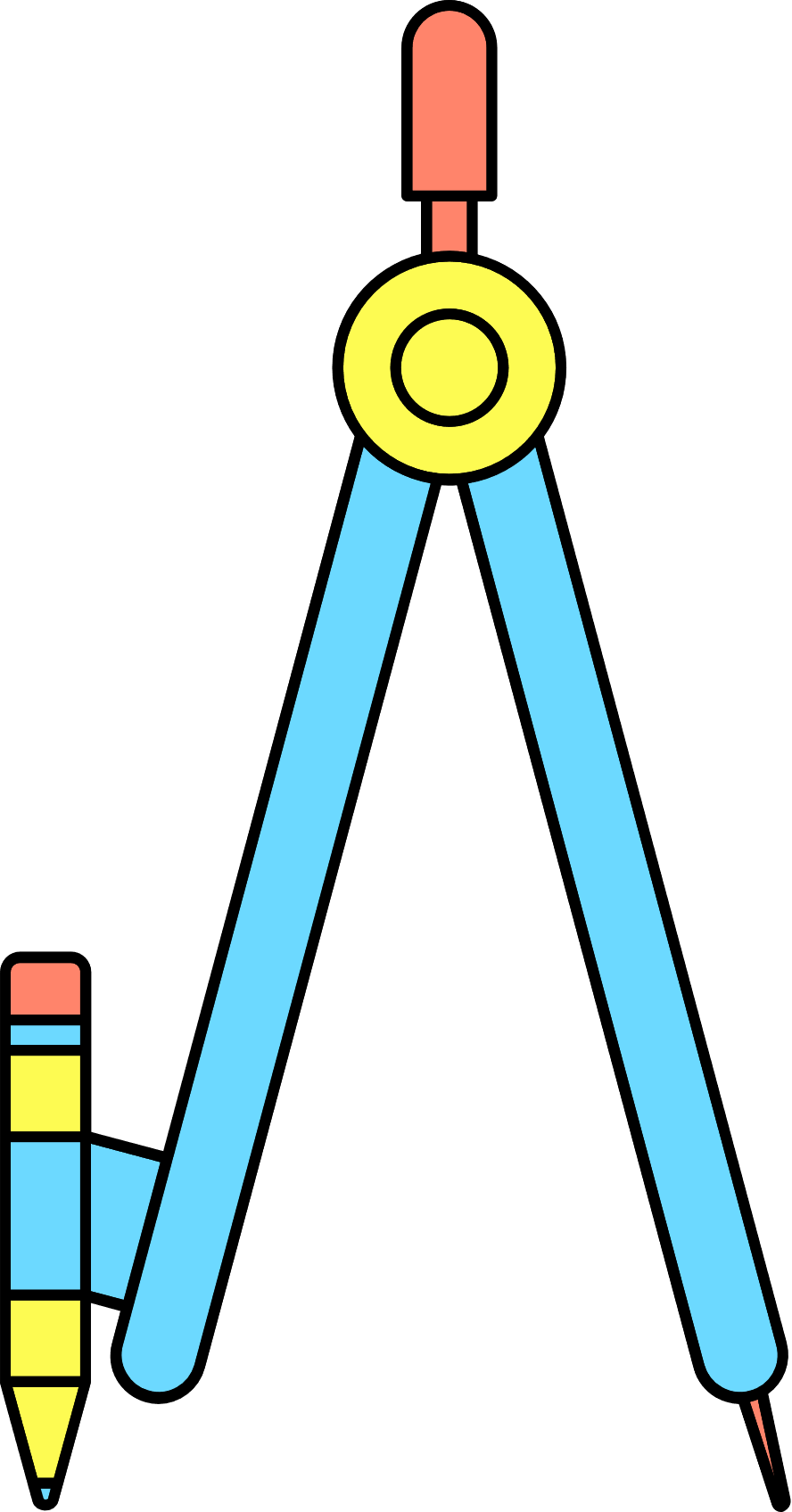 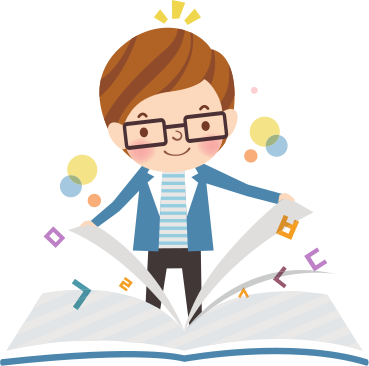 BÀI TẬP TRẮC NGHIỆM
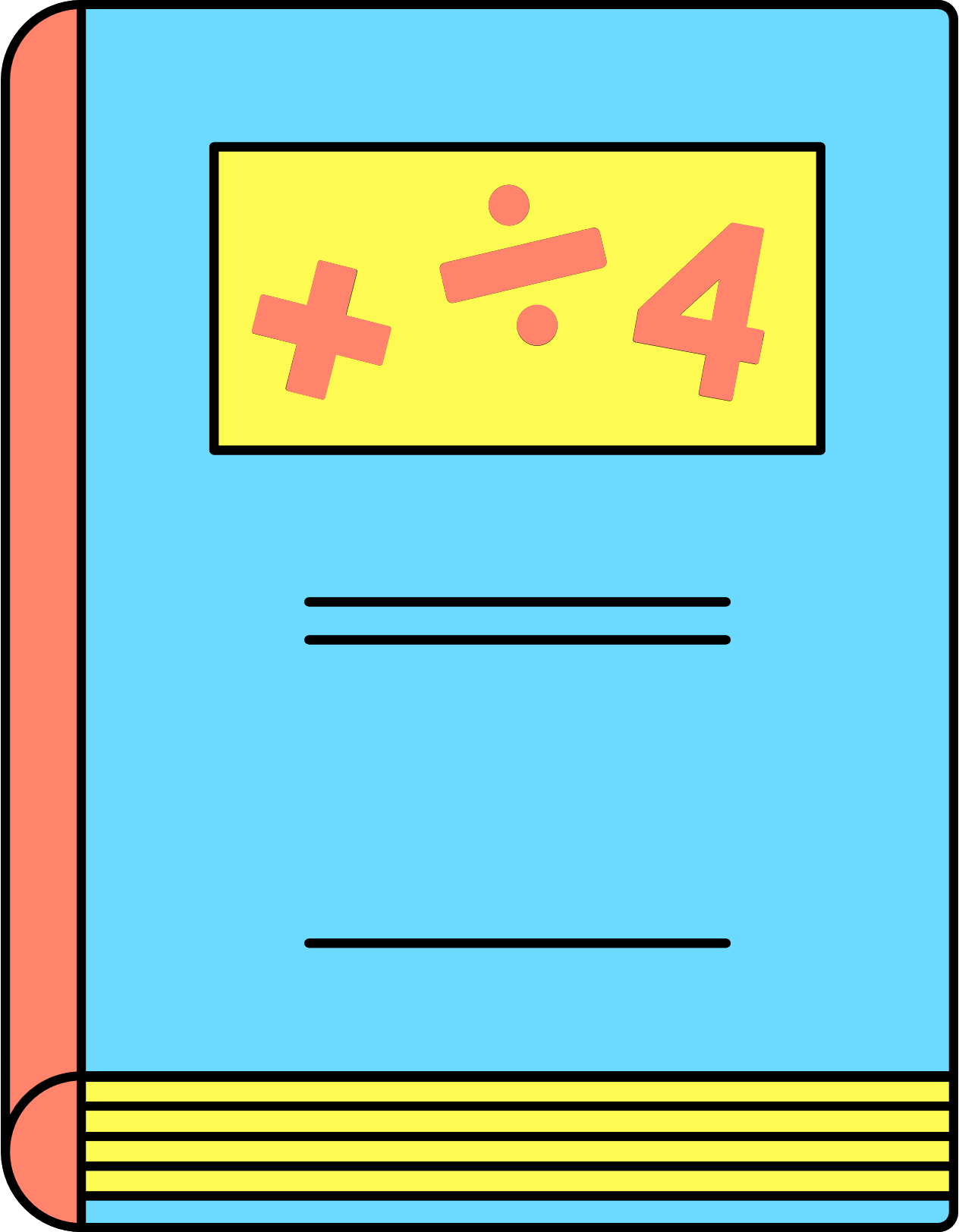 Câu 5: Một tam giác cân có góc ở đáy bằng 70° thì góc ở đỉnh bằng bao nhiêu?
A. 64°					B. 53°
C. 70°					D. 40°
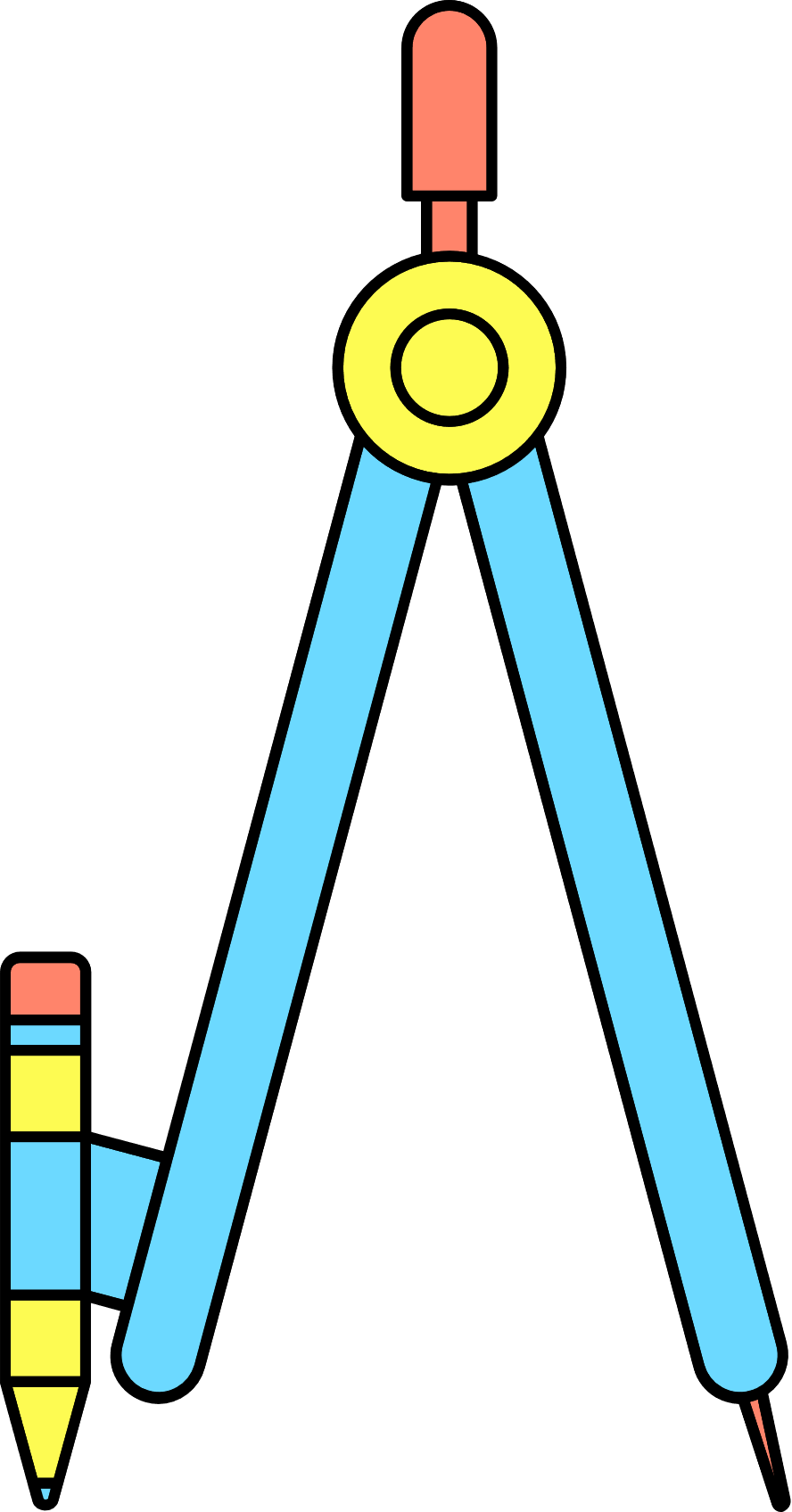 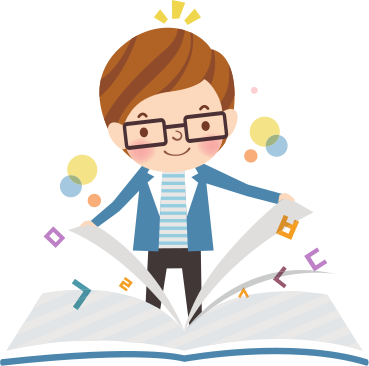 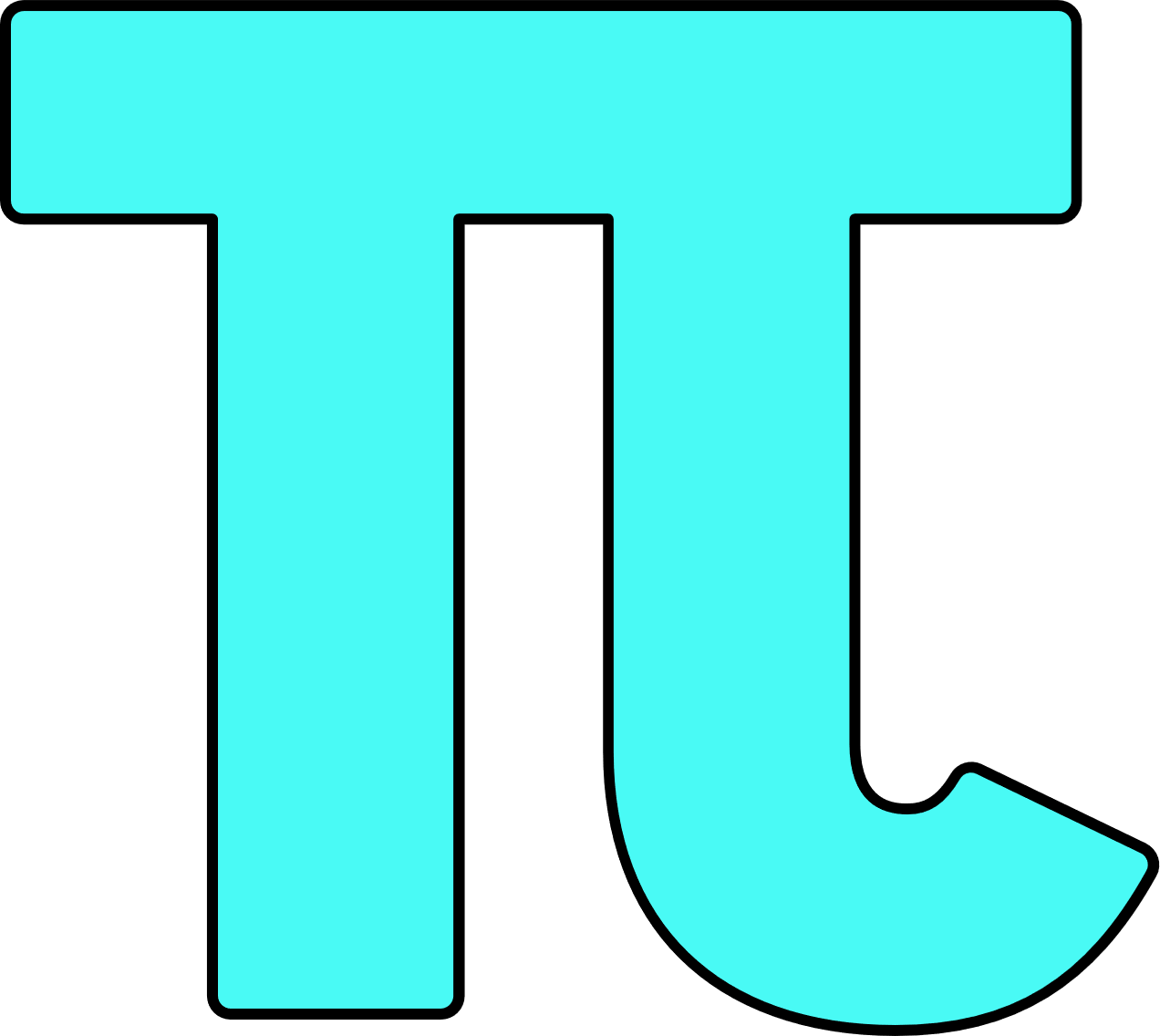 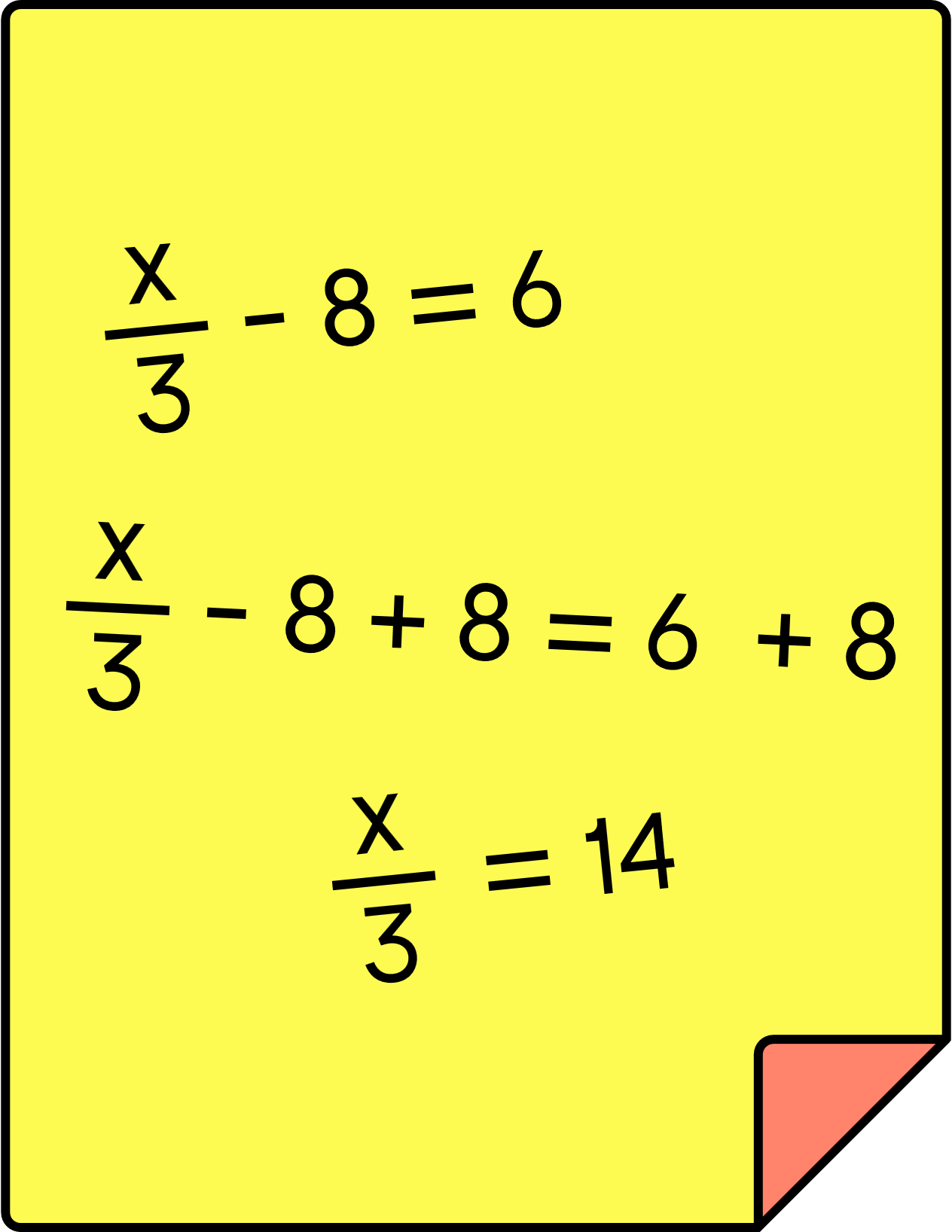 Bài 1: (SGK – trang 96)
Giải
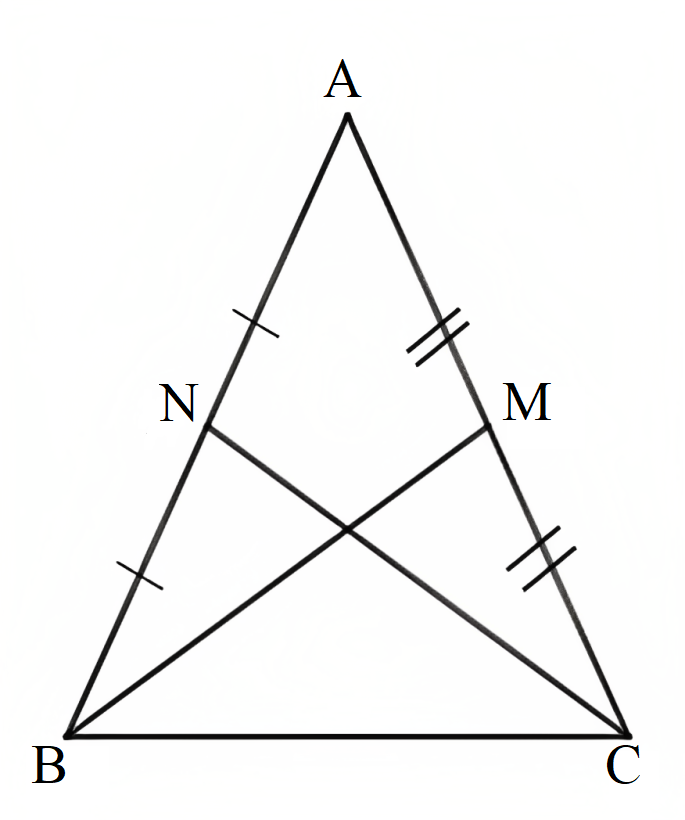 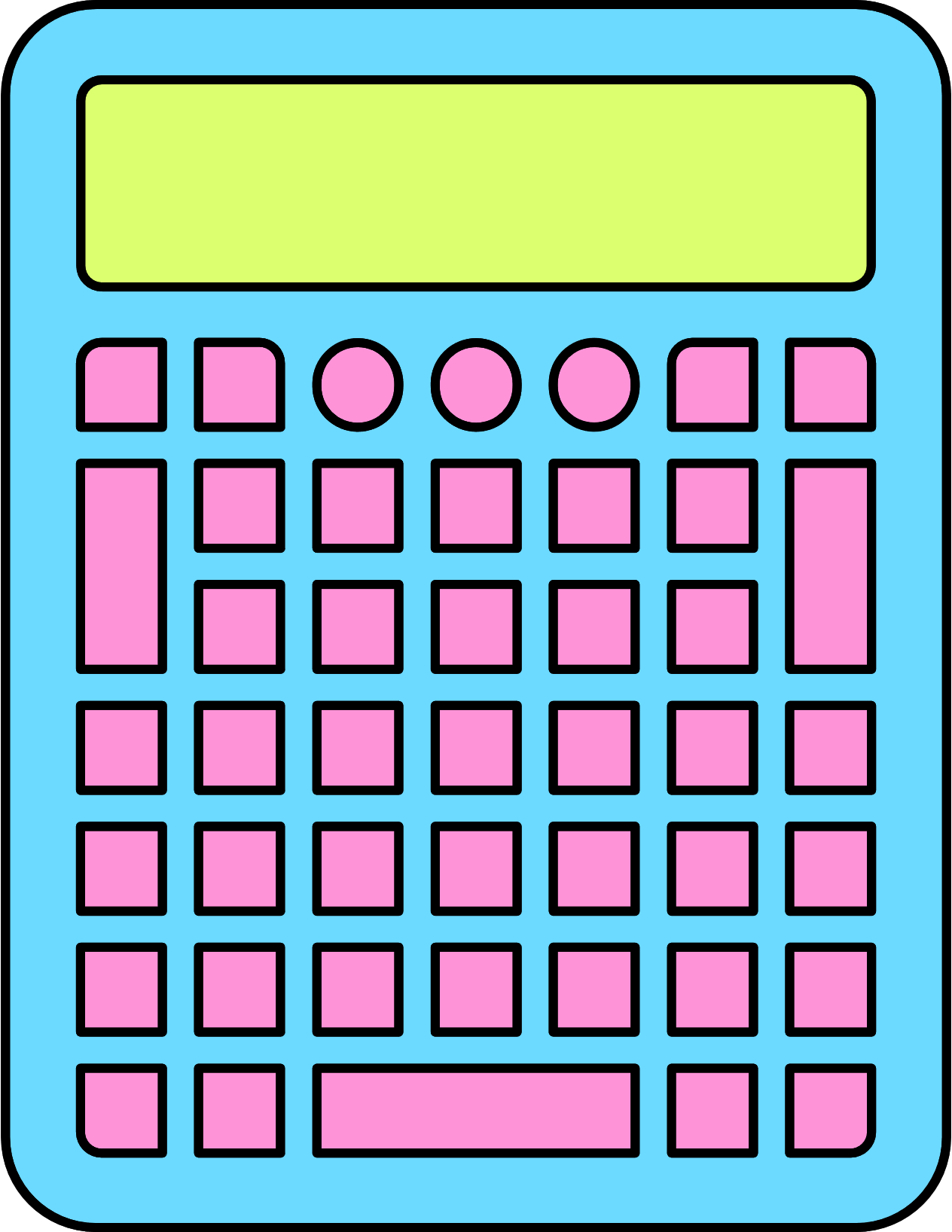 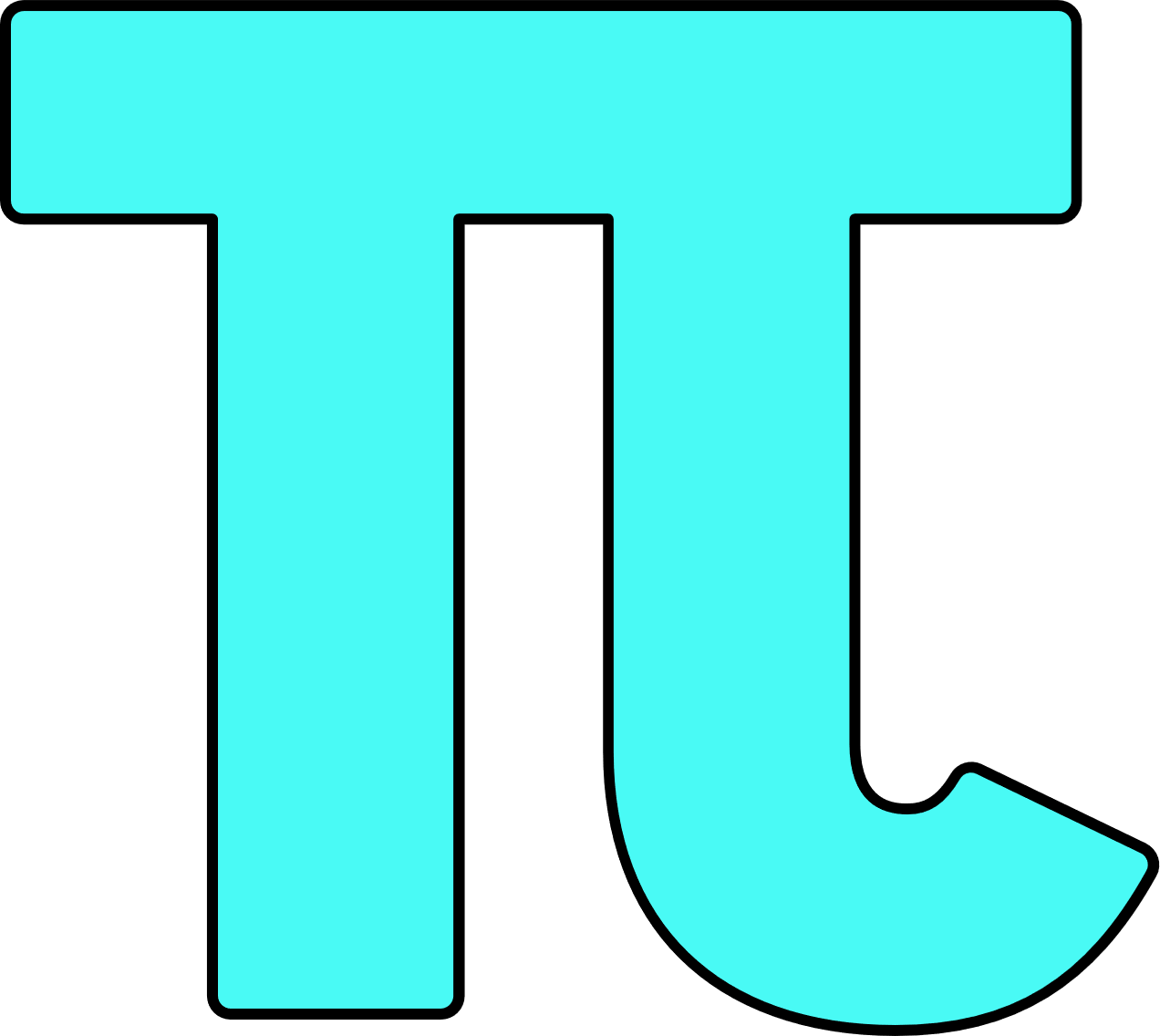 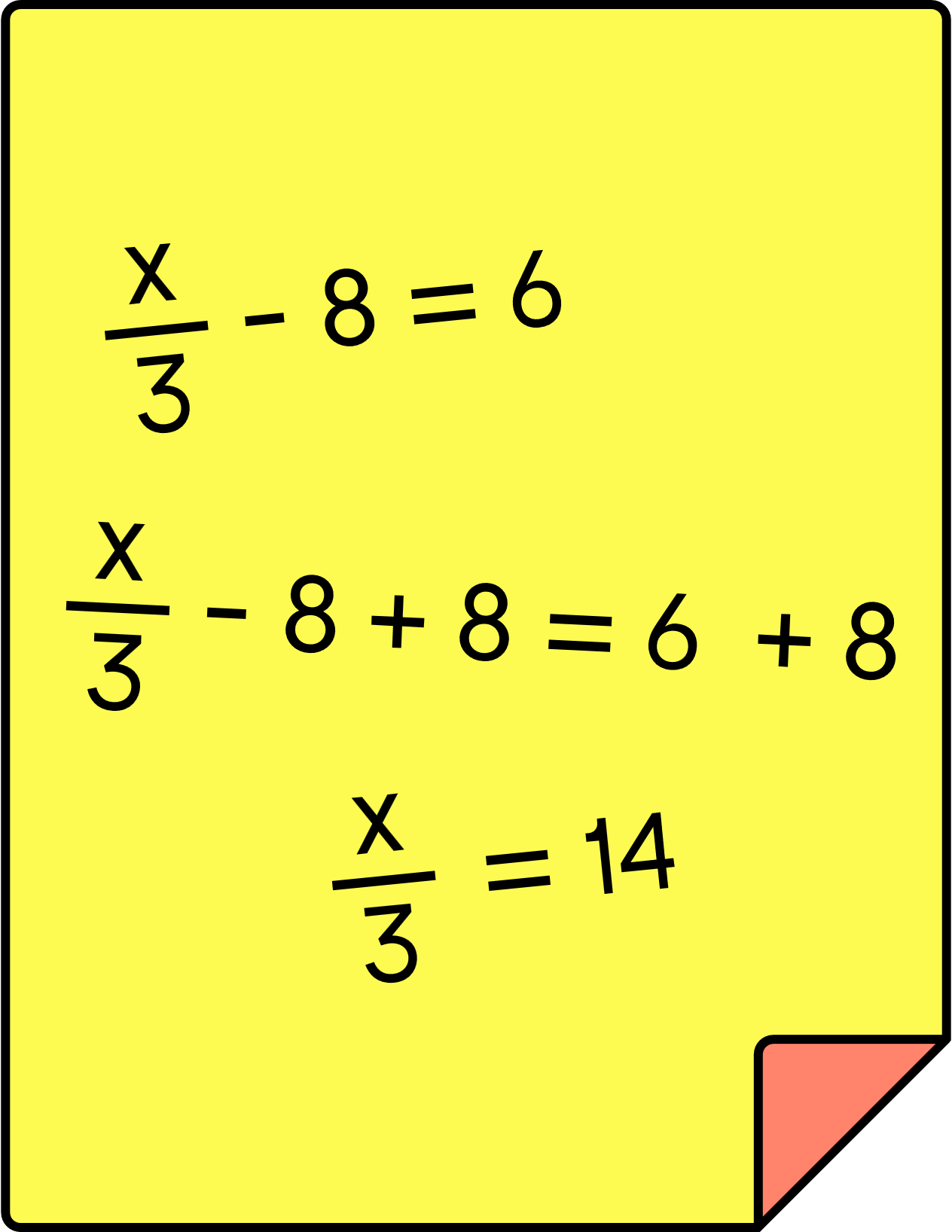 Bài 1: (SGK – trang 96)
Giải
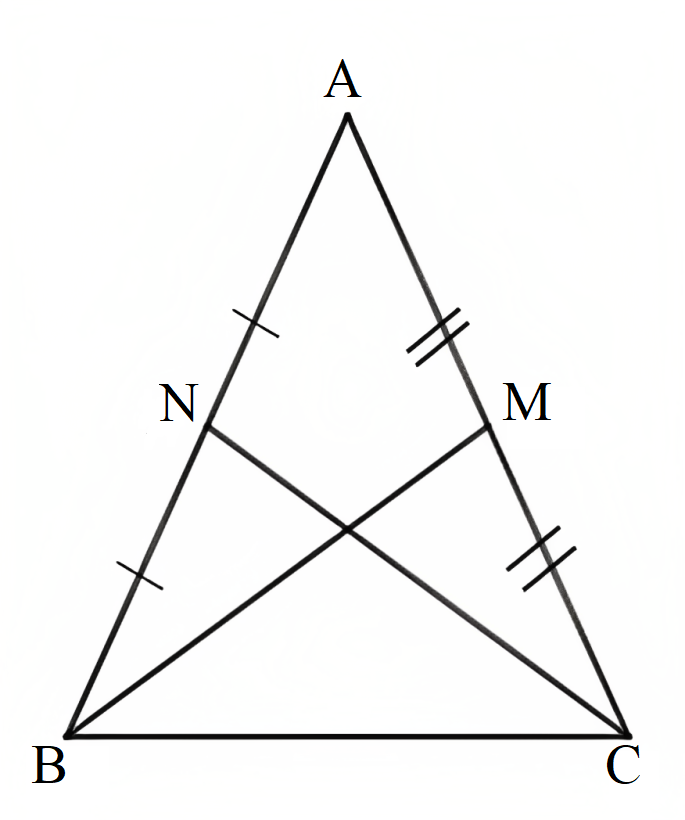 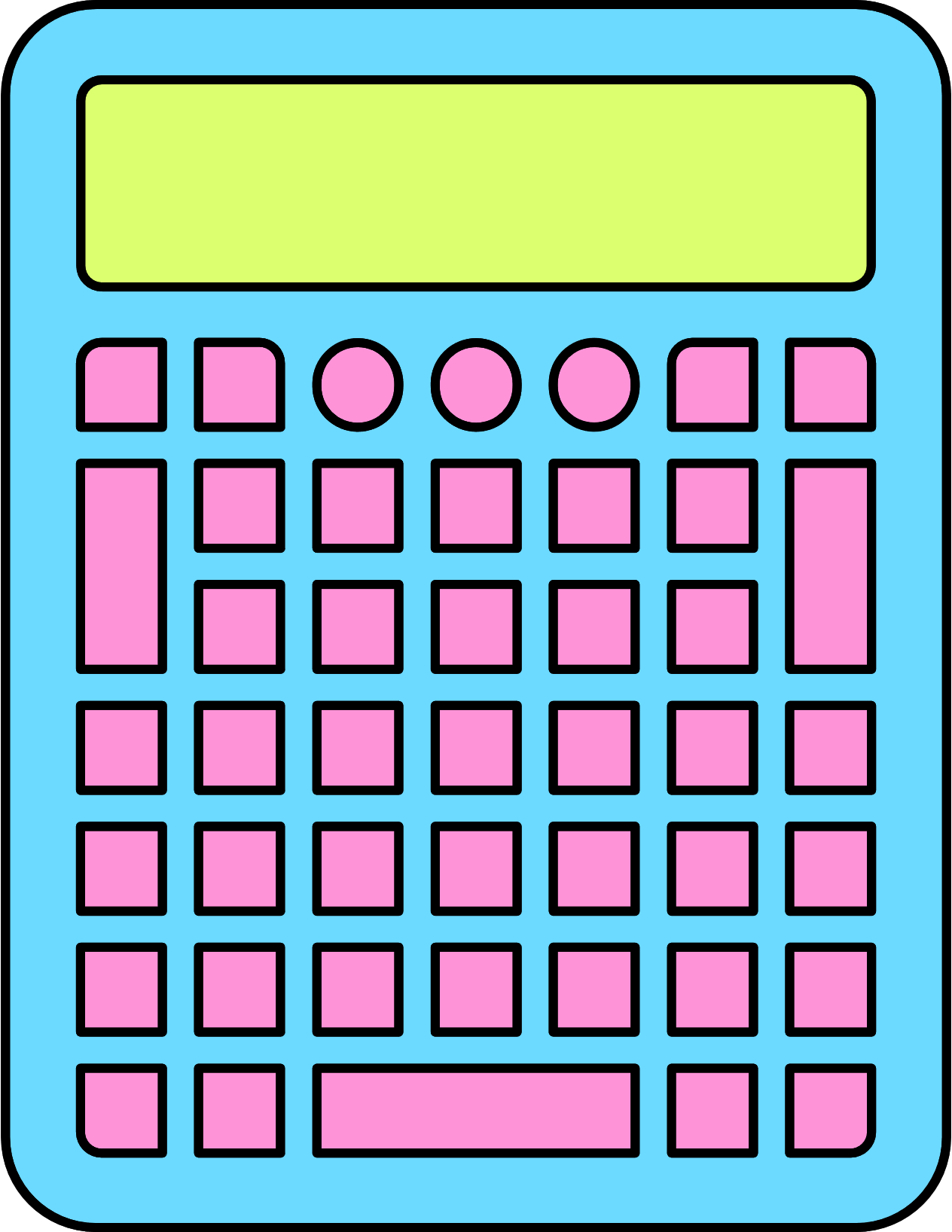 HƯỚNG DẪN VỀ NHÀ
* Hoàn thành bài tập 43,44 trong SBT.
* Chuẩn bị trước 
"Bài 7: TAM GIÁC CÂN (TIẾT 2)".
* Ghi nhớ 
kiến thức trong bài.
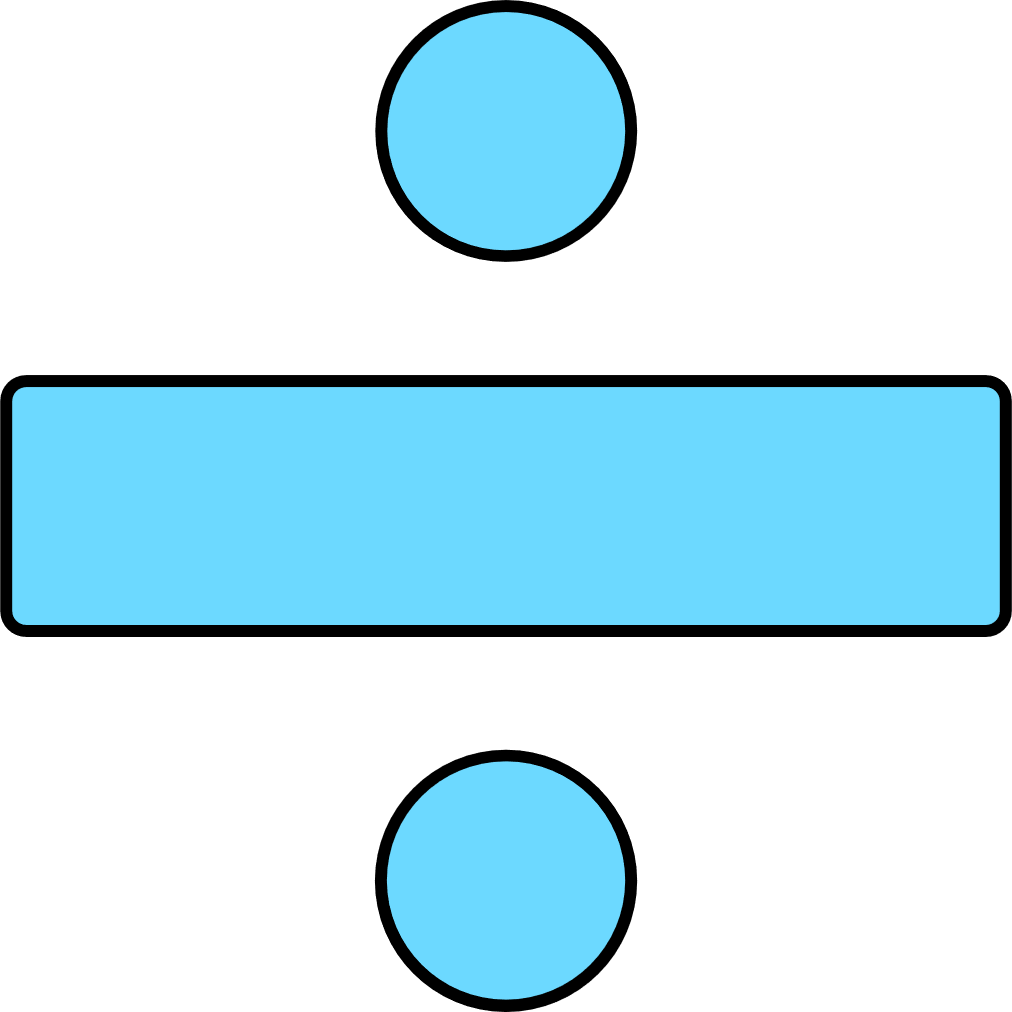 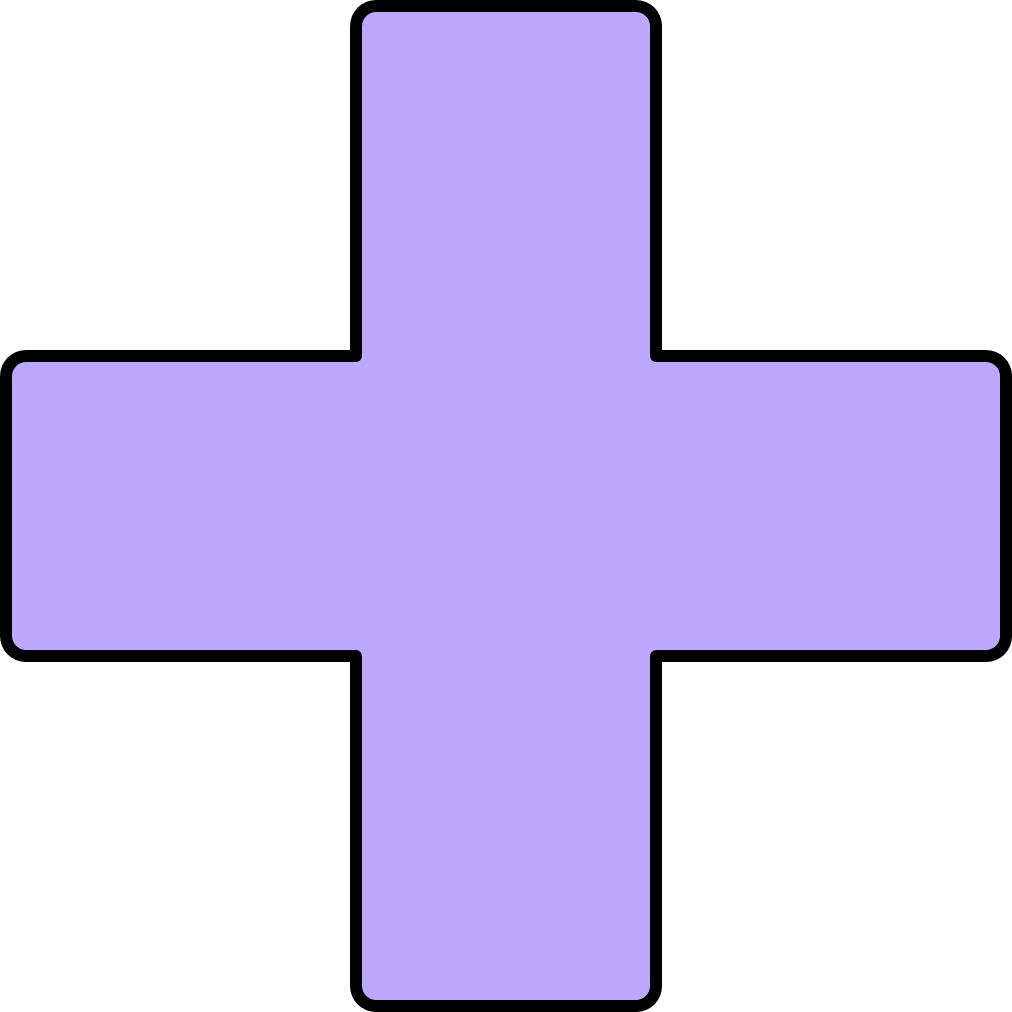 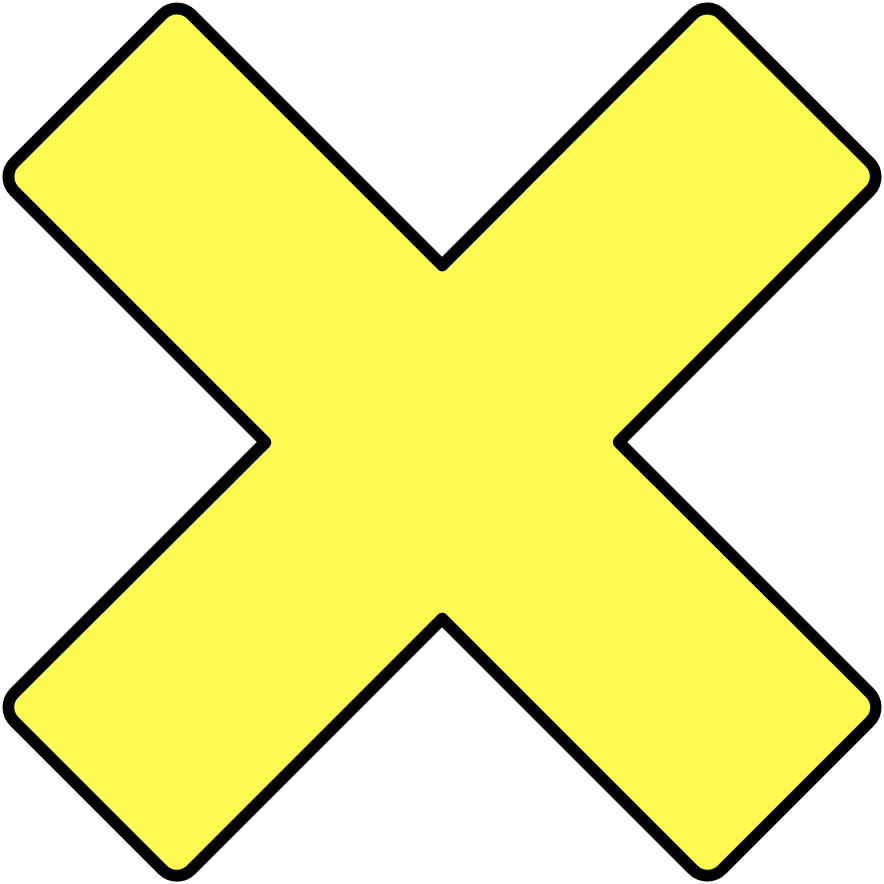 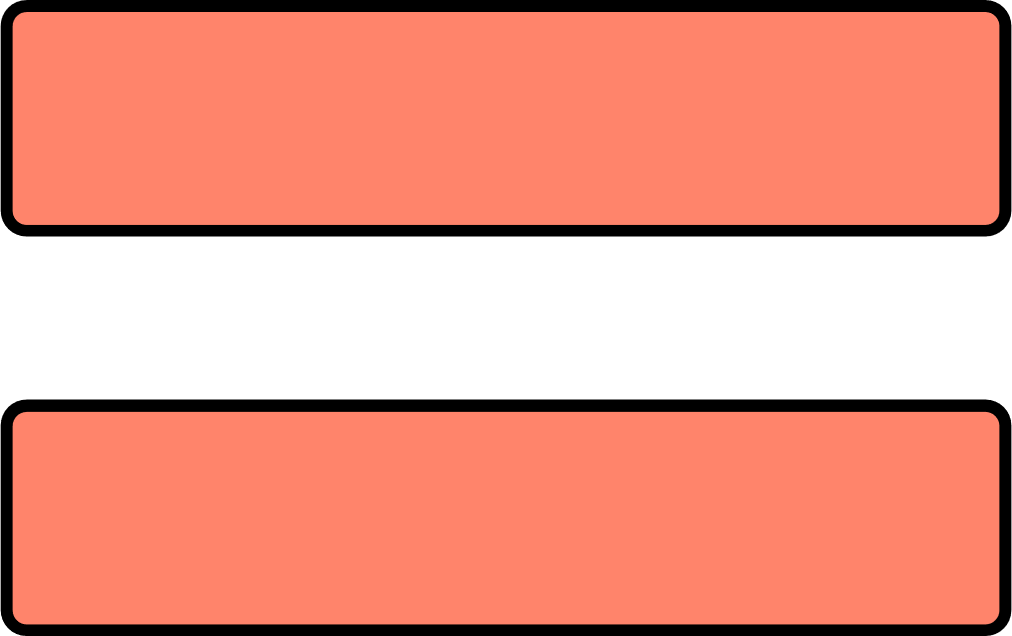